Please take ICON survey today
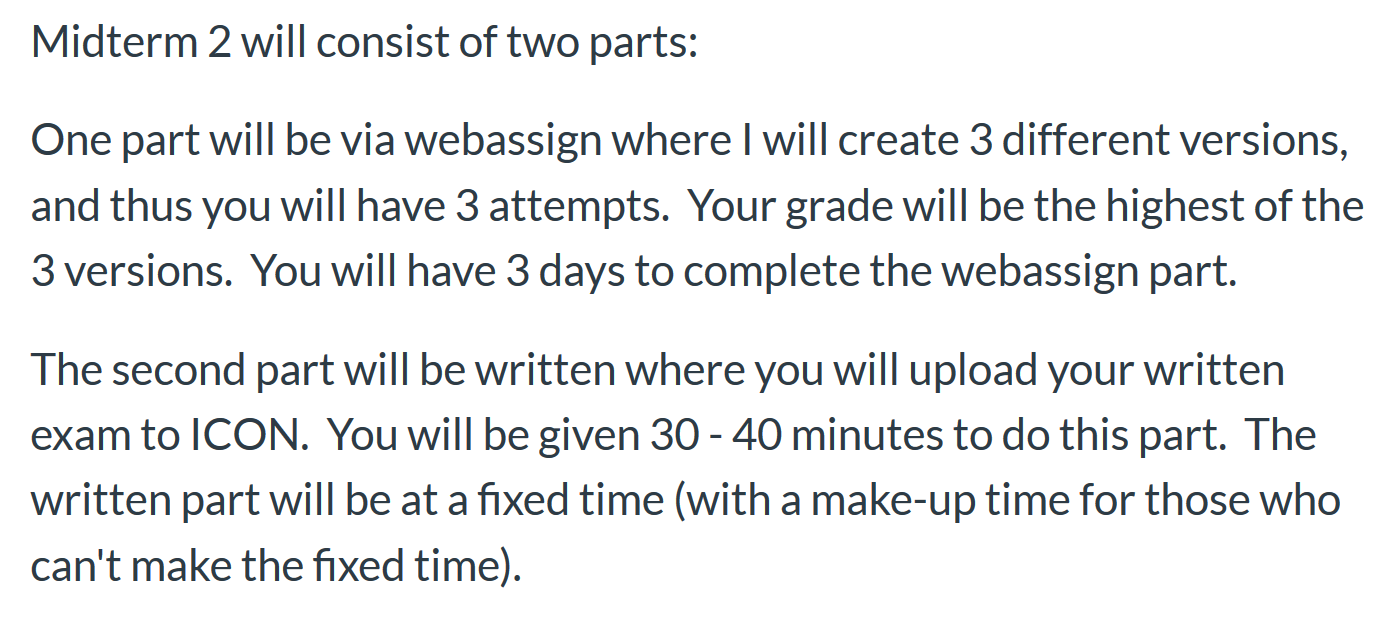 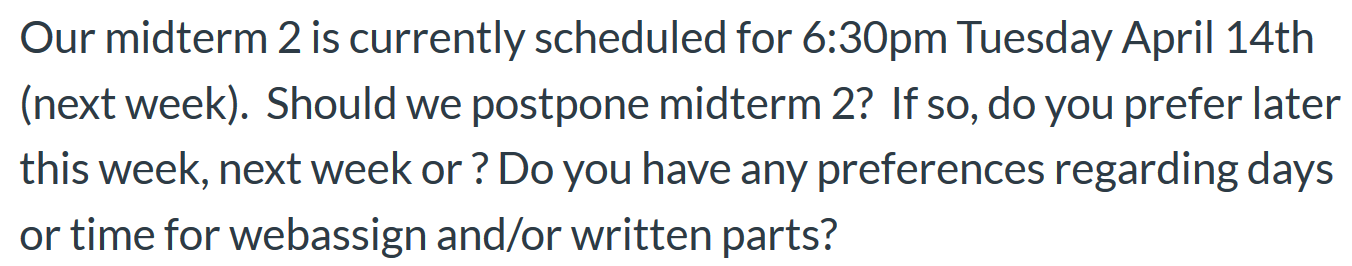 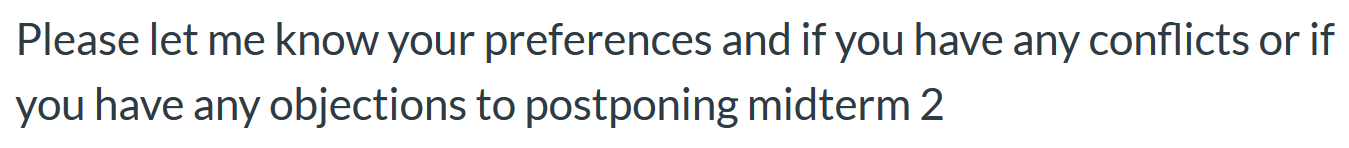 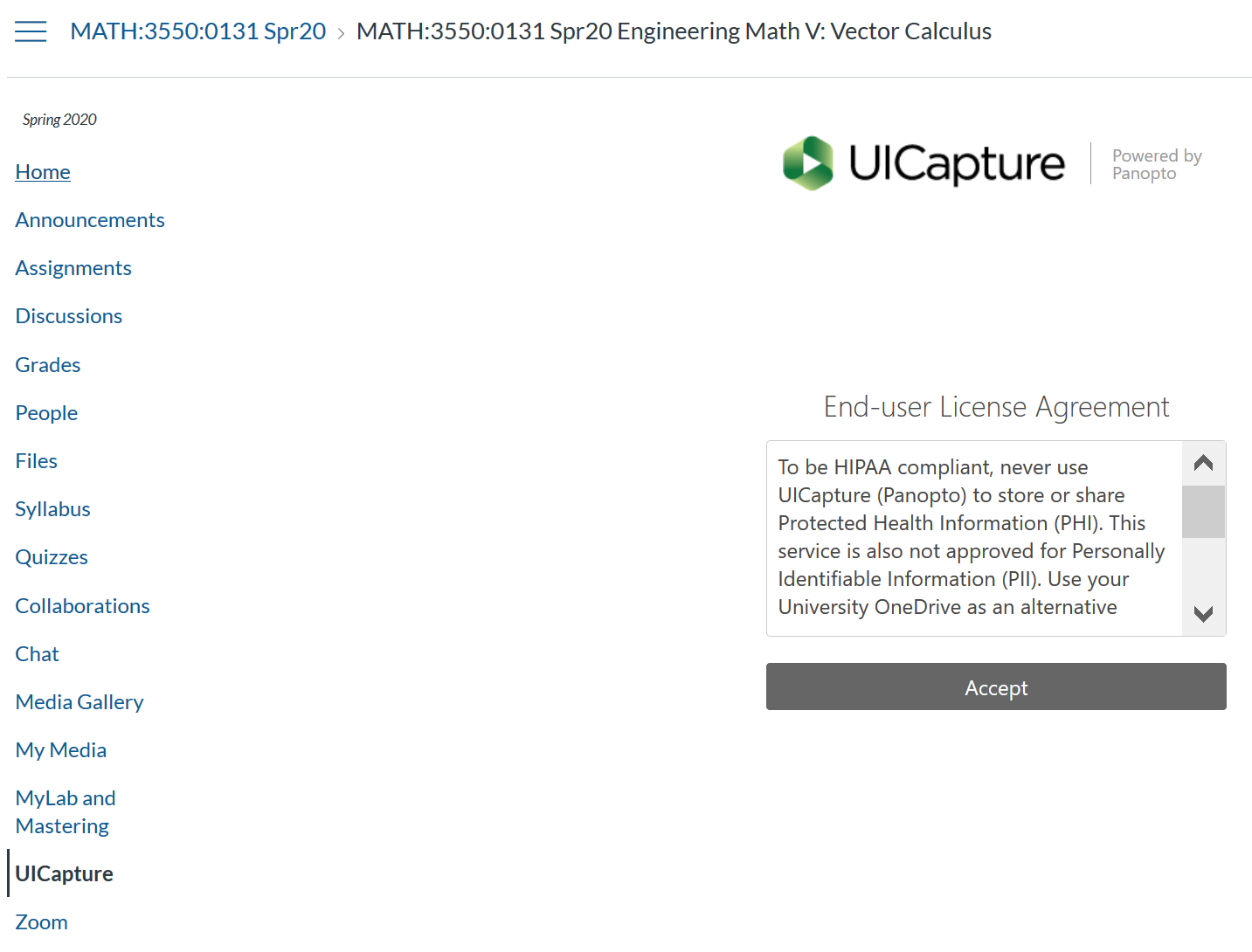 Quiz 3 due today
Quiz 4 over 13.8 and ?
If you need an extension for quiz 3 or HW 8, e-mail me.
Videos are posted under UICapture
Section 14.3:  Path Independence
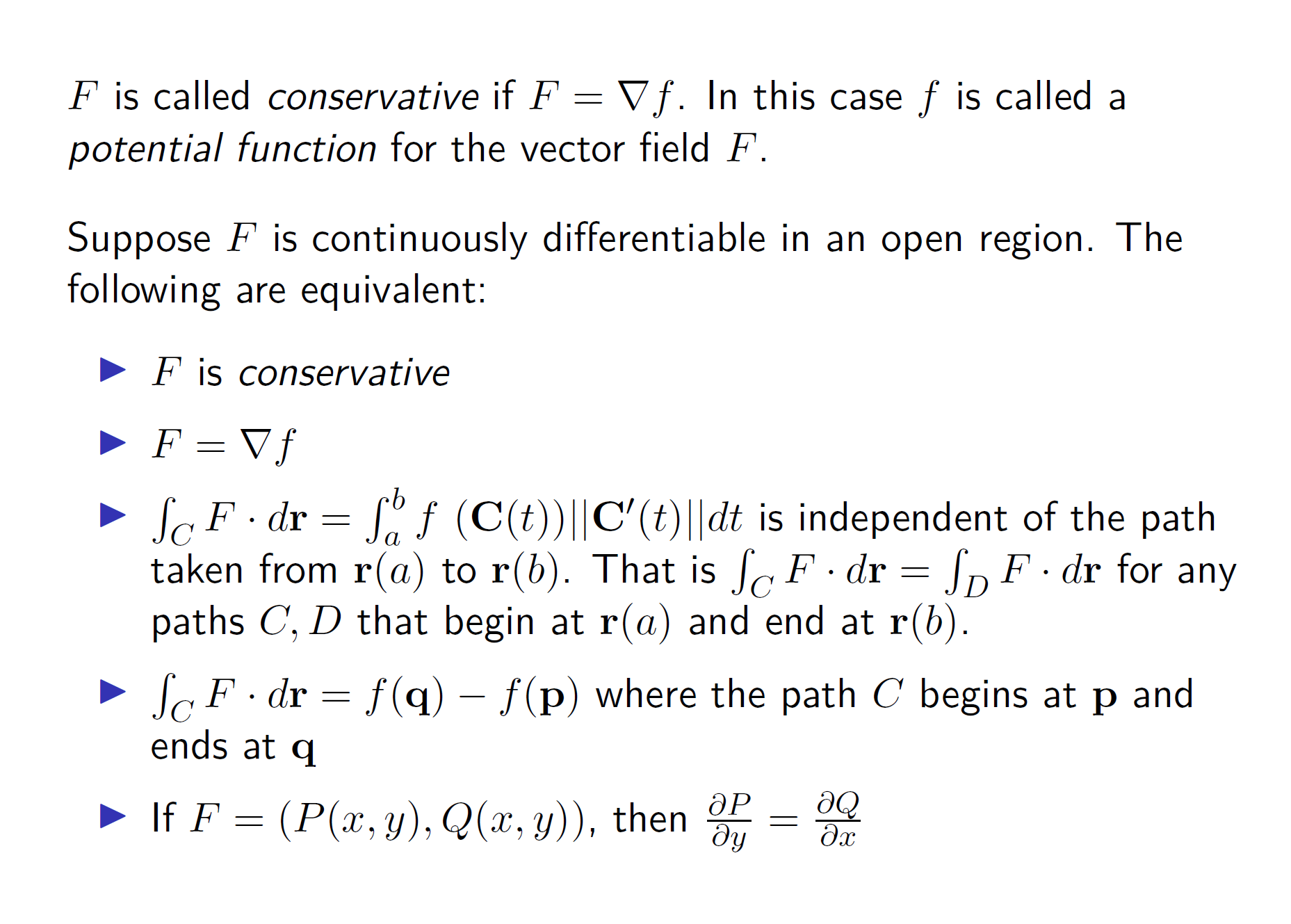 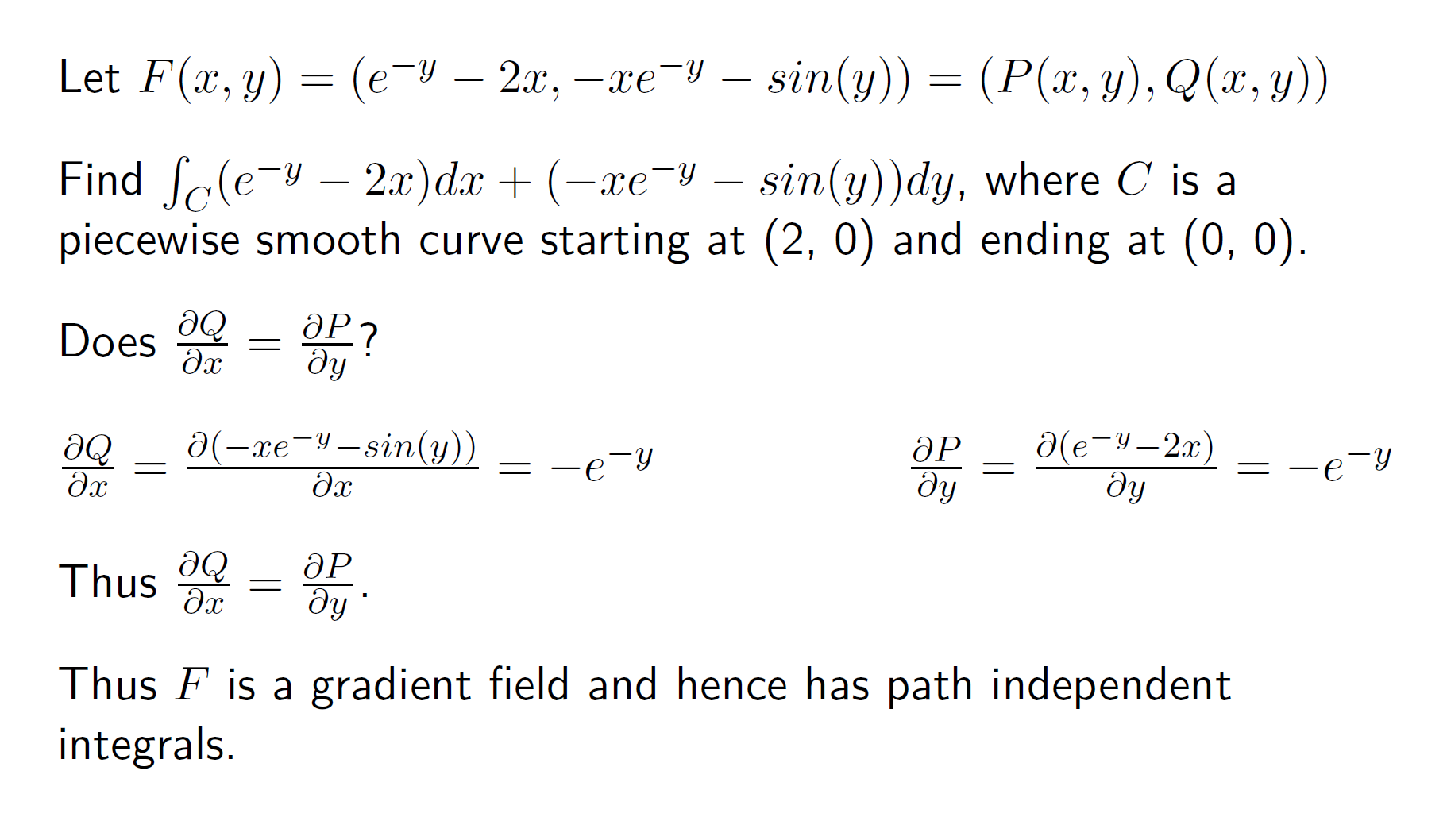 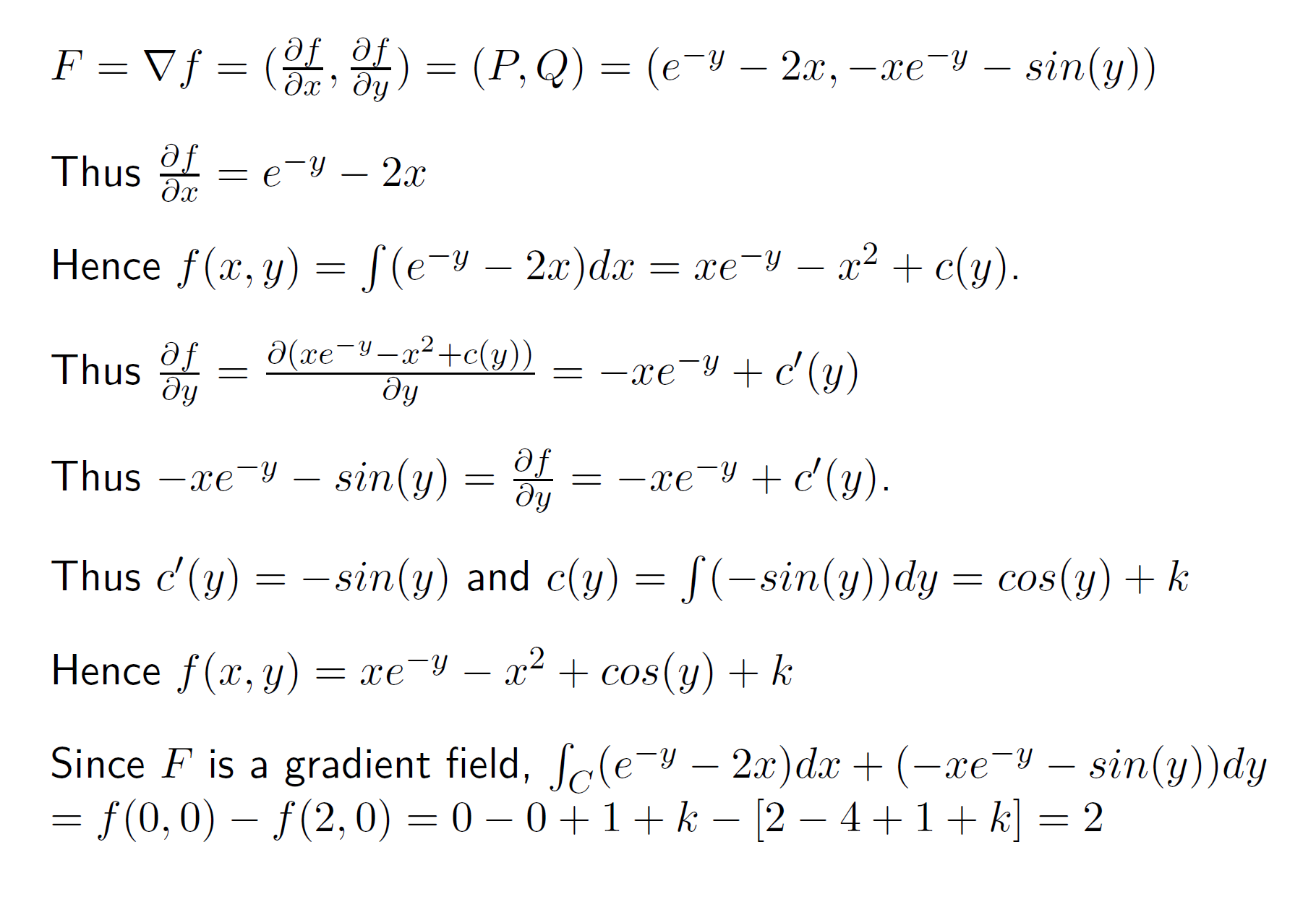 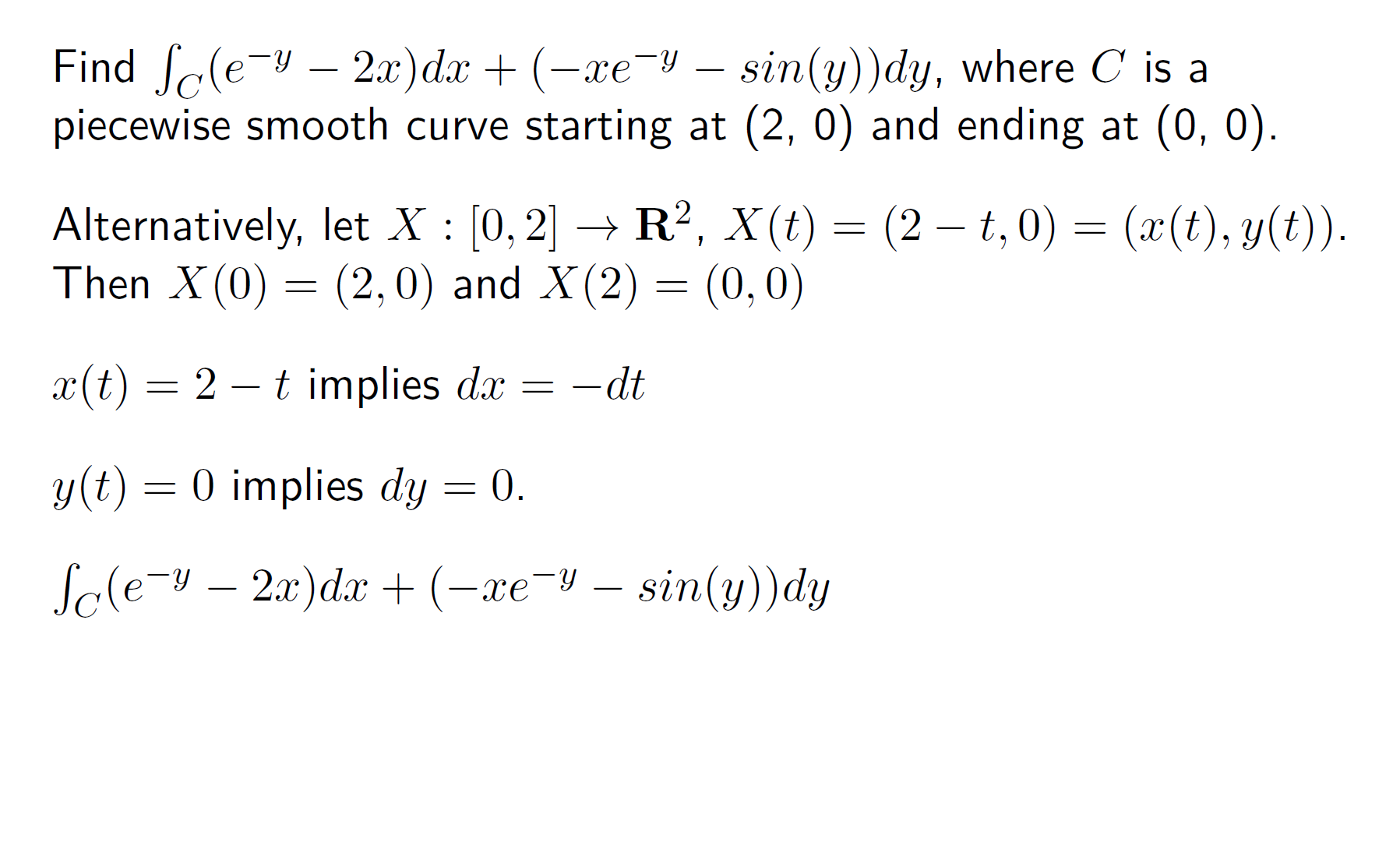 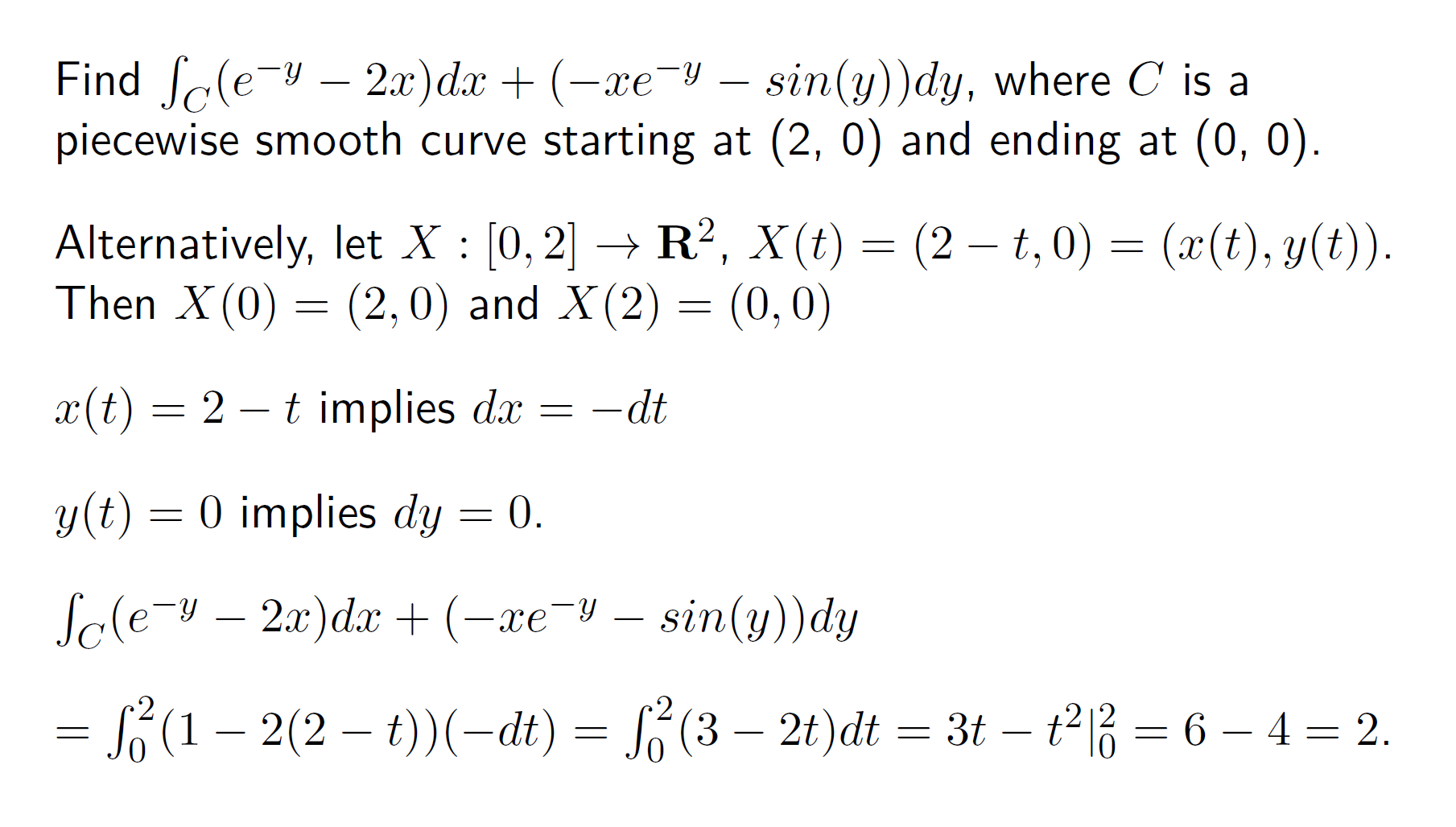 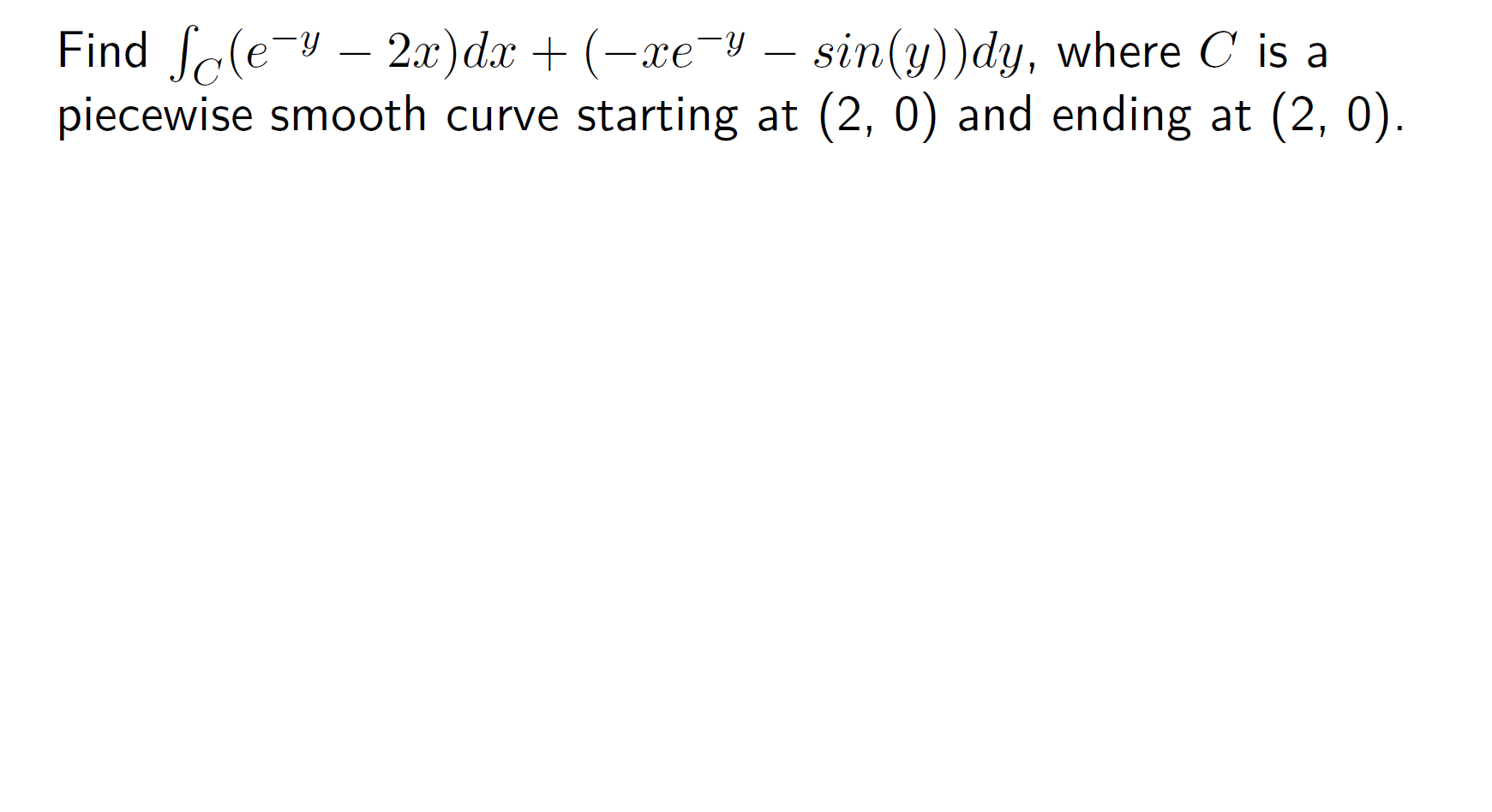 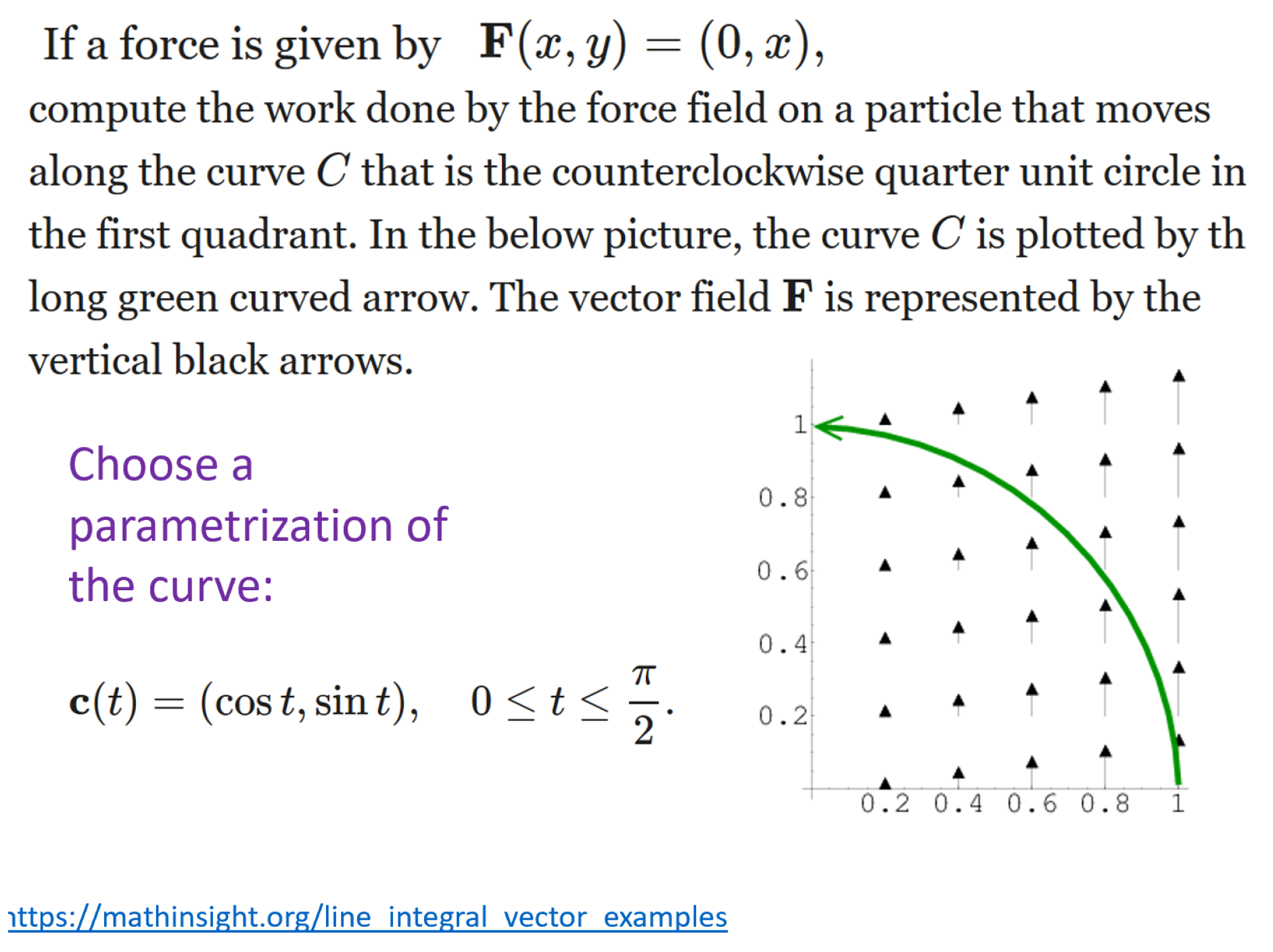 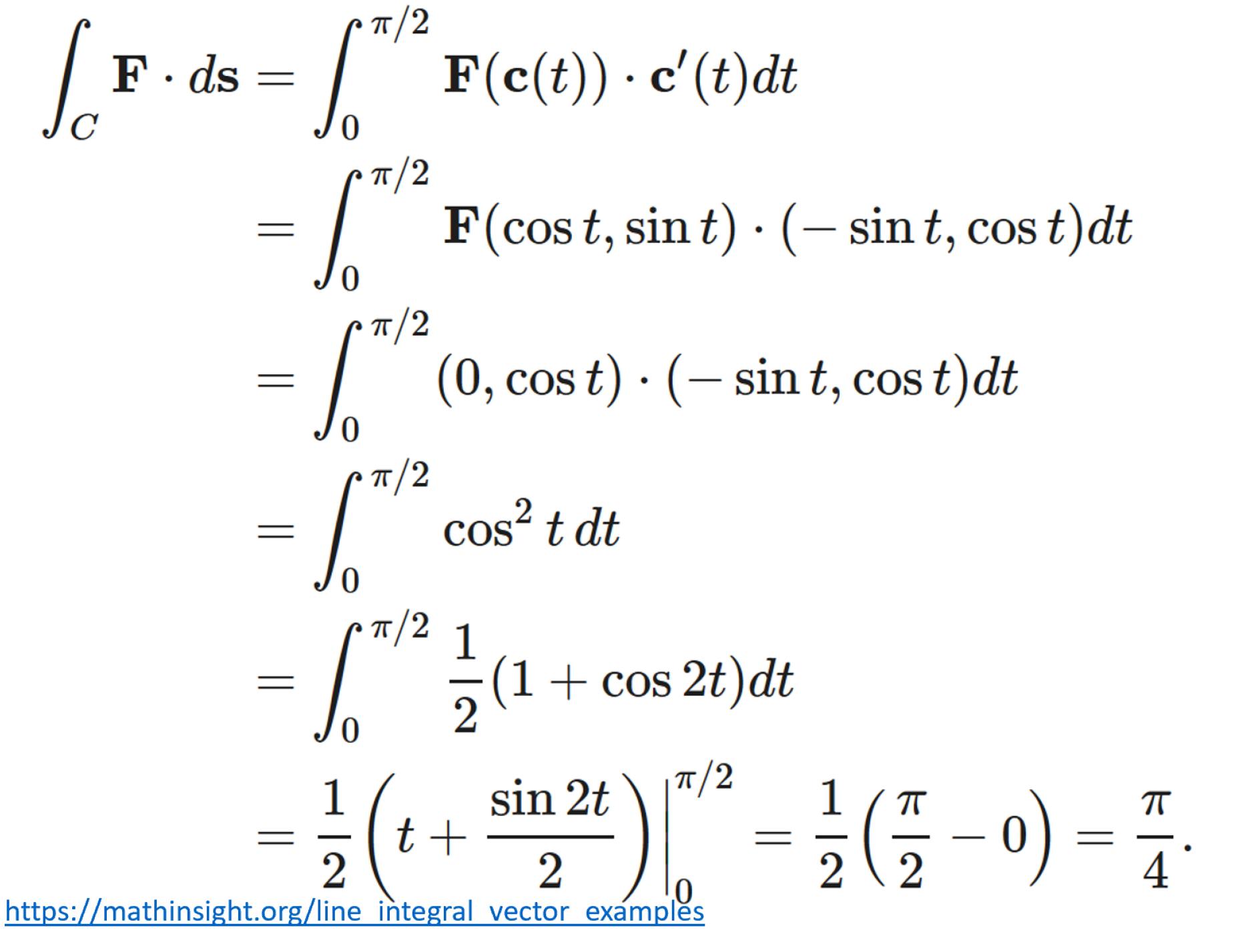 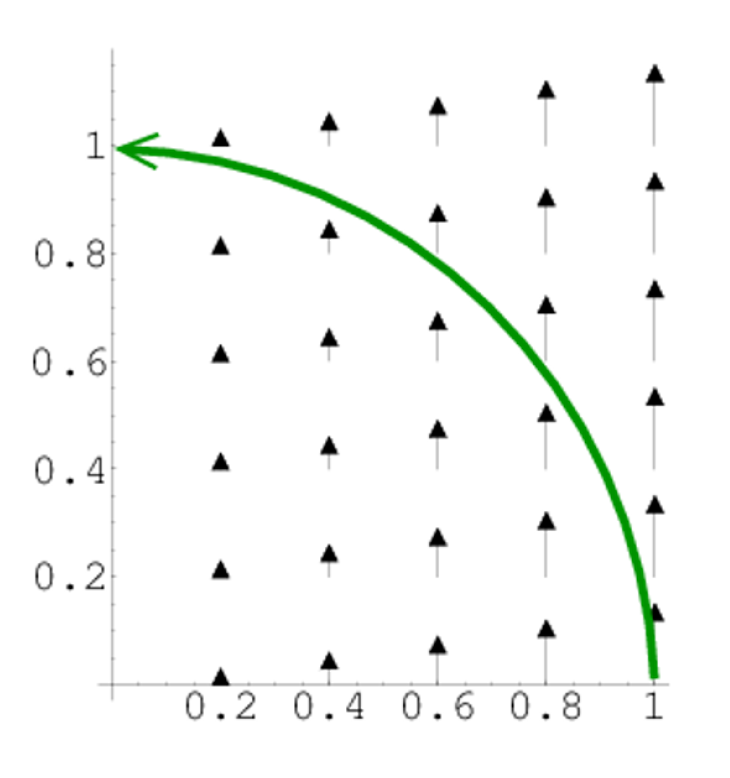 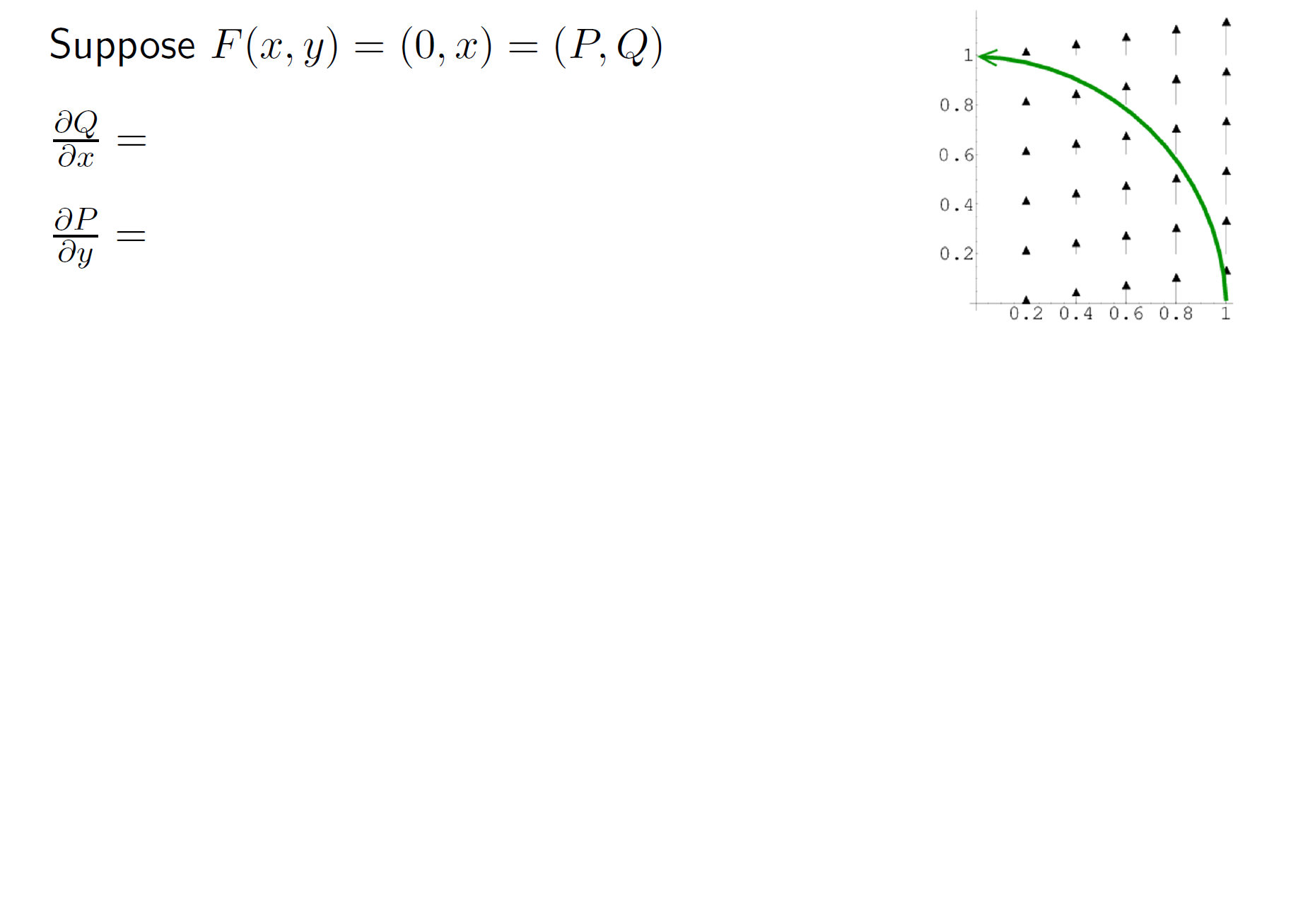 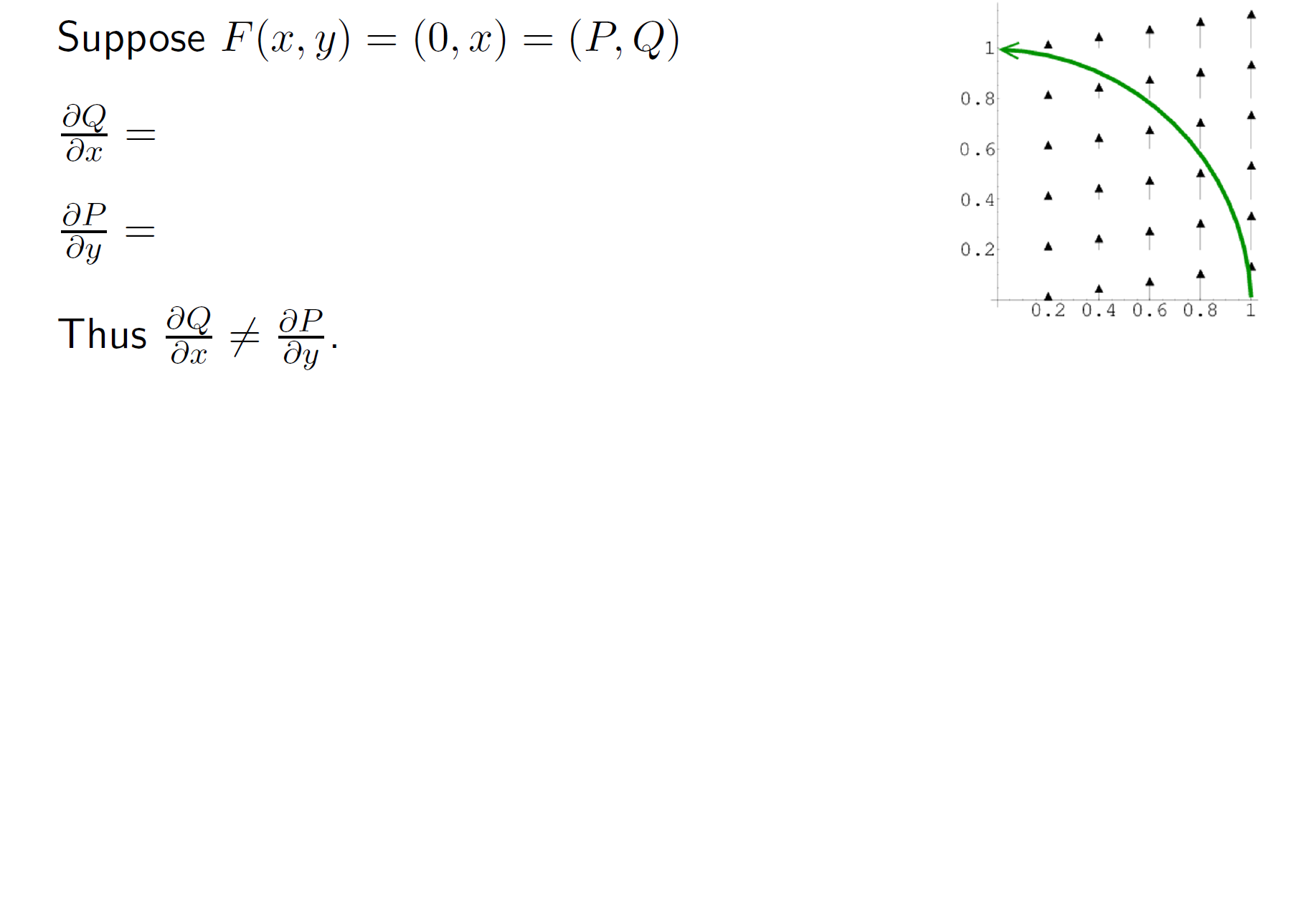 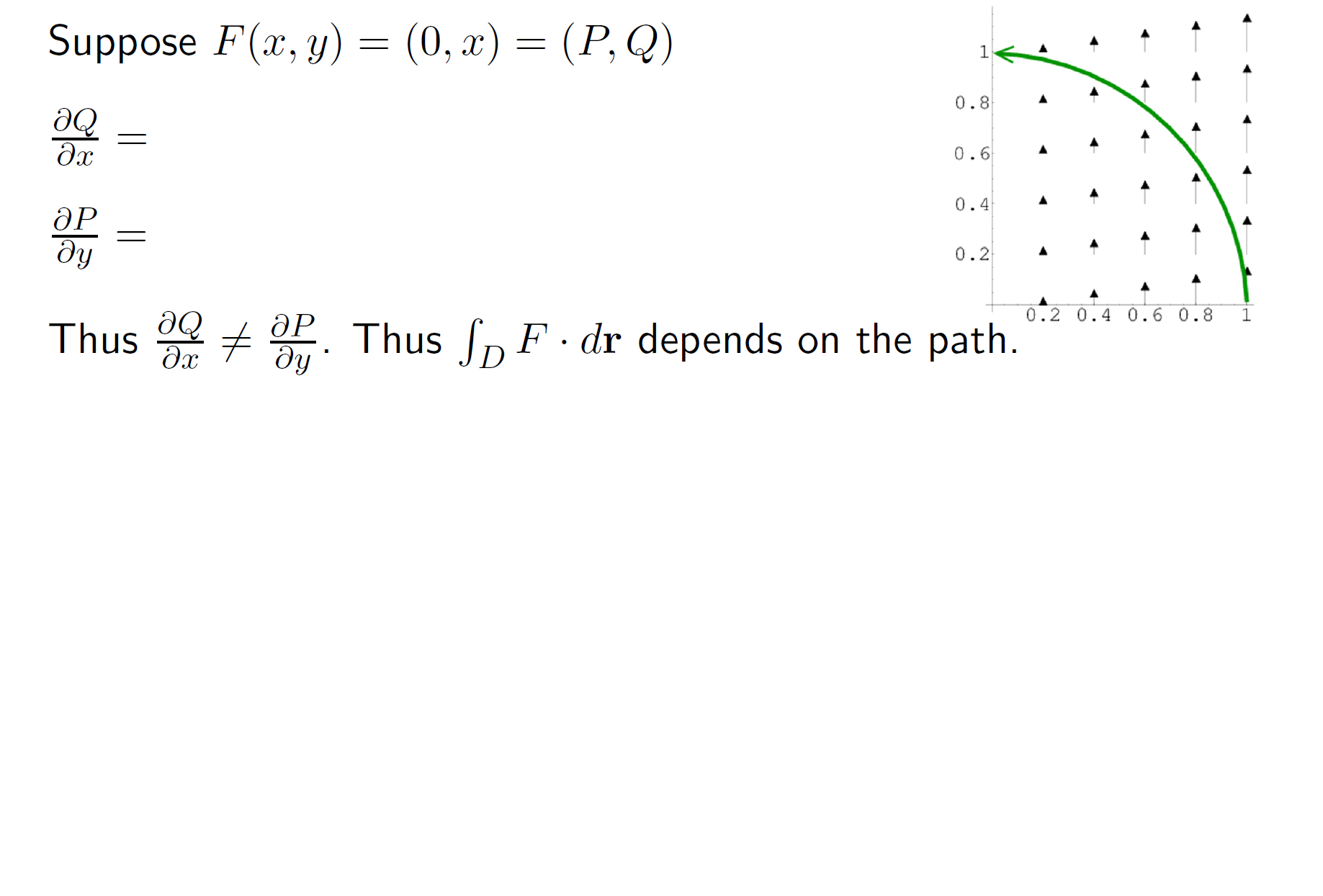 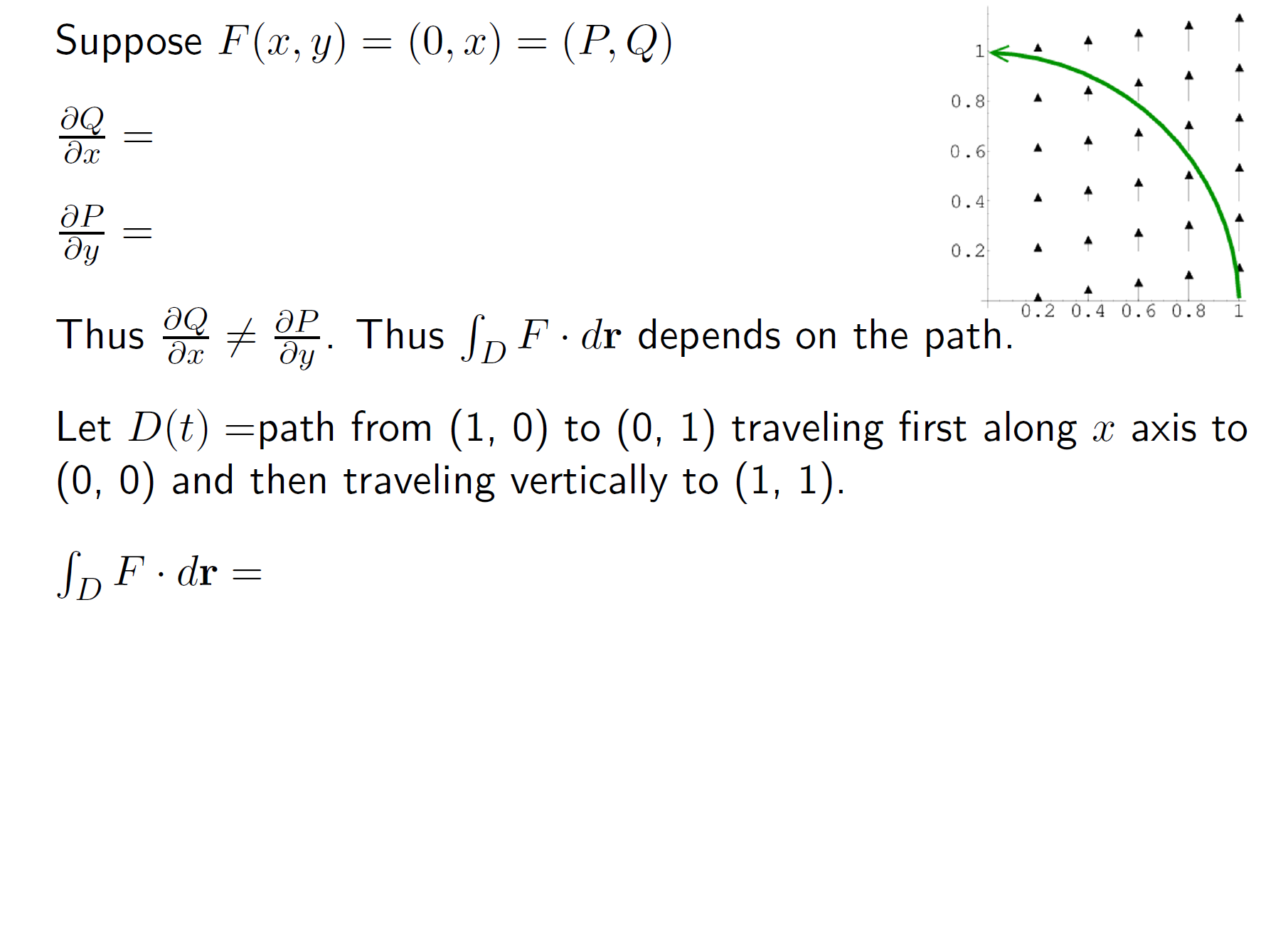 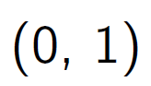 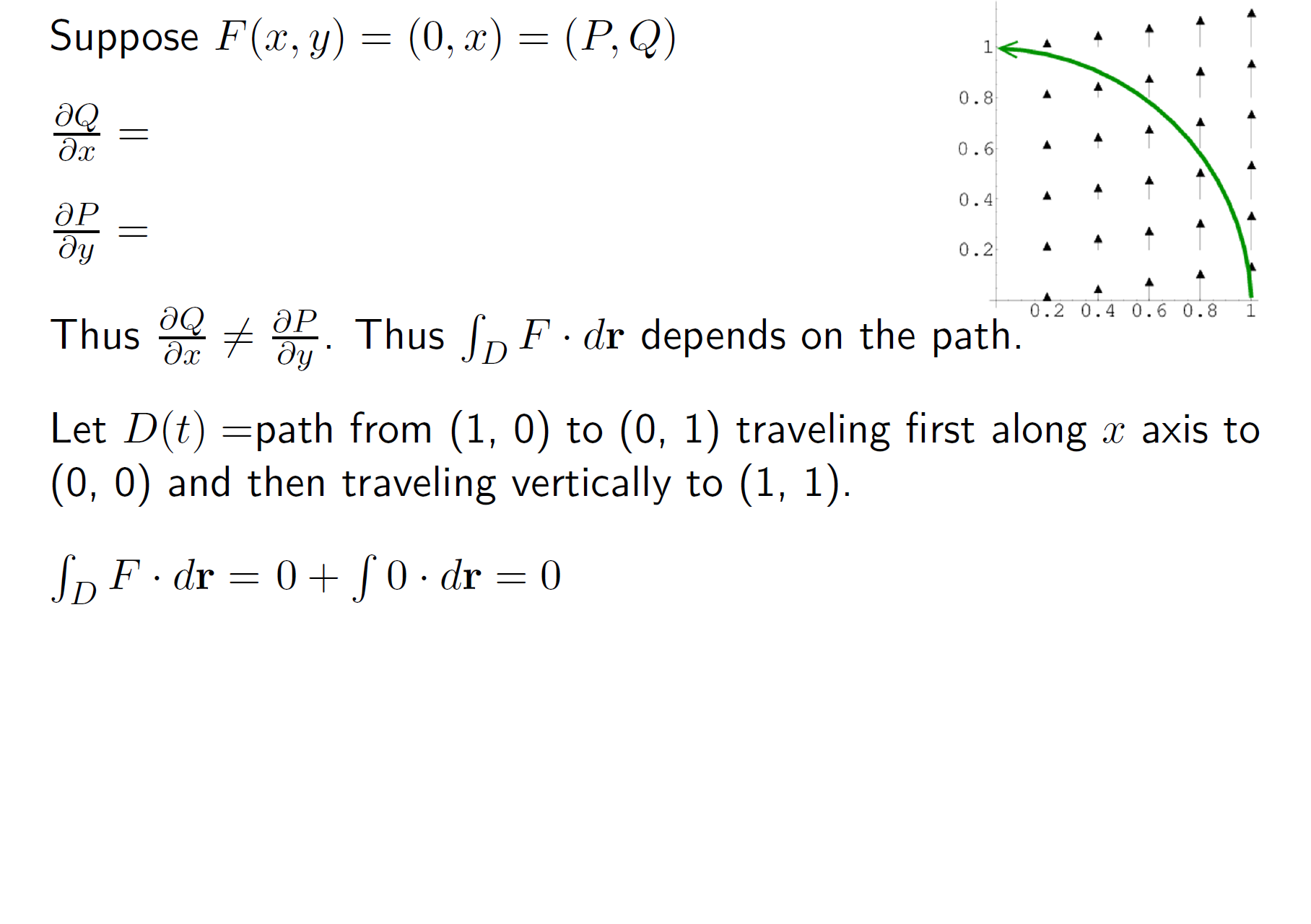 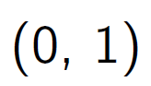 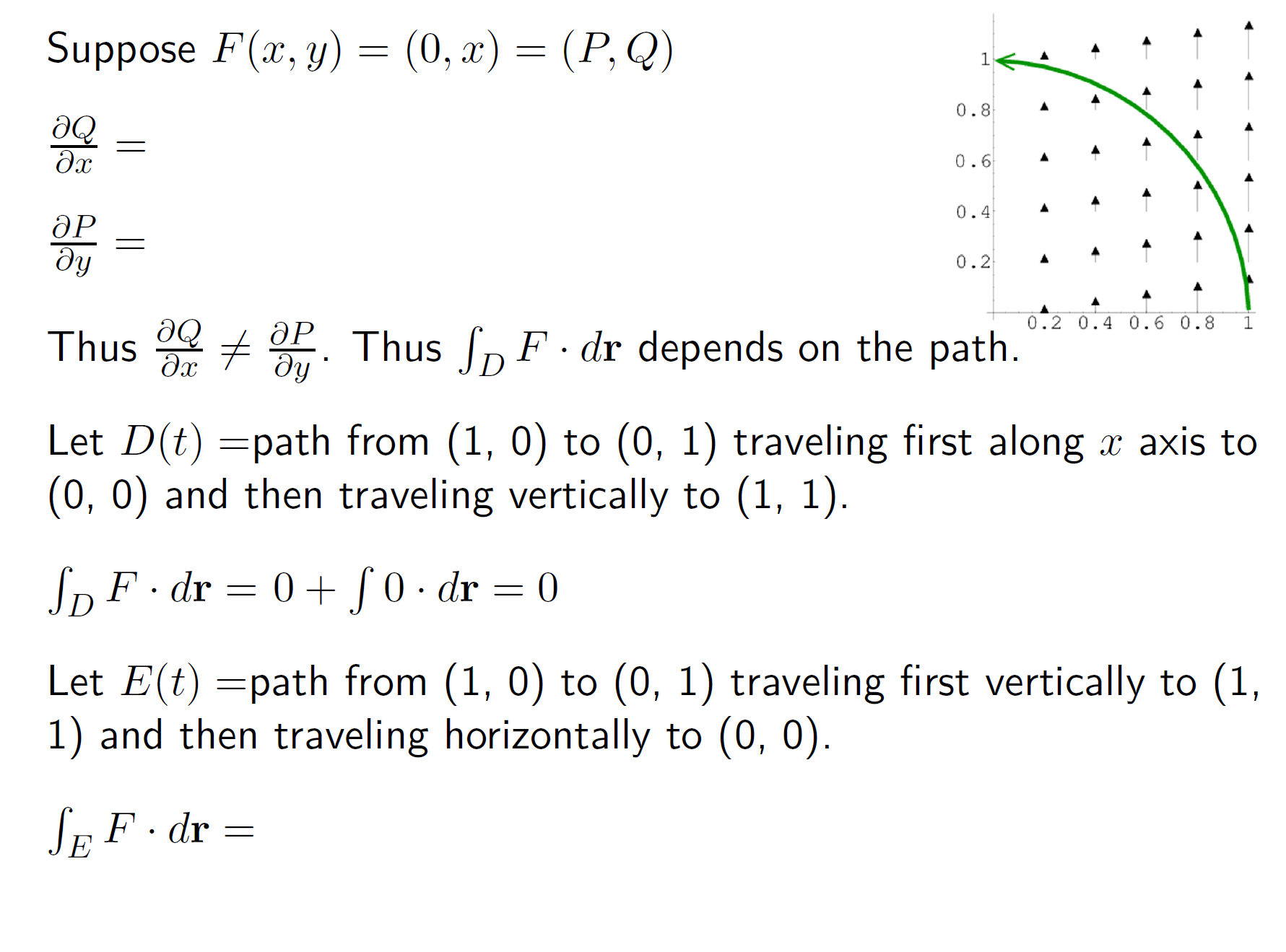 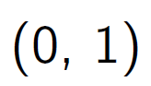 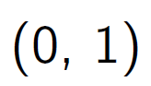 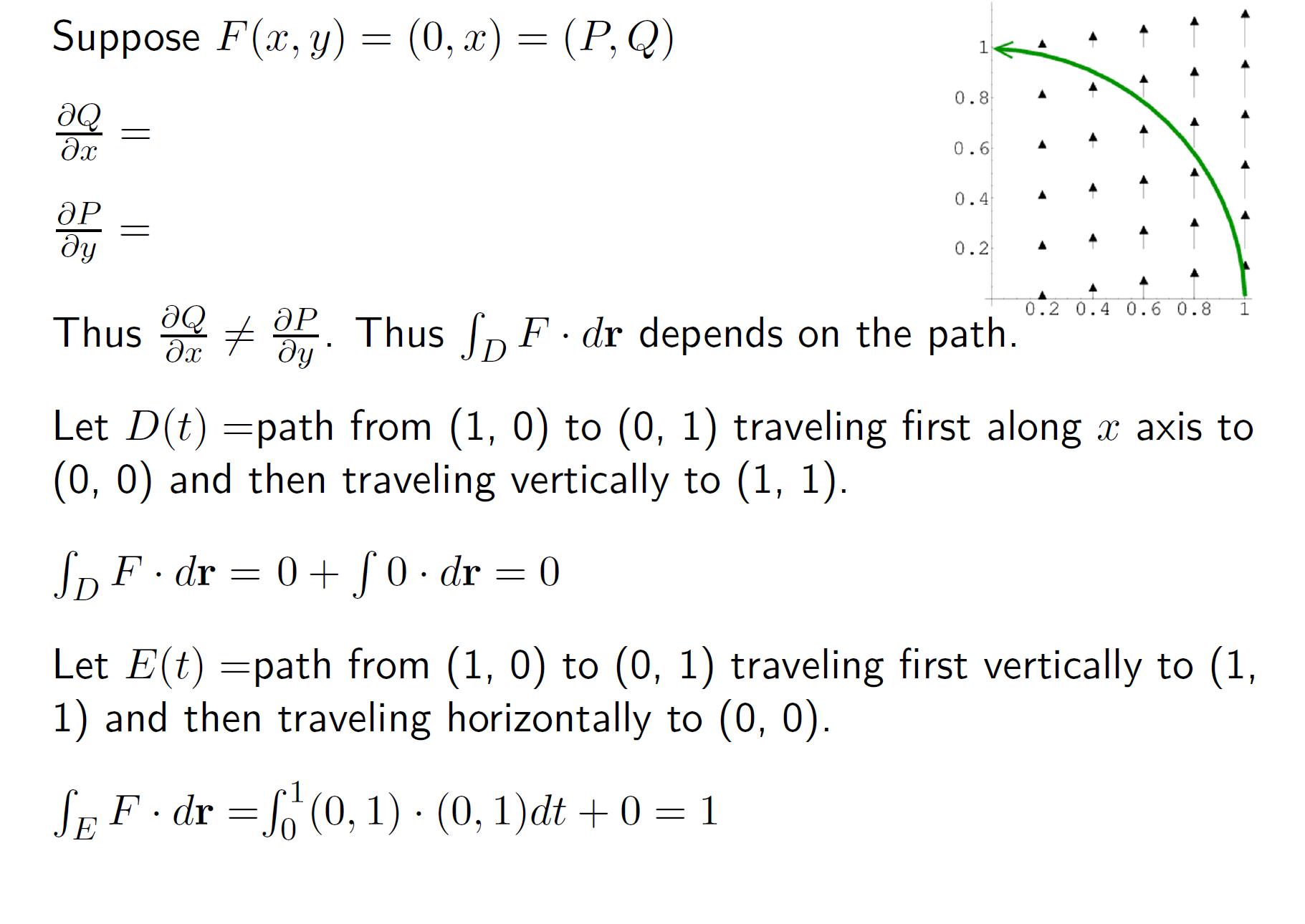 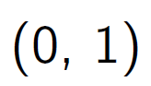 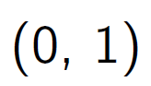 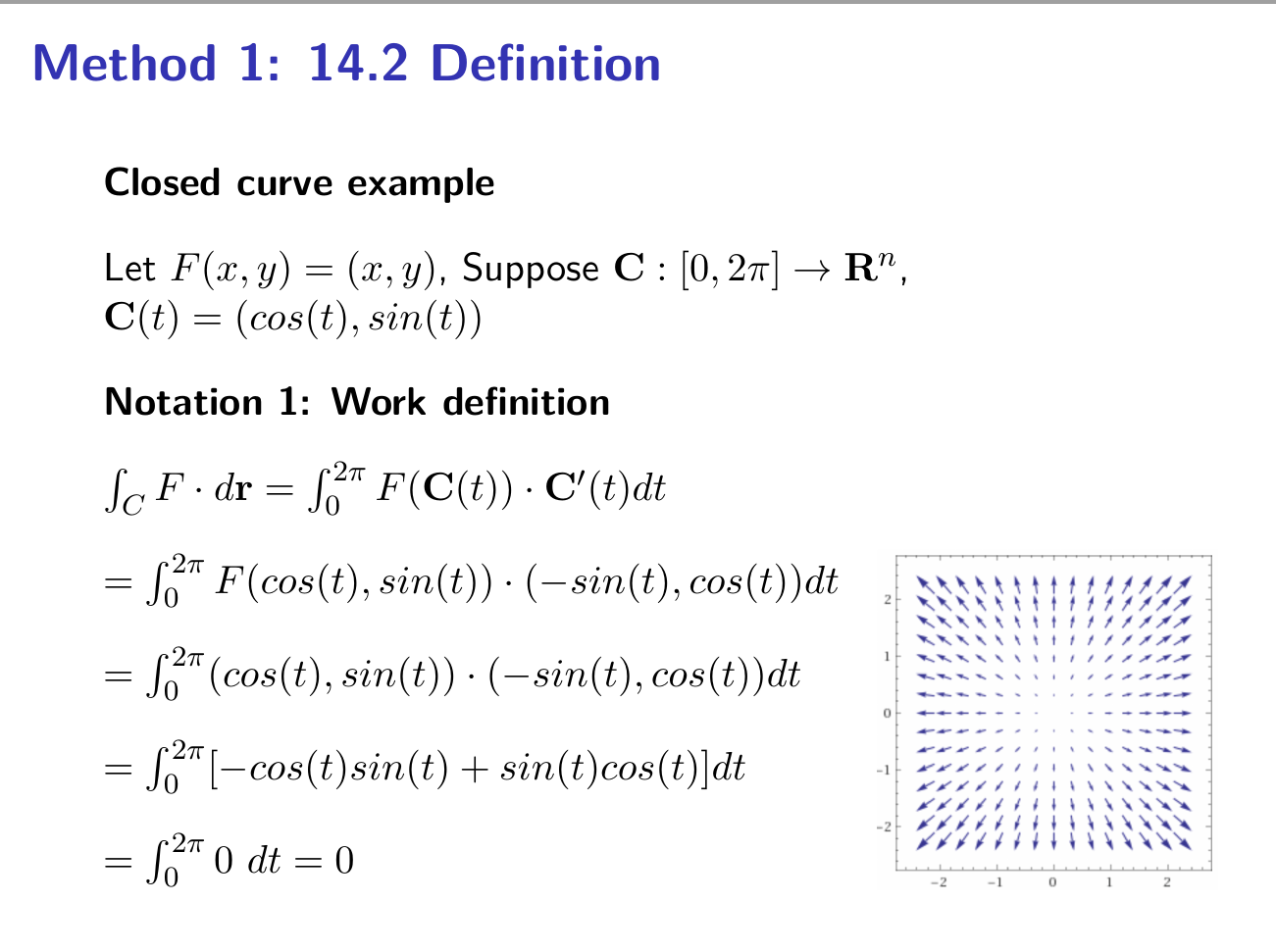 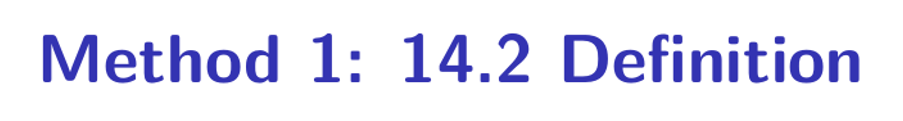 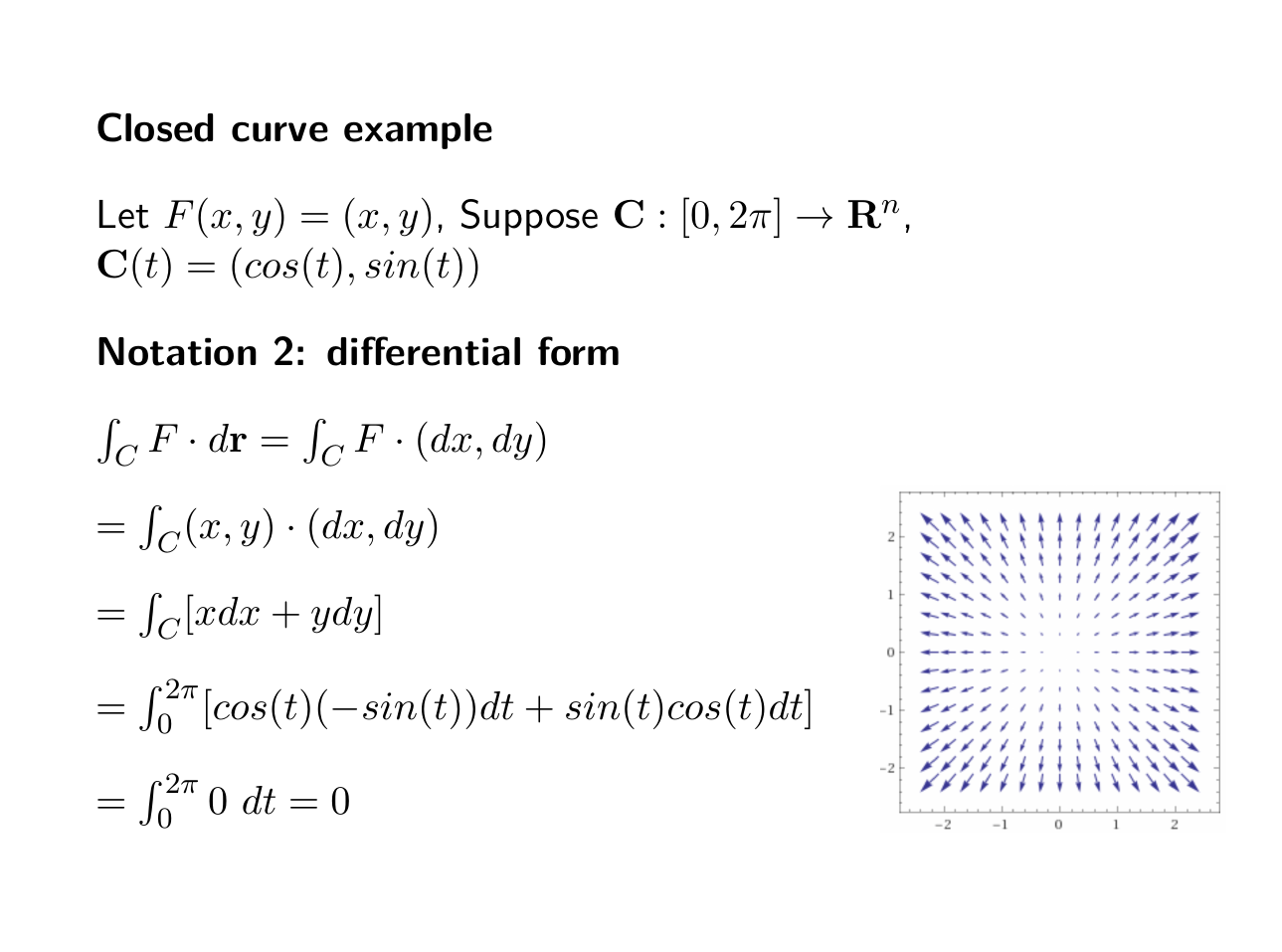 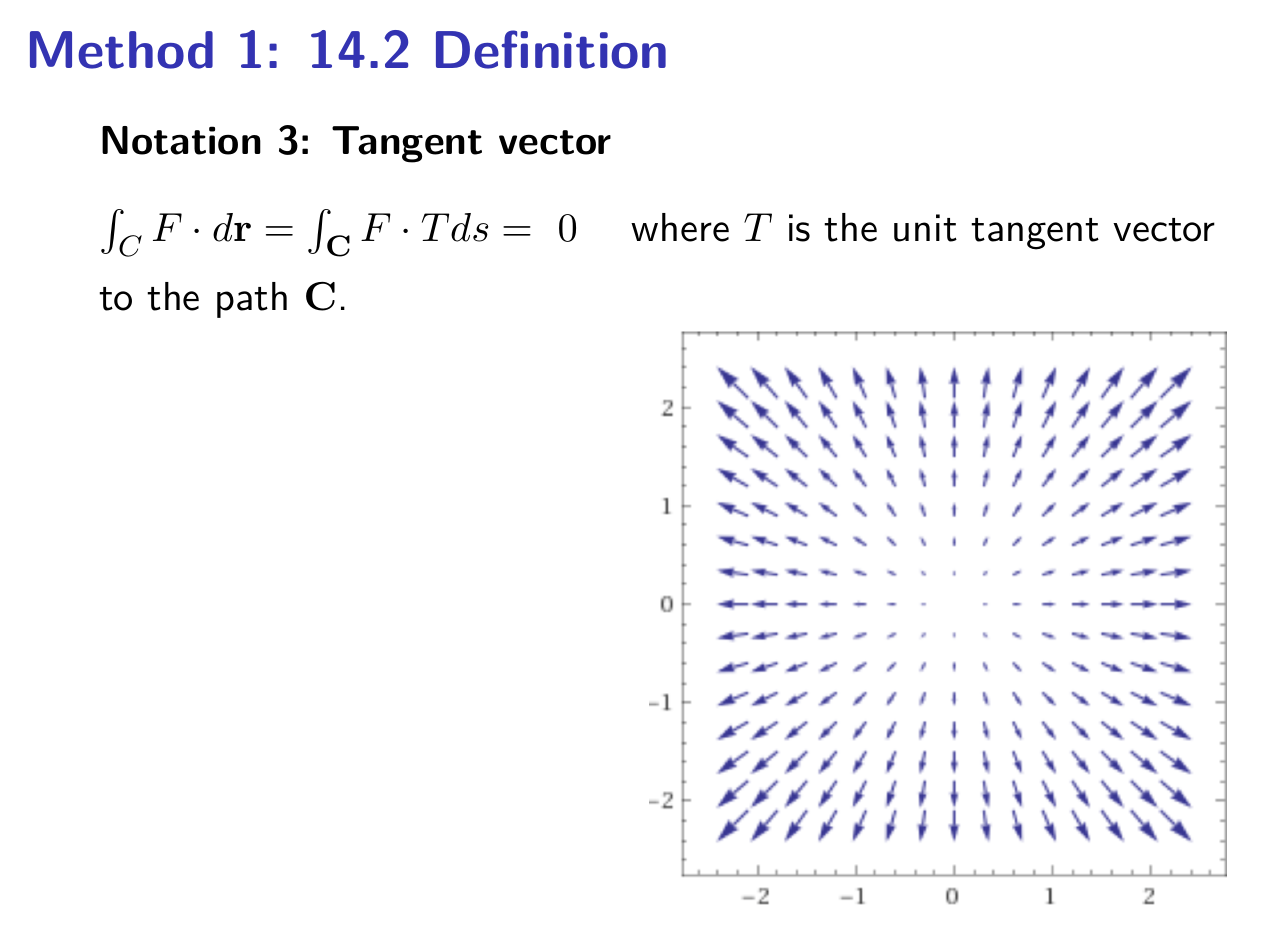 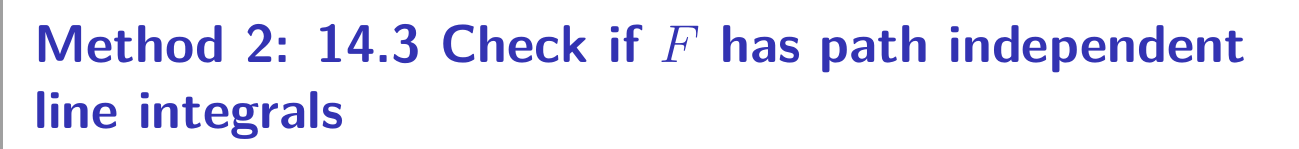 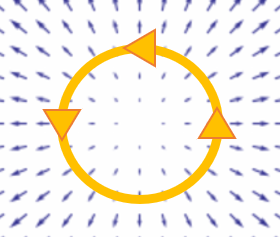 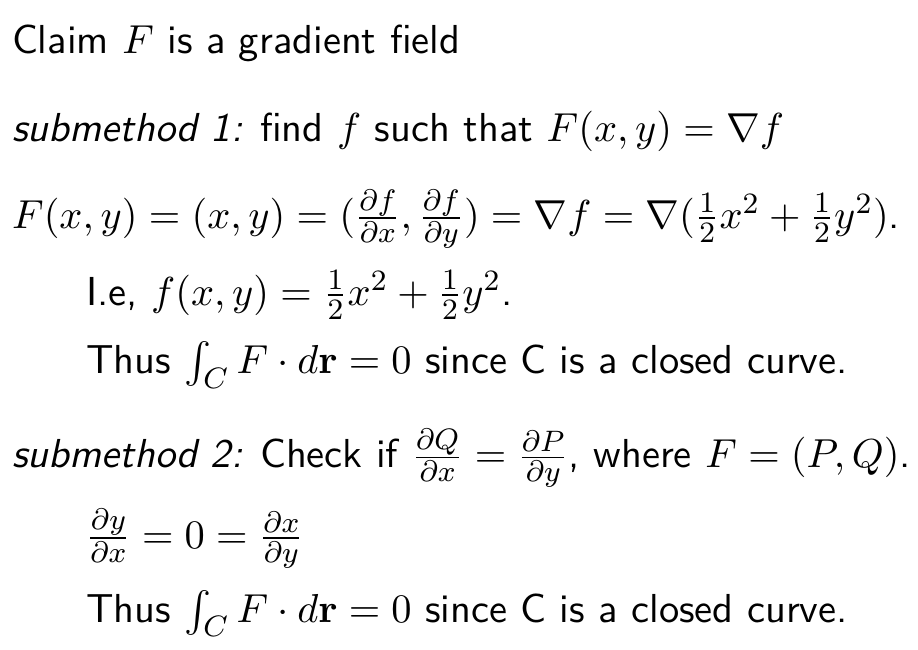 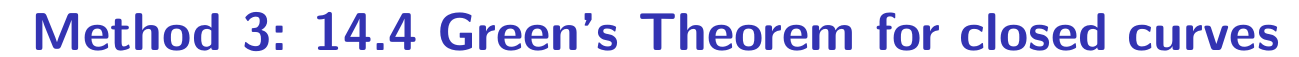 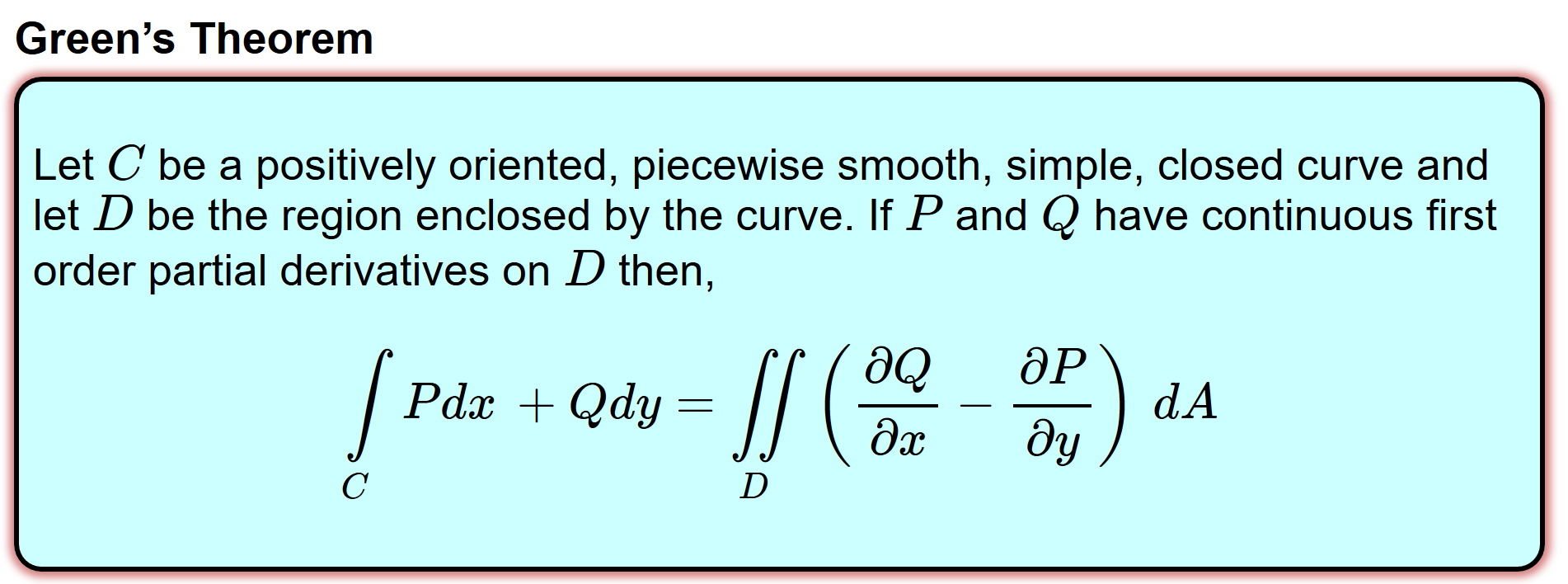 http://tutorial.math.lamar.edu/Classes/CalcIII/GreensTheorem.aspx
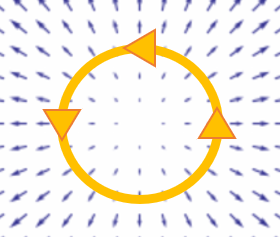 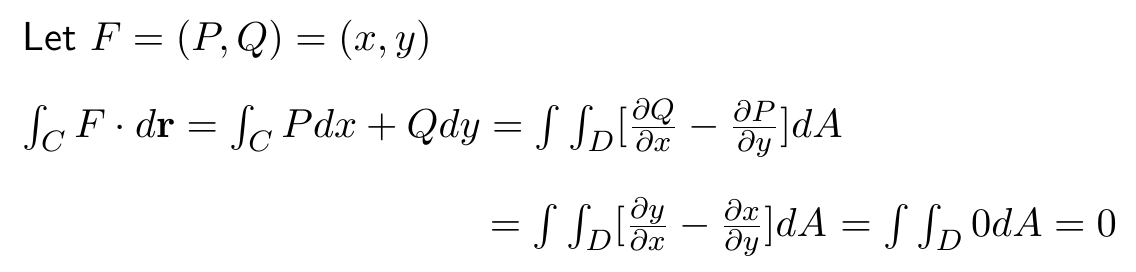 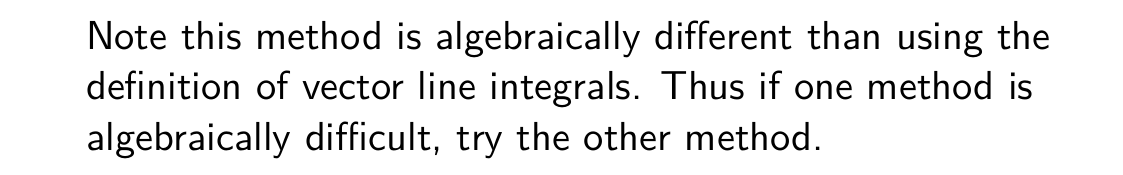 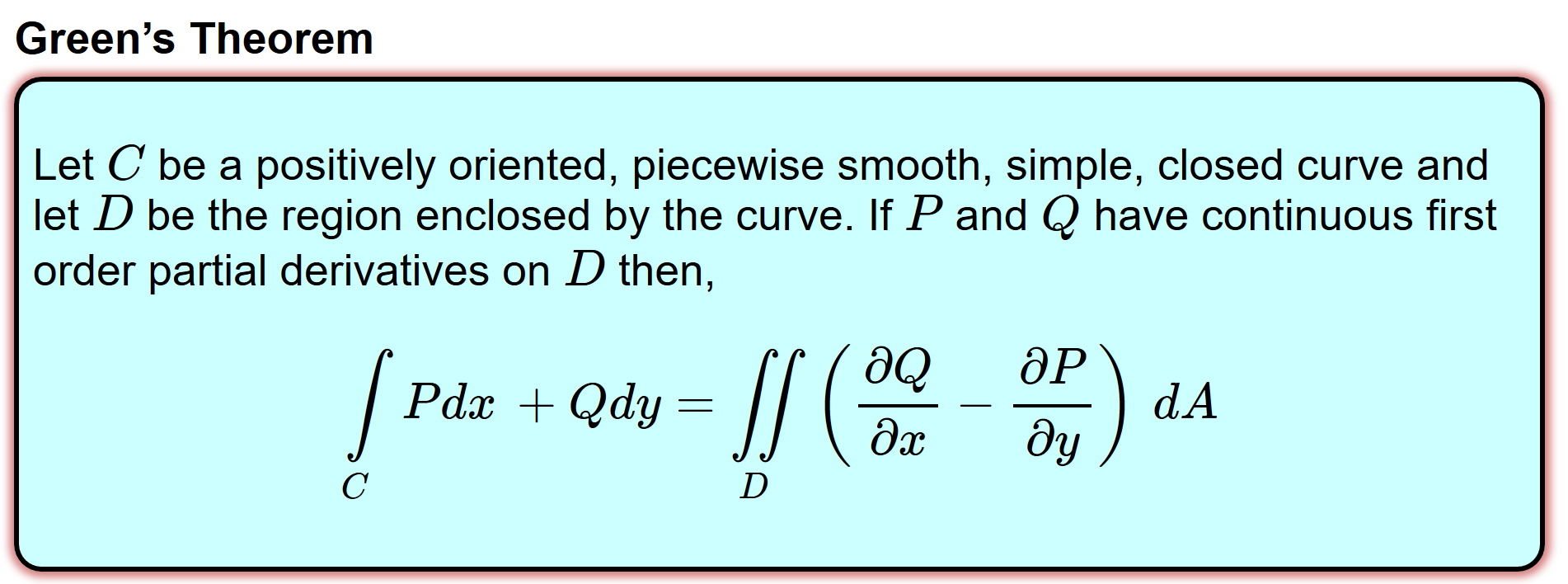 http://tutorial.math.lamar.edu/Classes/CalcIII/GreensTheorem.aspx
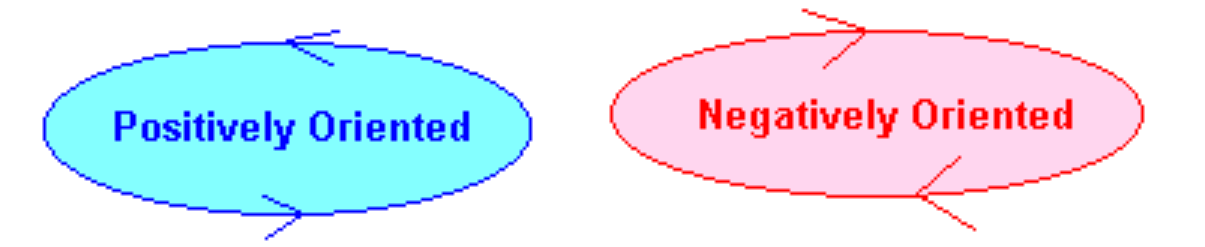 http://ltcconline.net/greenl/courses/202/vectorIntegration/greensTheorem.htm
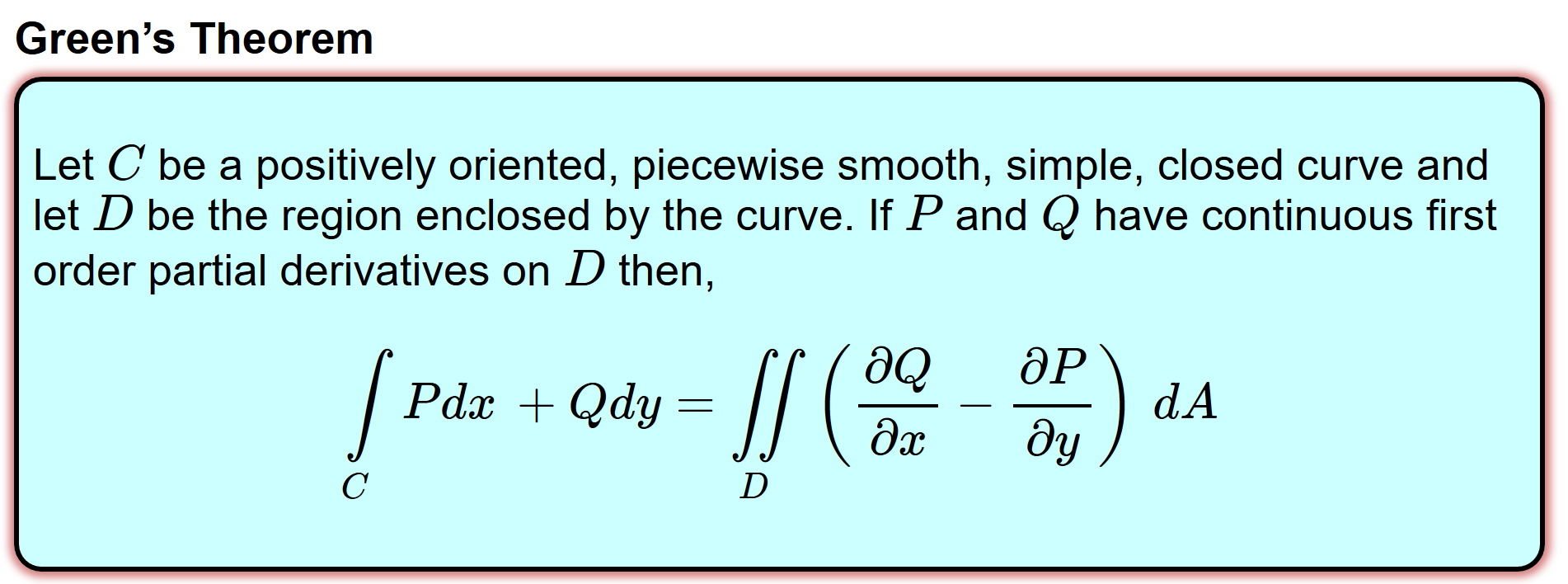 http://tutorial.math.lamar.edu/Classes/CalcIII/GreensTheorem.aspx
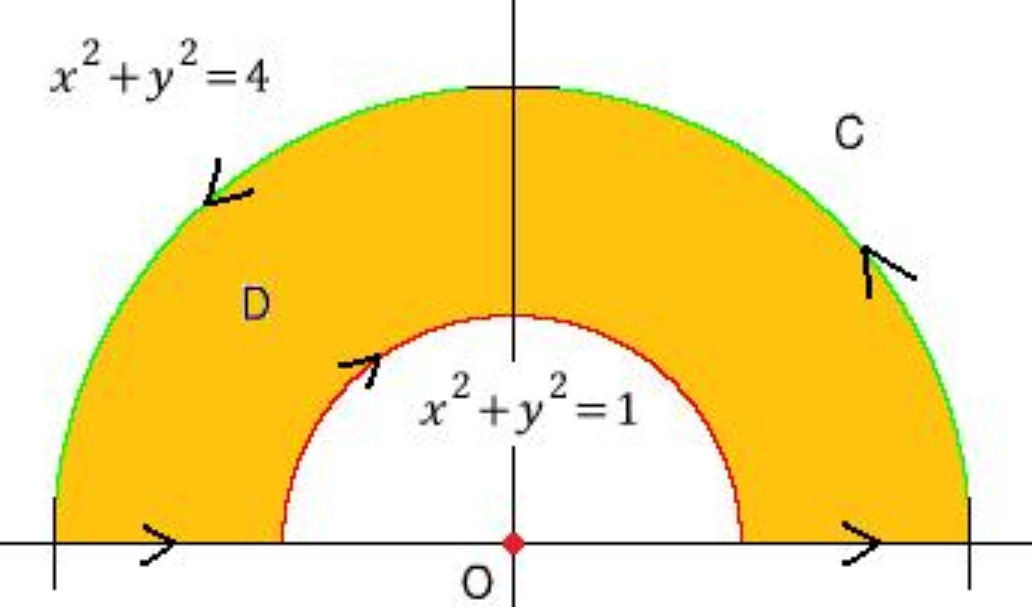 http://blog.naver.com/PostView.nhn?blogId=mindo1103&logNo=90179767504&parentCategoryNo=35&categoryNo=&viewDate=&isShowPopularPosts=true&from=search
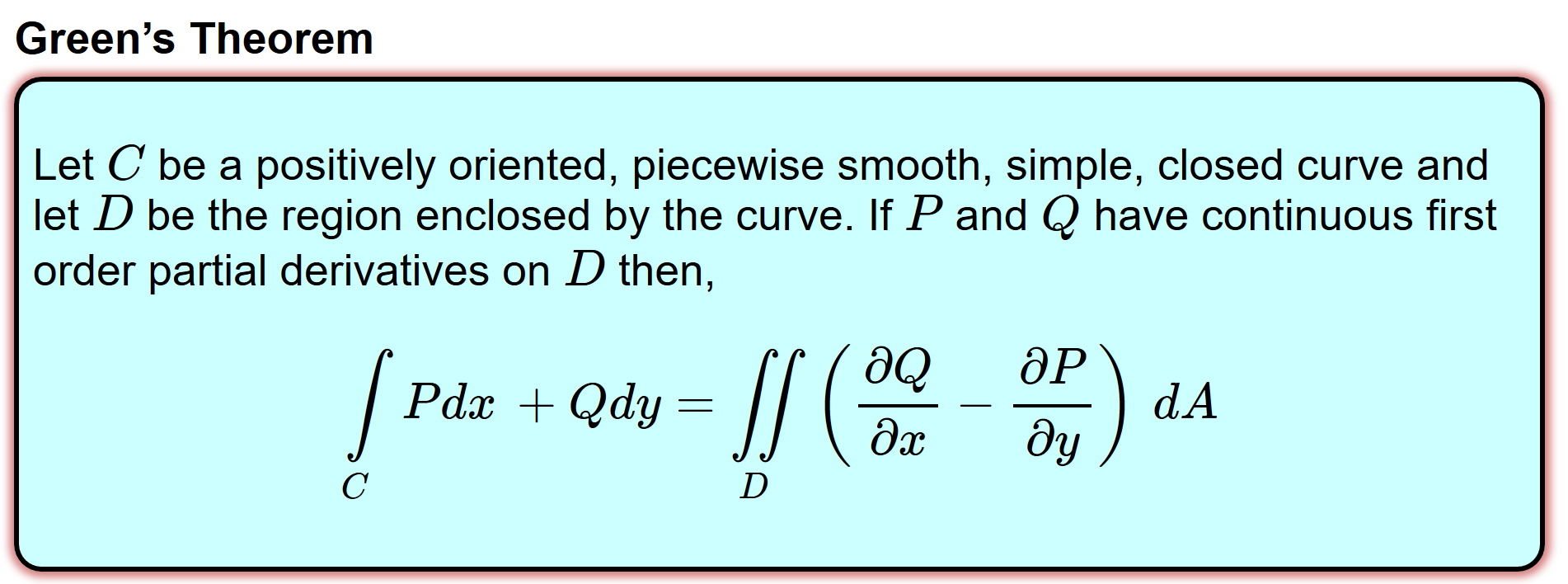 http://tutorial.math.lamar.edu/Classes/CalcIII/GreensTheorem.aspx
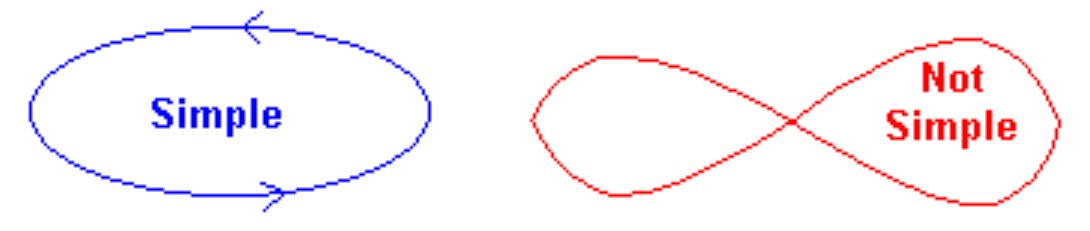 http://ltcconline.net/greenl/courses/202/vectorIntegration/greensTheorem.htm
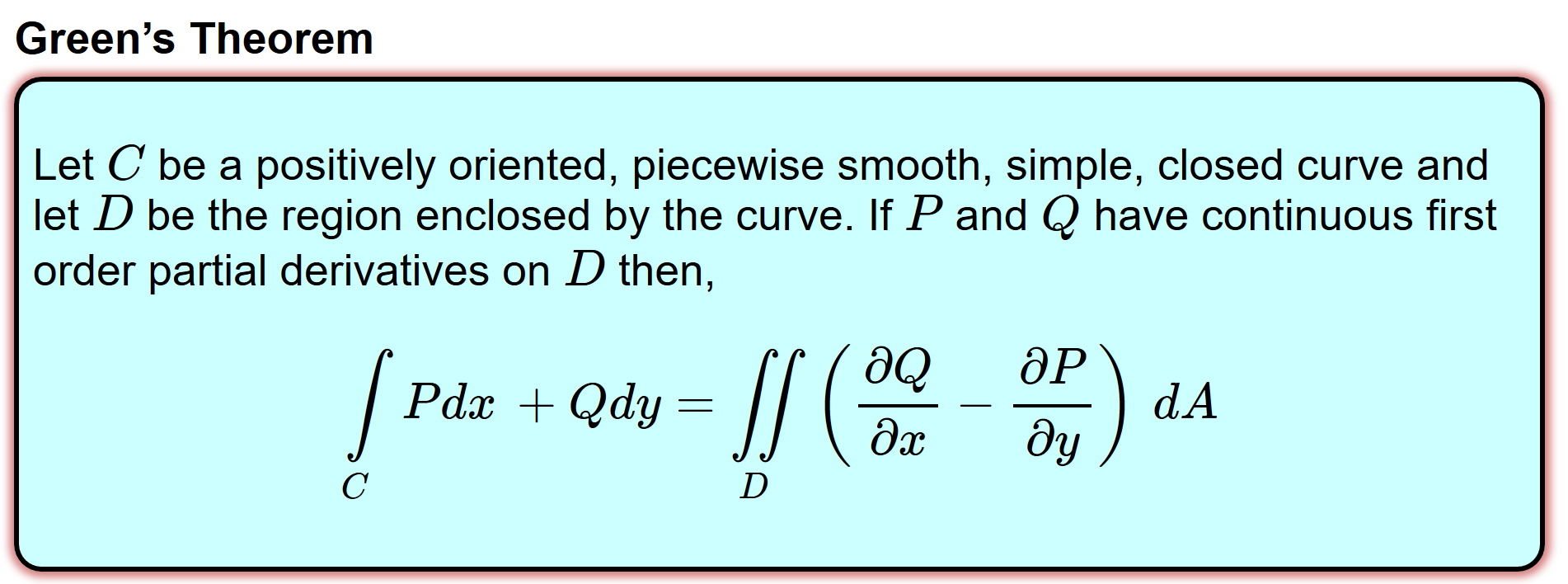 http://tutorial.math.lamar.edu/Classes/CalcIII/GreensTheorem.aspx
NOT closed
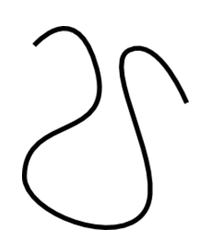 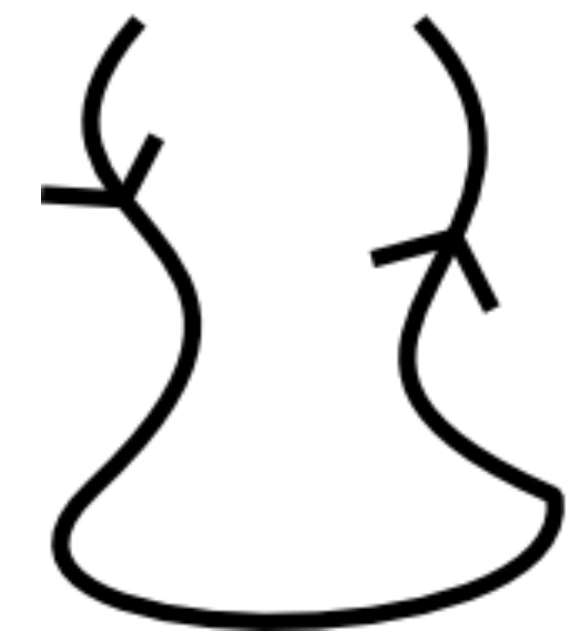 https://mathinsight.org/
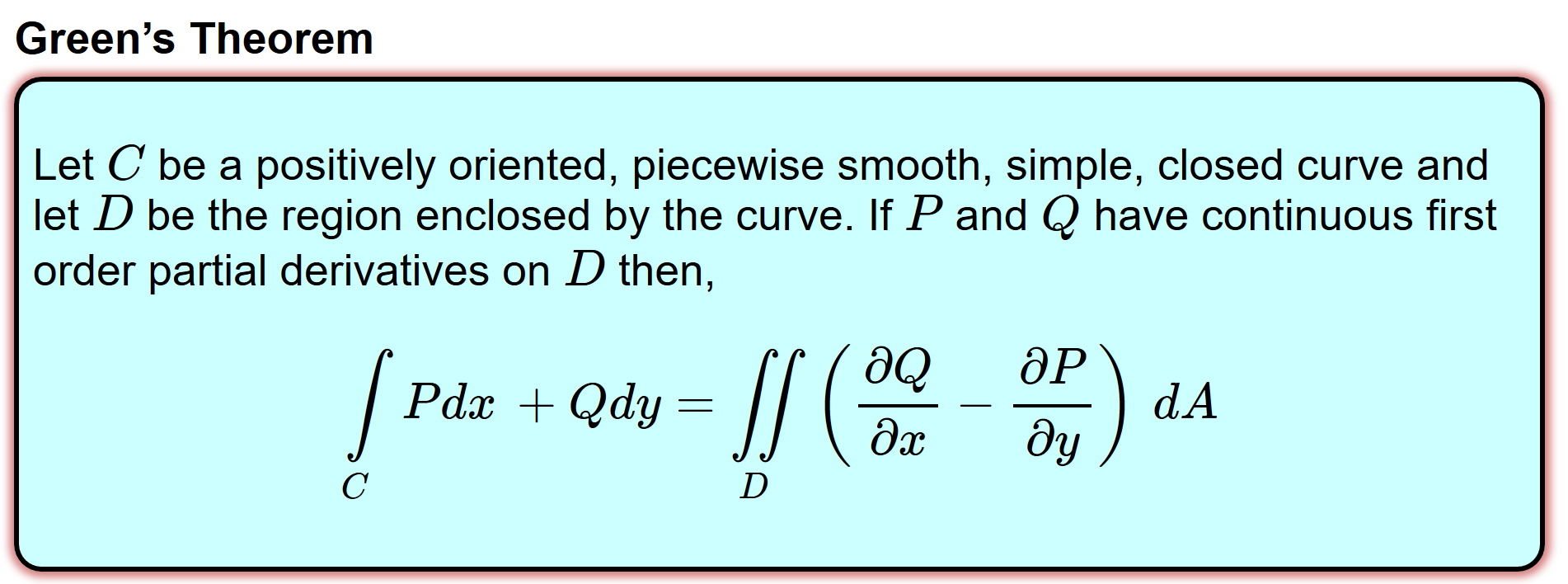 http://tutorial.math.lamar.edu/Classes/CalcIII/GreensTheorem.aspx
closed
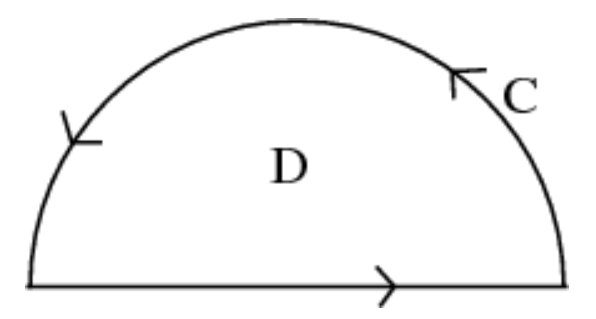 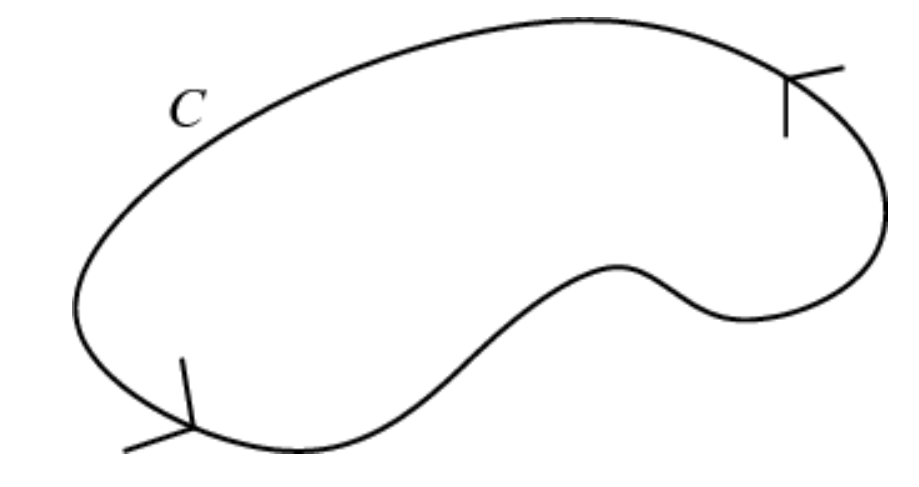 https://mathinsight.org/
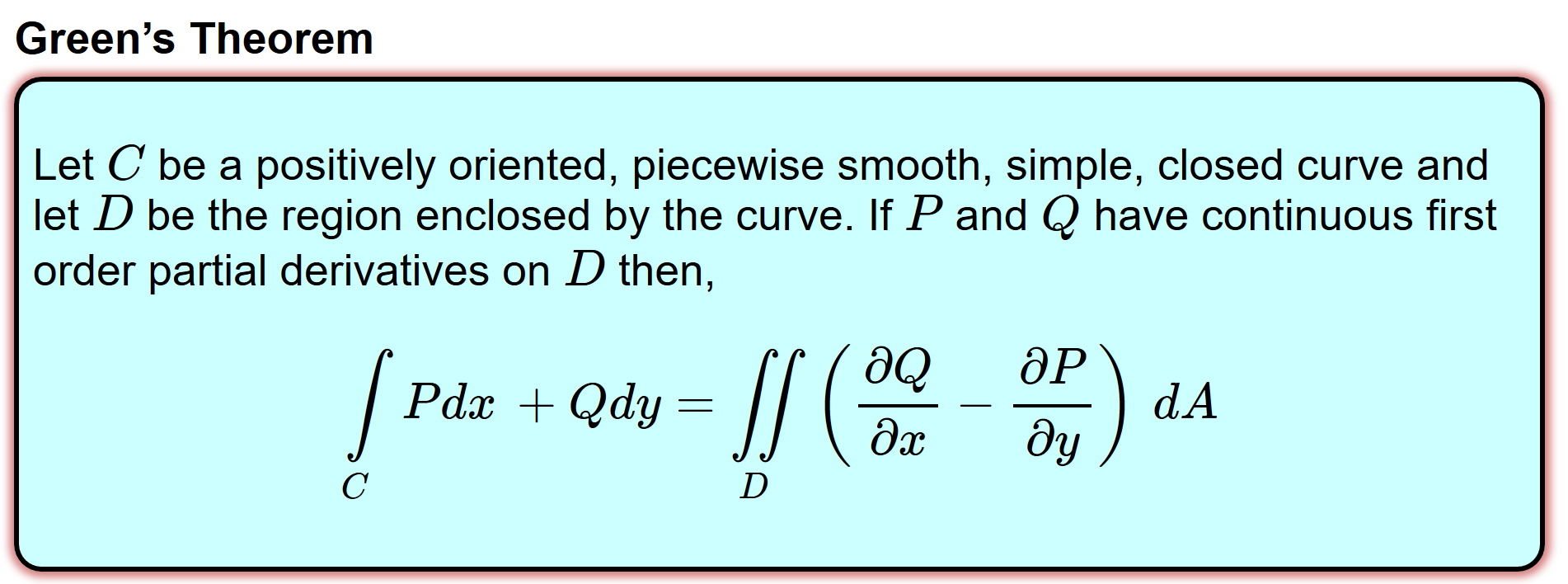 http://tutorial.math.lamar.edu/Classes/CalcIII/GreensTheorem.aspx
closed
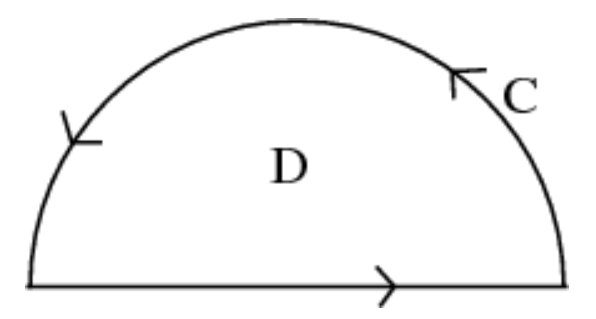 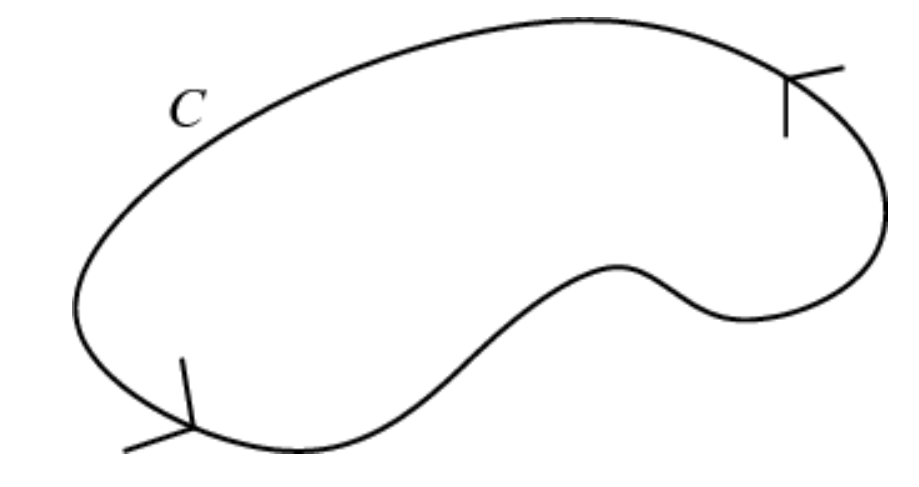 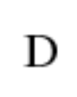 https://mathinsight.org/
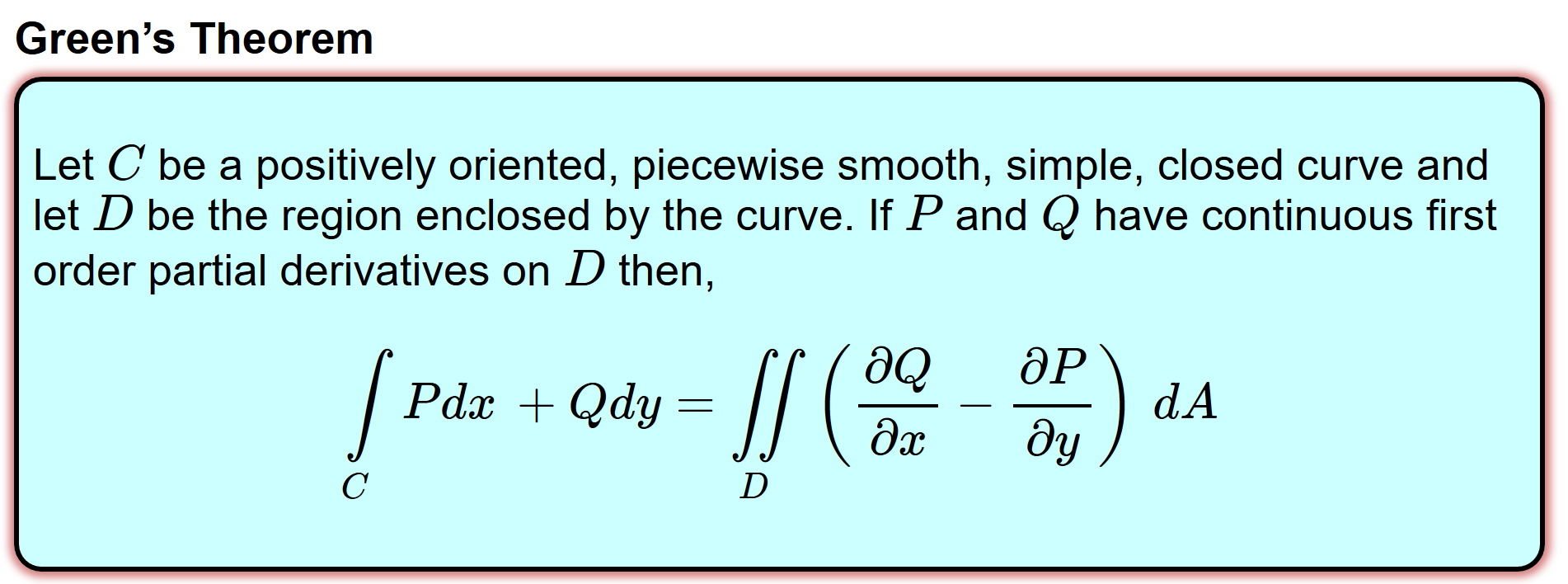 http://tutorial.math.lamar.edu/Classes/CalcIII/GreensTheorem.aspx
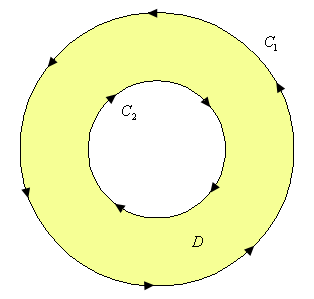 http://tutorial.math.lamar.edu/Classes/CalcIII/GreensTheorem.aspx
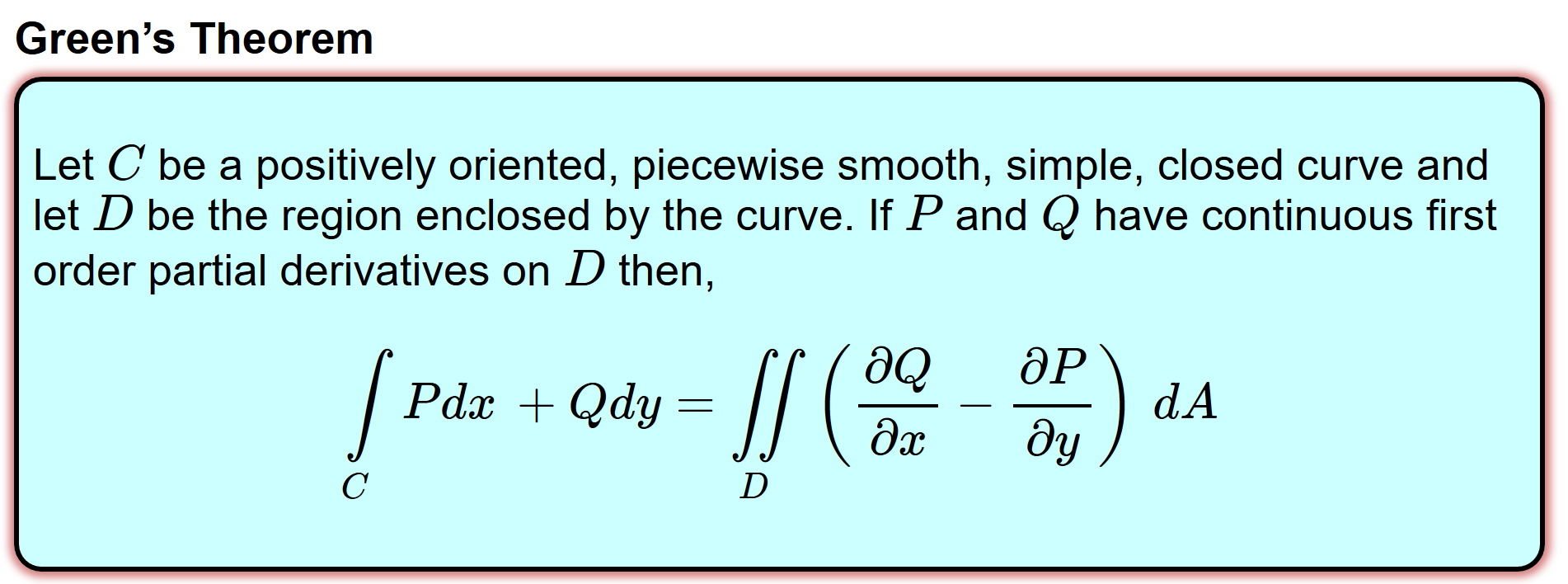 http://tutorial.math.lamar.edu/Classes/CalcIII/GreensTheorem.aspx
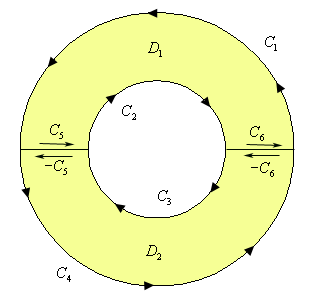 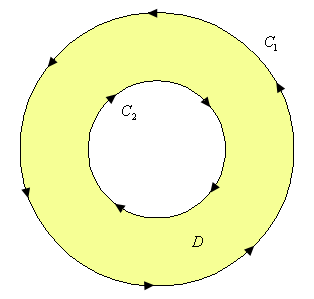 http://tutorial.math.lamar.edu/Classes/CalcIII/GreensTheorem.aspx
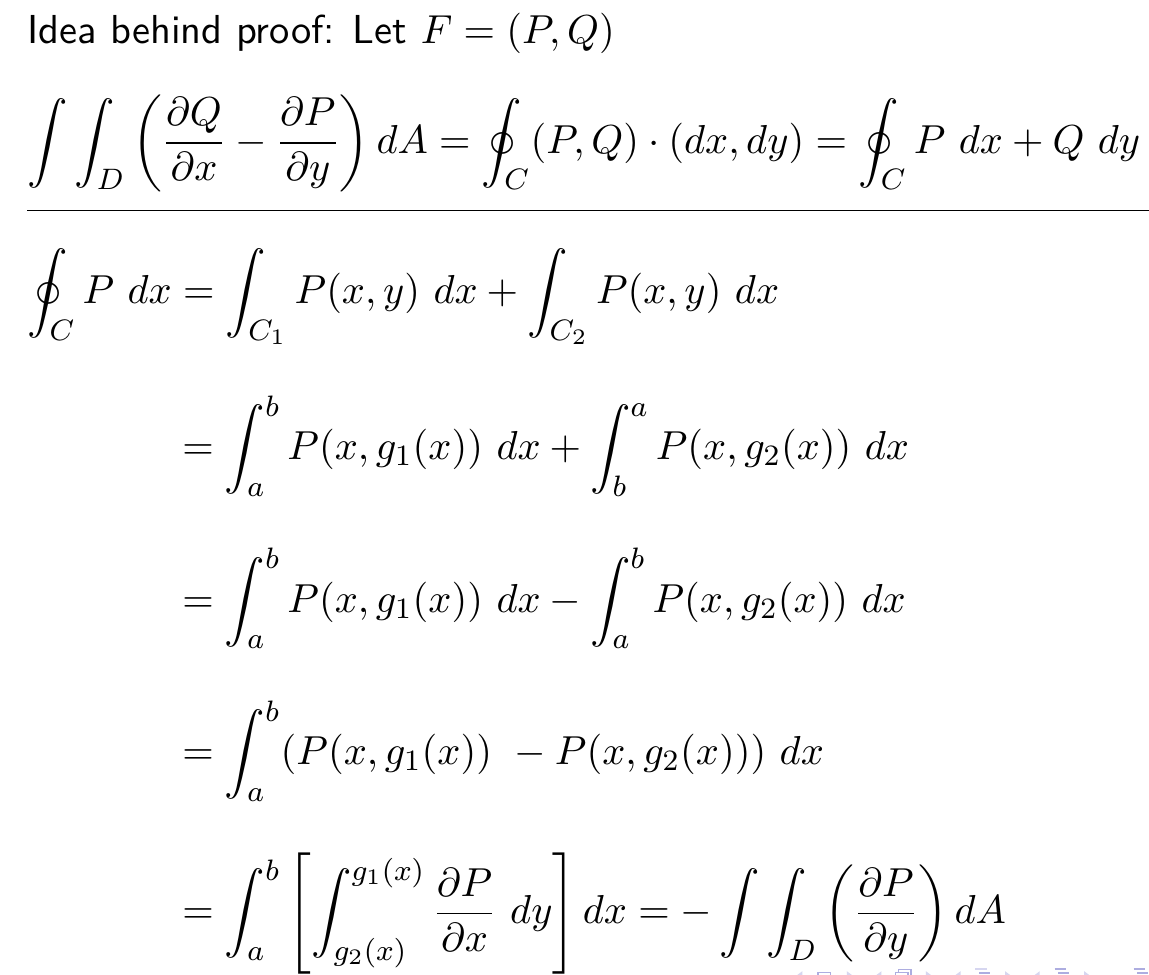 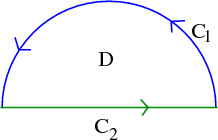 http://tutorial.math.lamar.edu/Classes/CalcIII/GreensTheorem.aspx
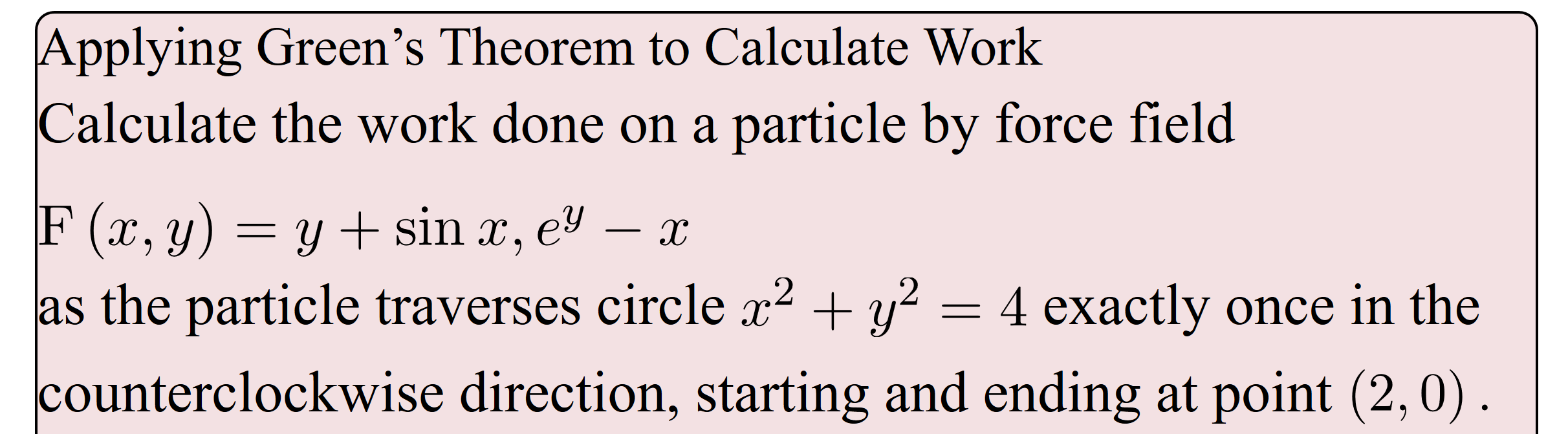 (
)
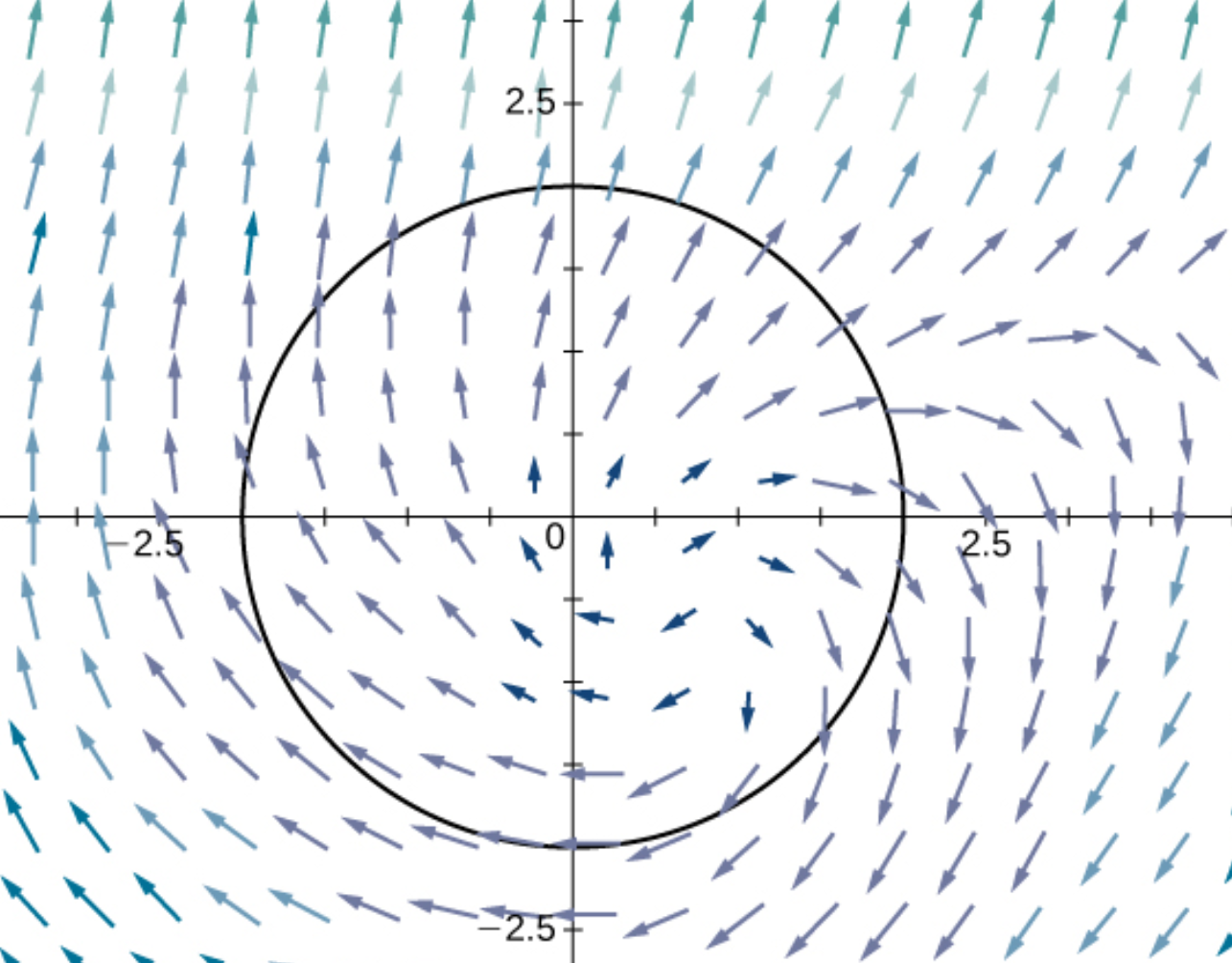 https://opentextbc.ca/calculusv3openstax/chapter/greens-theorem/
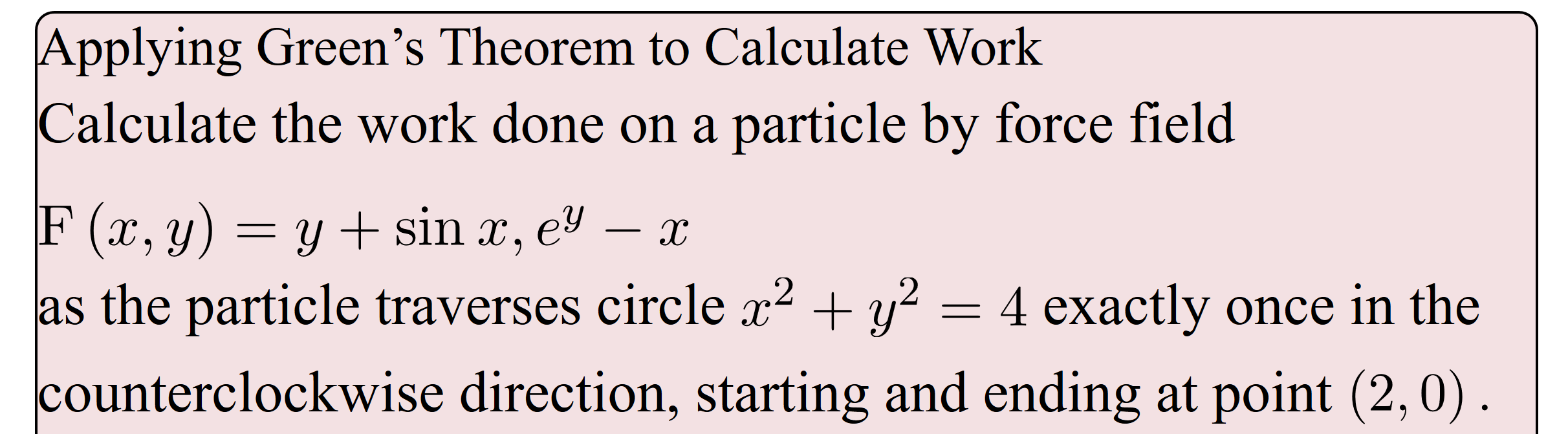 (
)
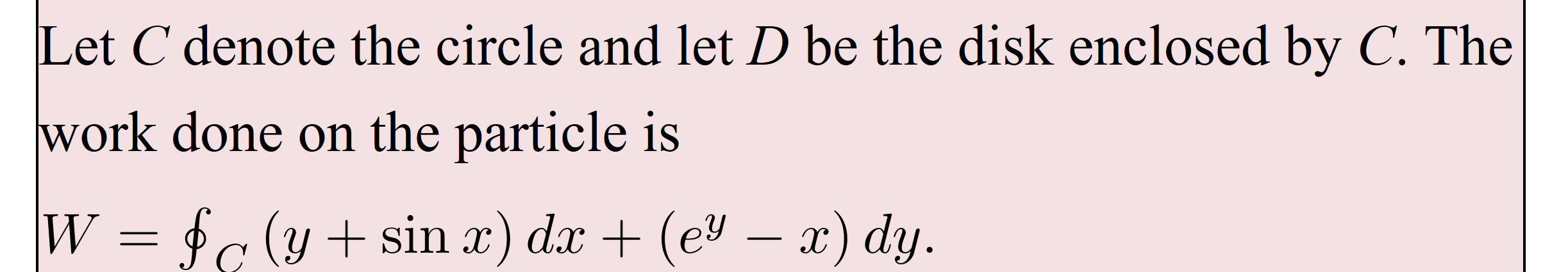 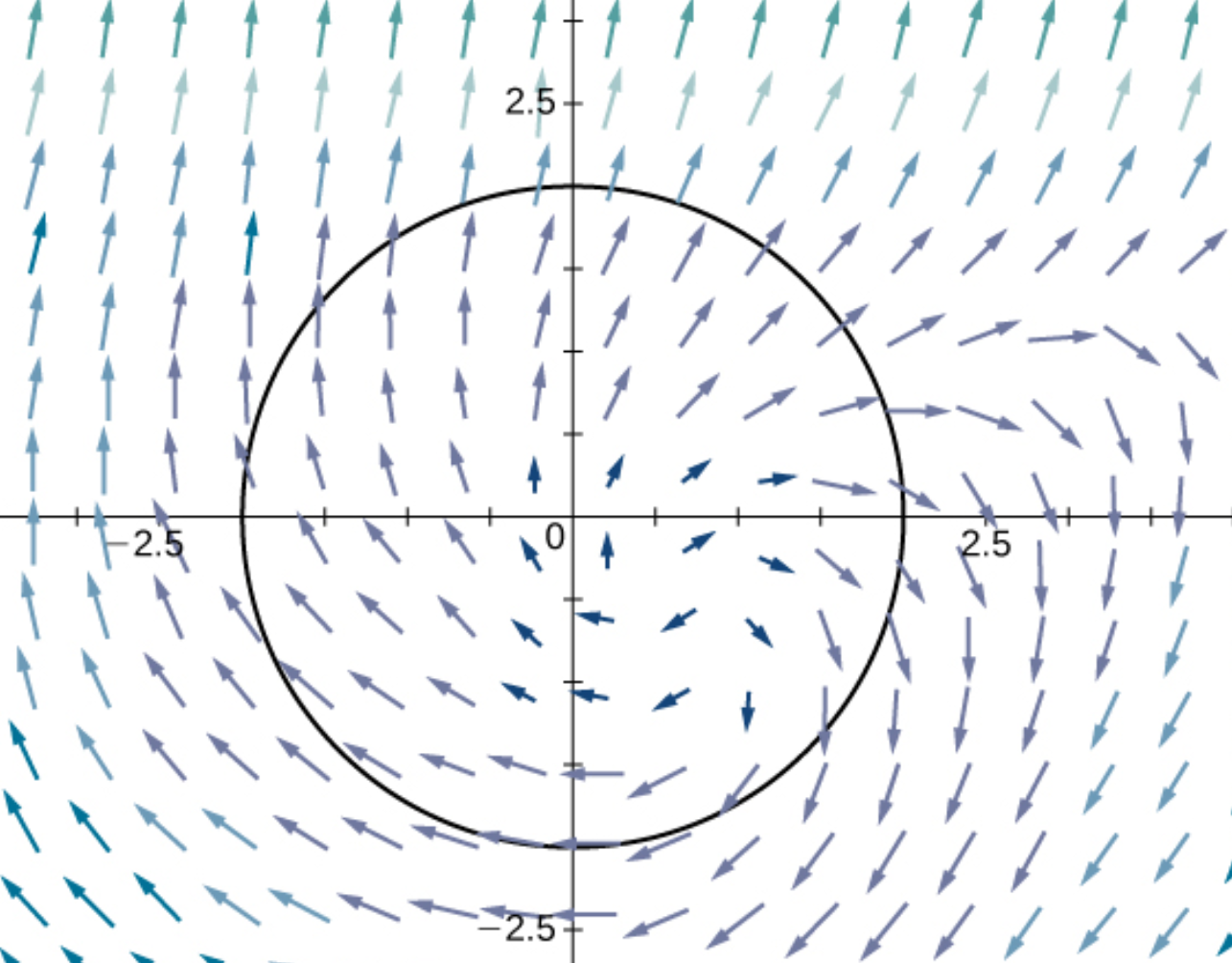 https://opentextbc.ca/calculusv3openstax/chapter/greens-theorem/
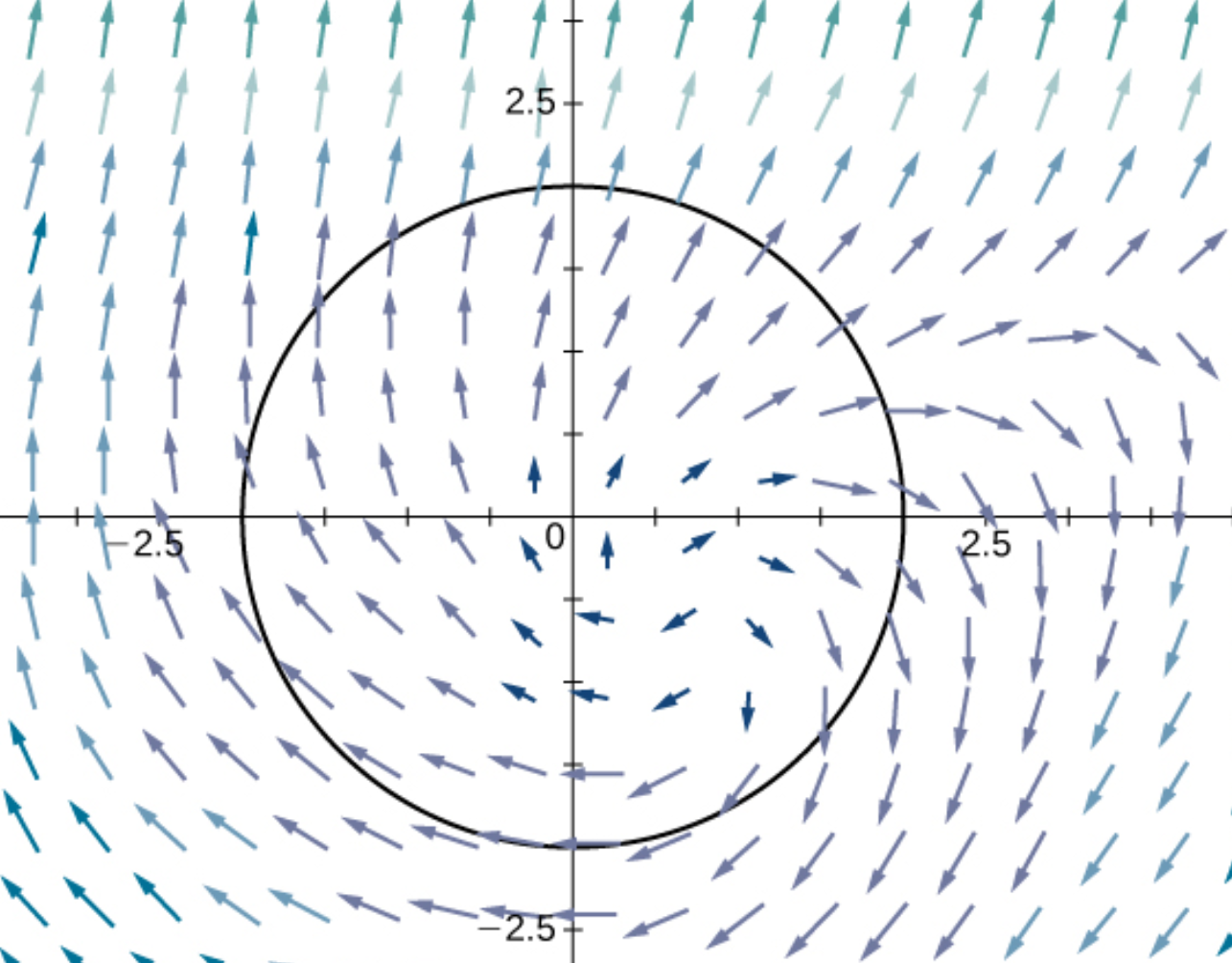 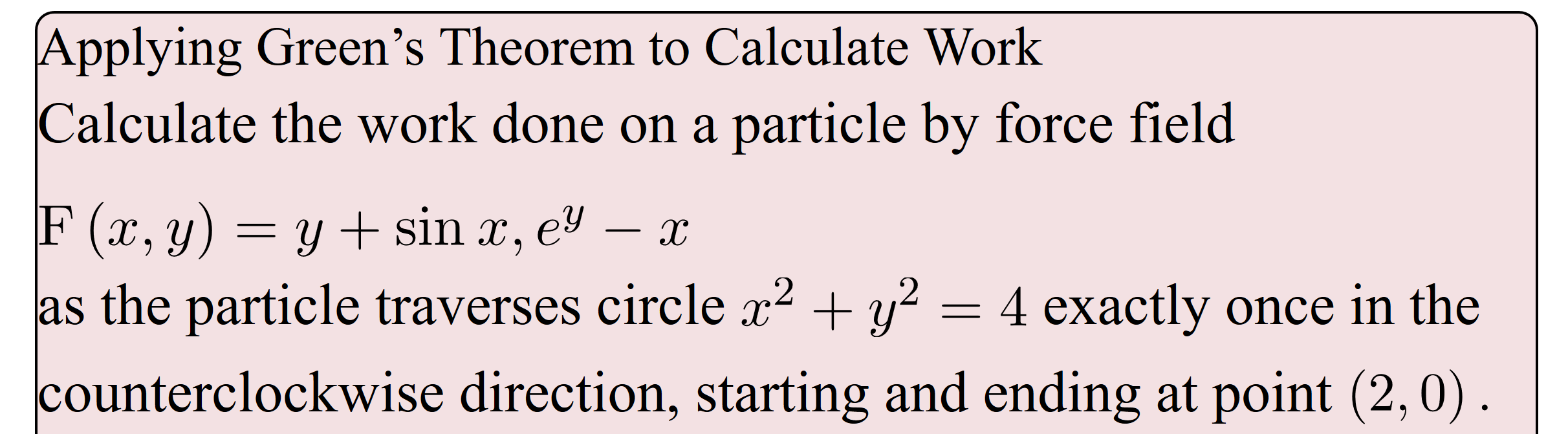 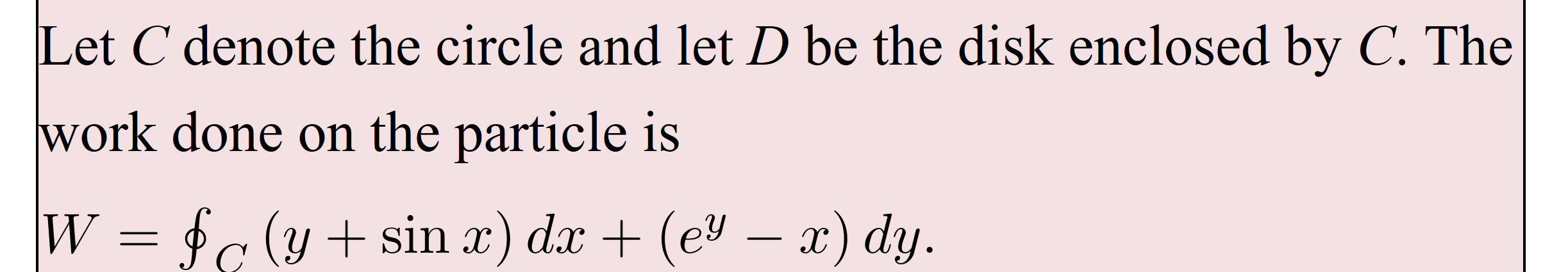 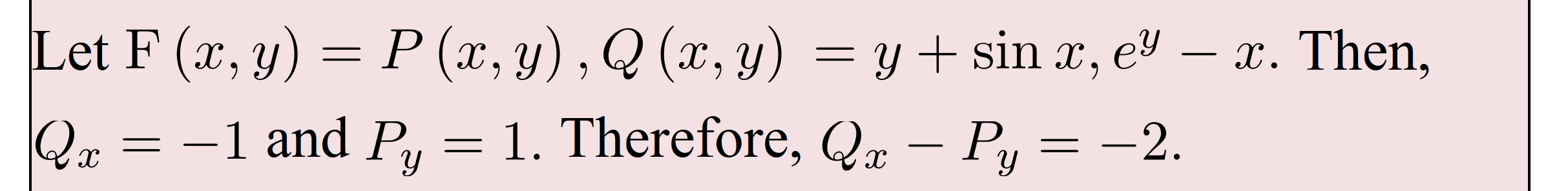 https://opentextbc.ca/calculusv3openstax/chapter/greens-theorem/
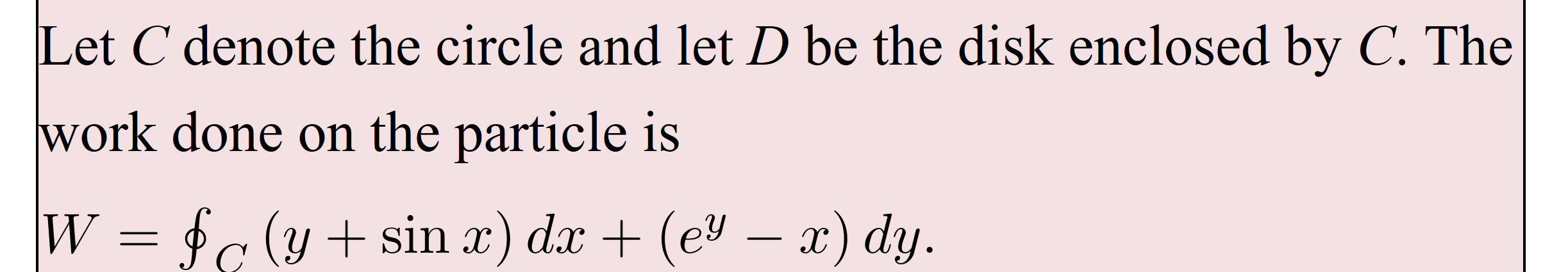 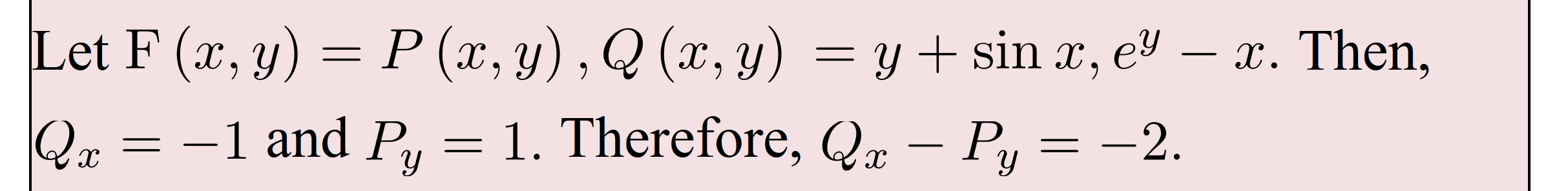 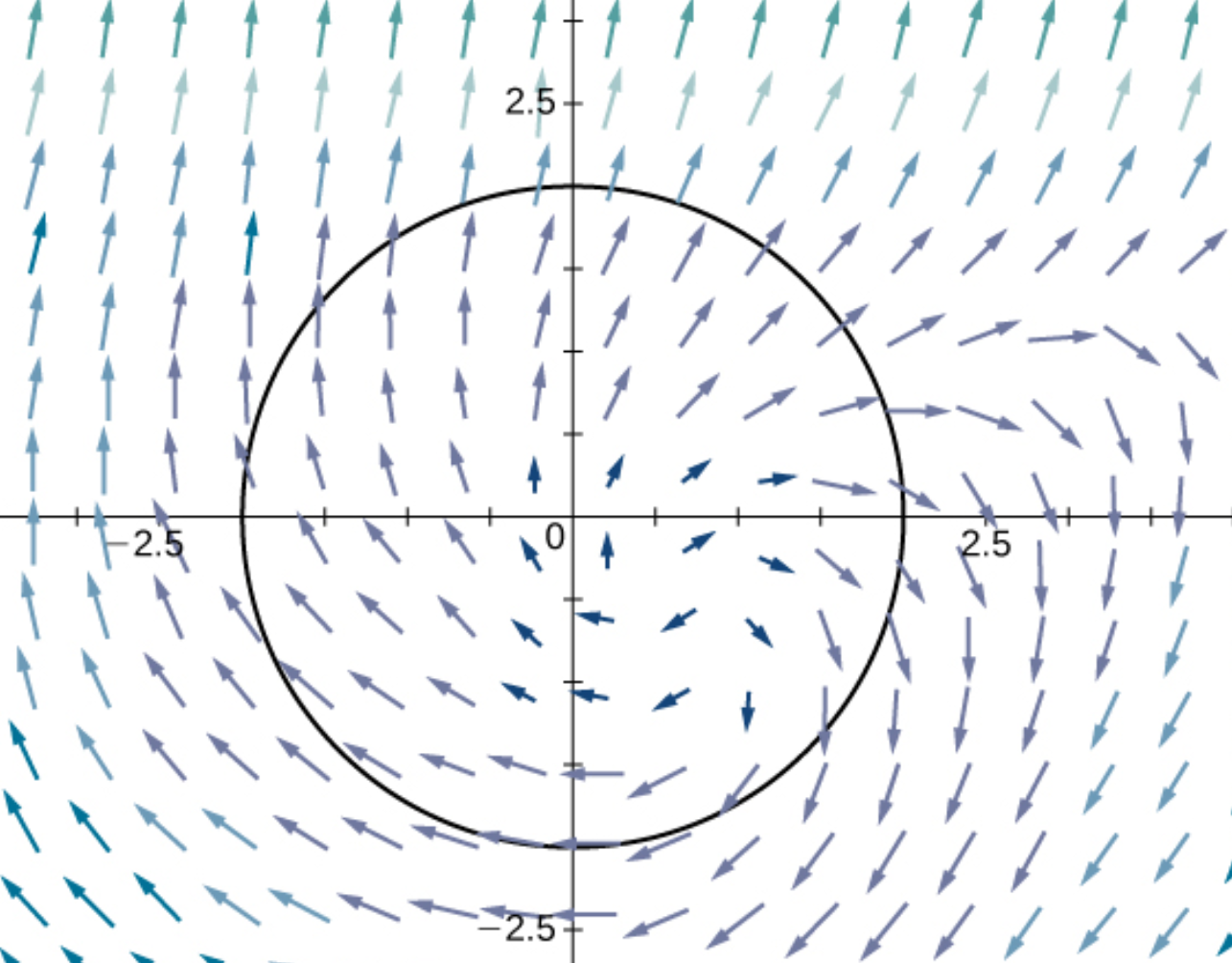 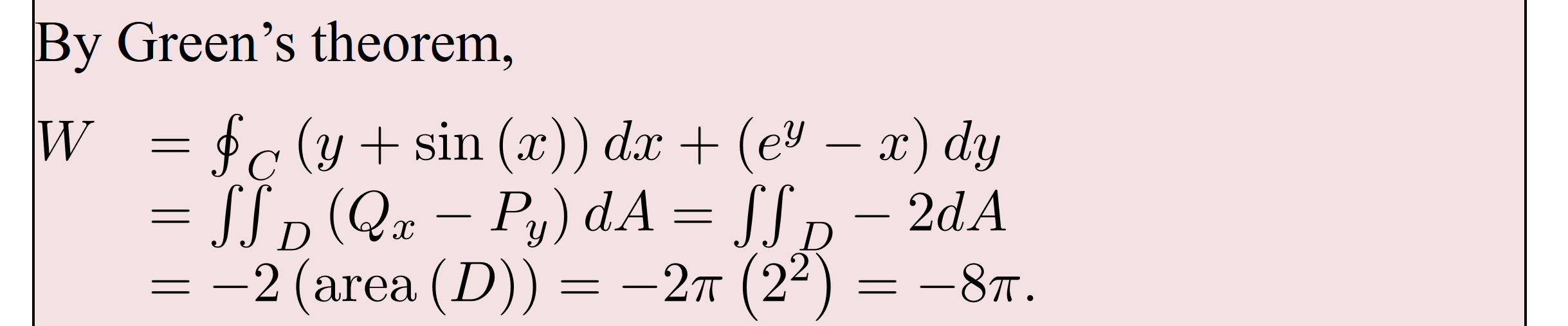 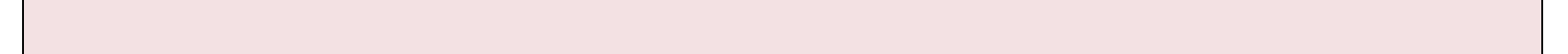 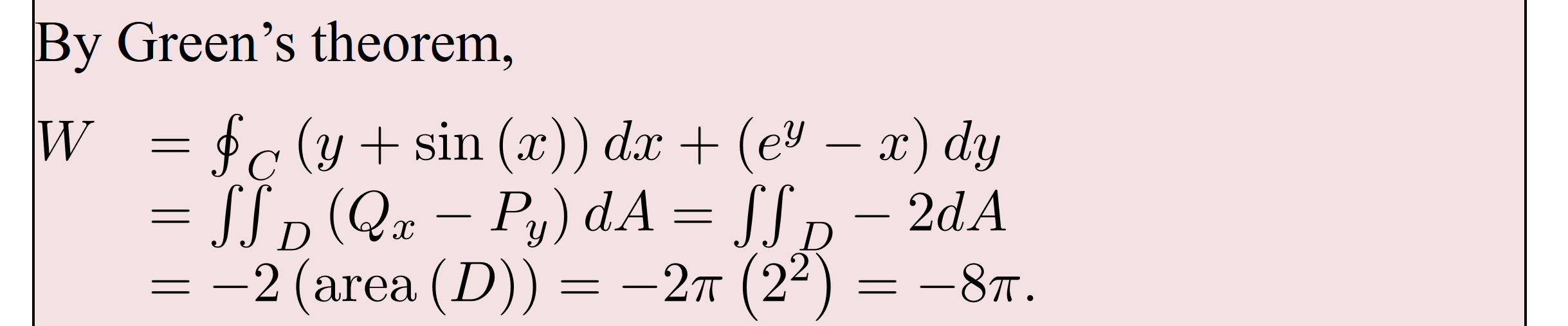 https://opentextbc.ca/calculusv3openstax/chapter/greens-theorem/
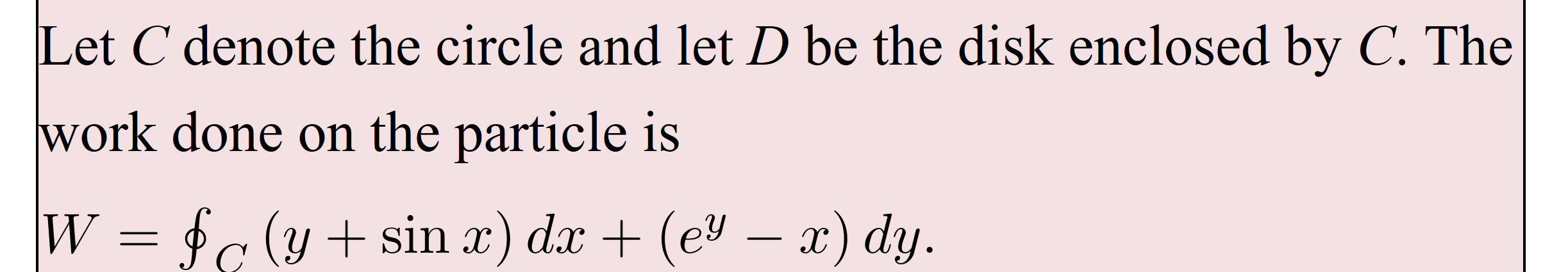 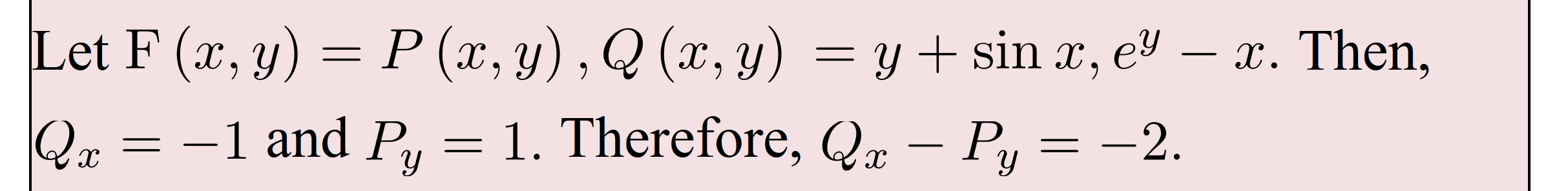 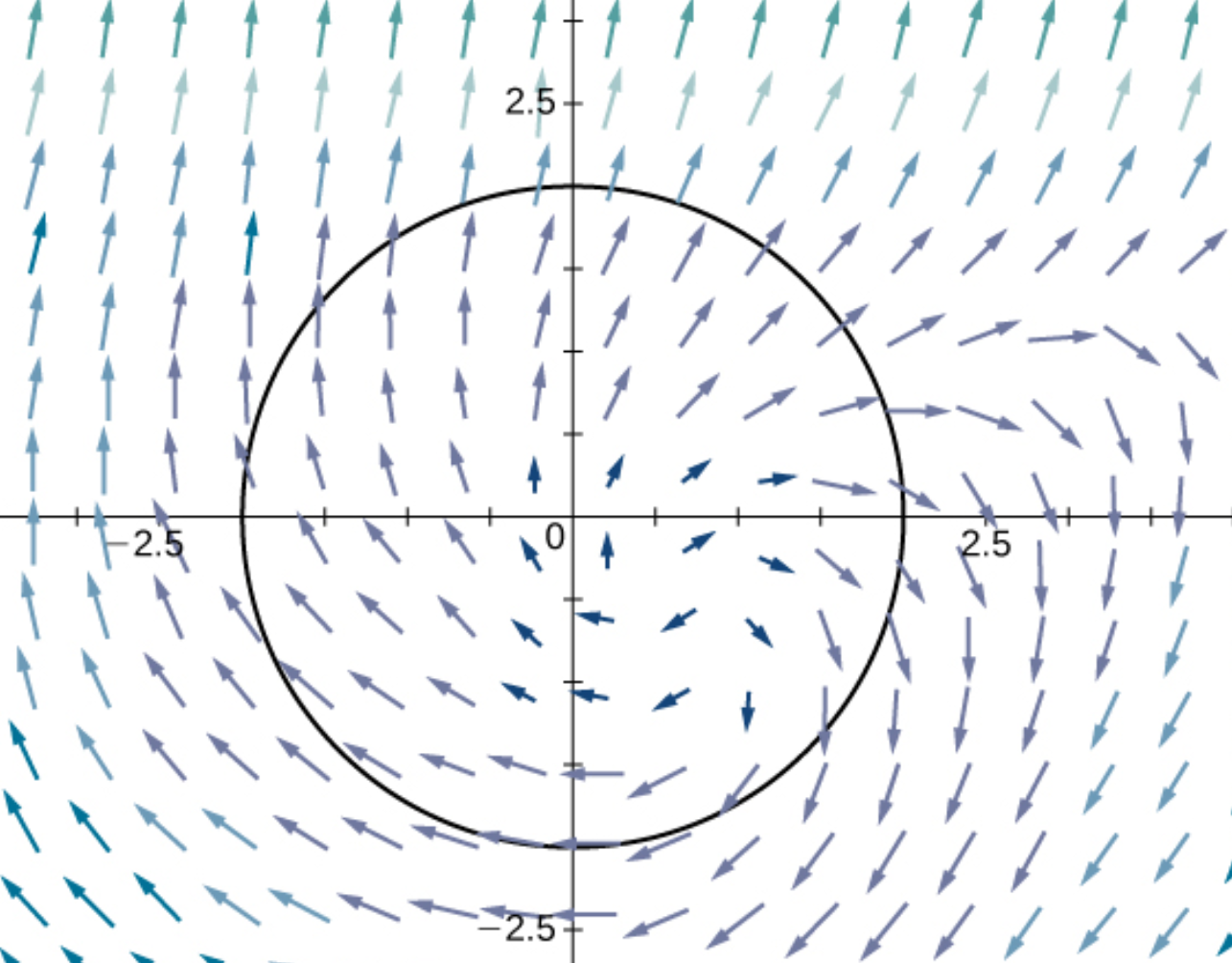 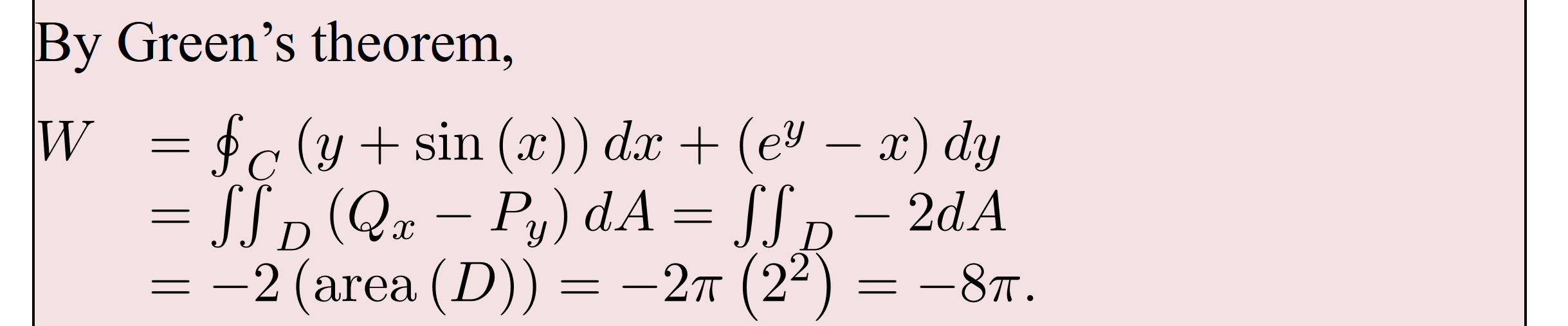 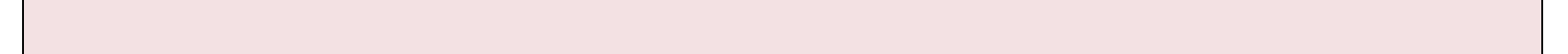 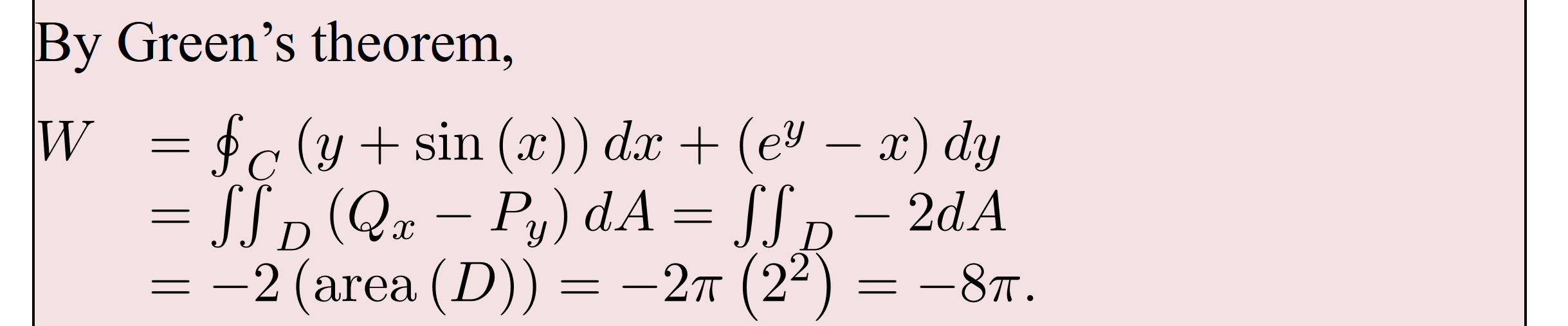 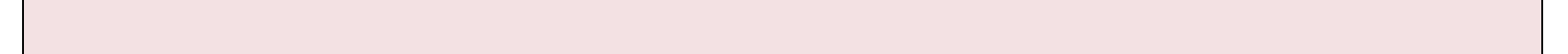 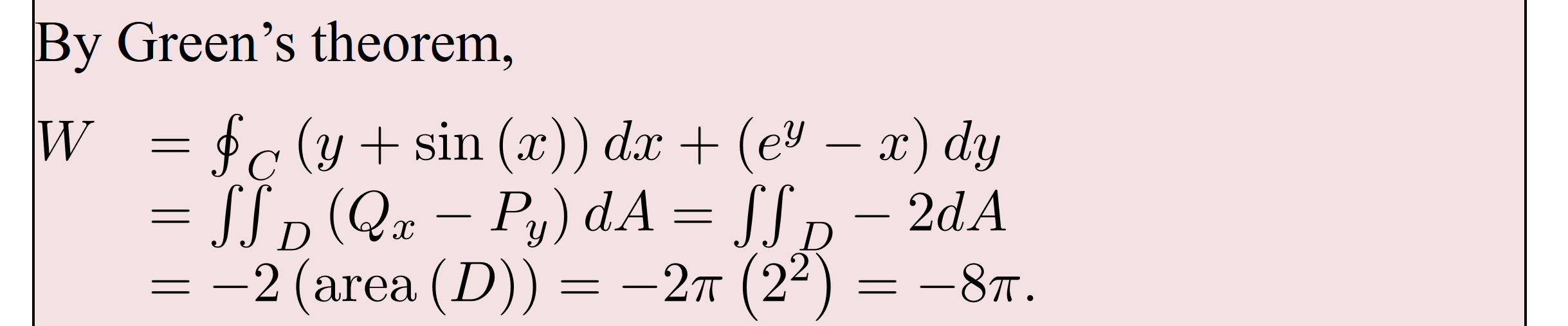 https://opentextbc.ca/calculusv3openstax/chapter/greens-theorem/
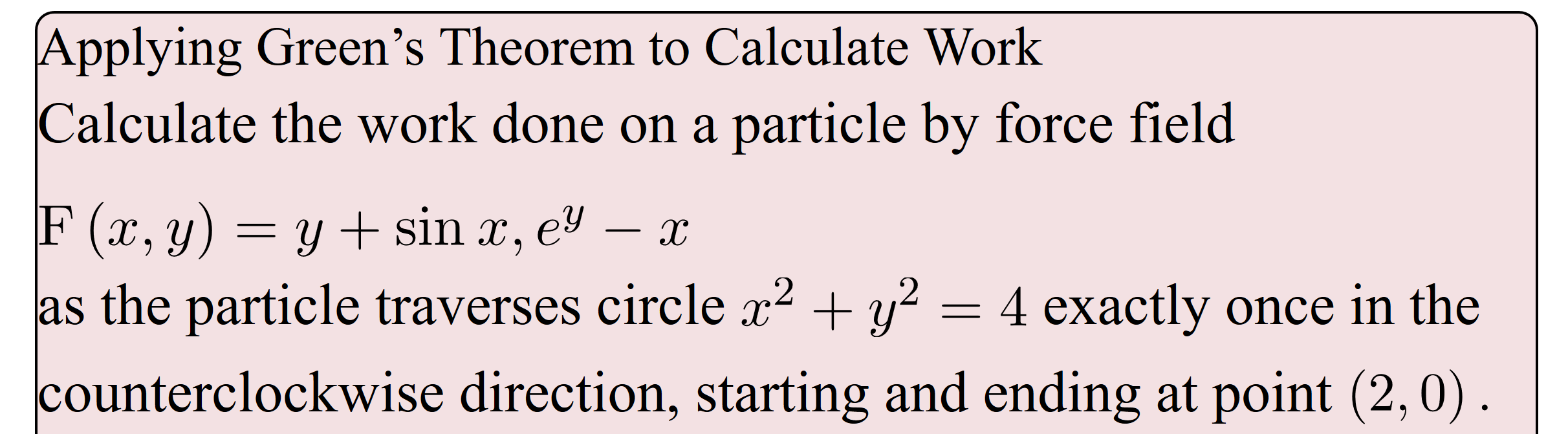 (
)
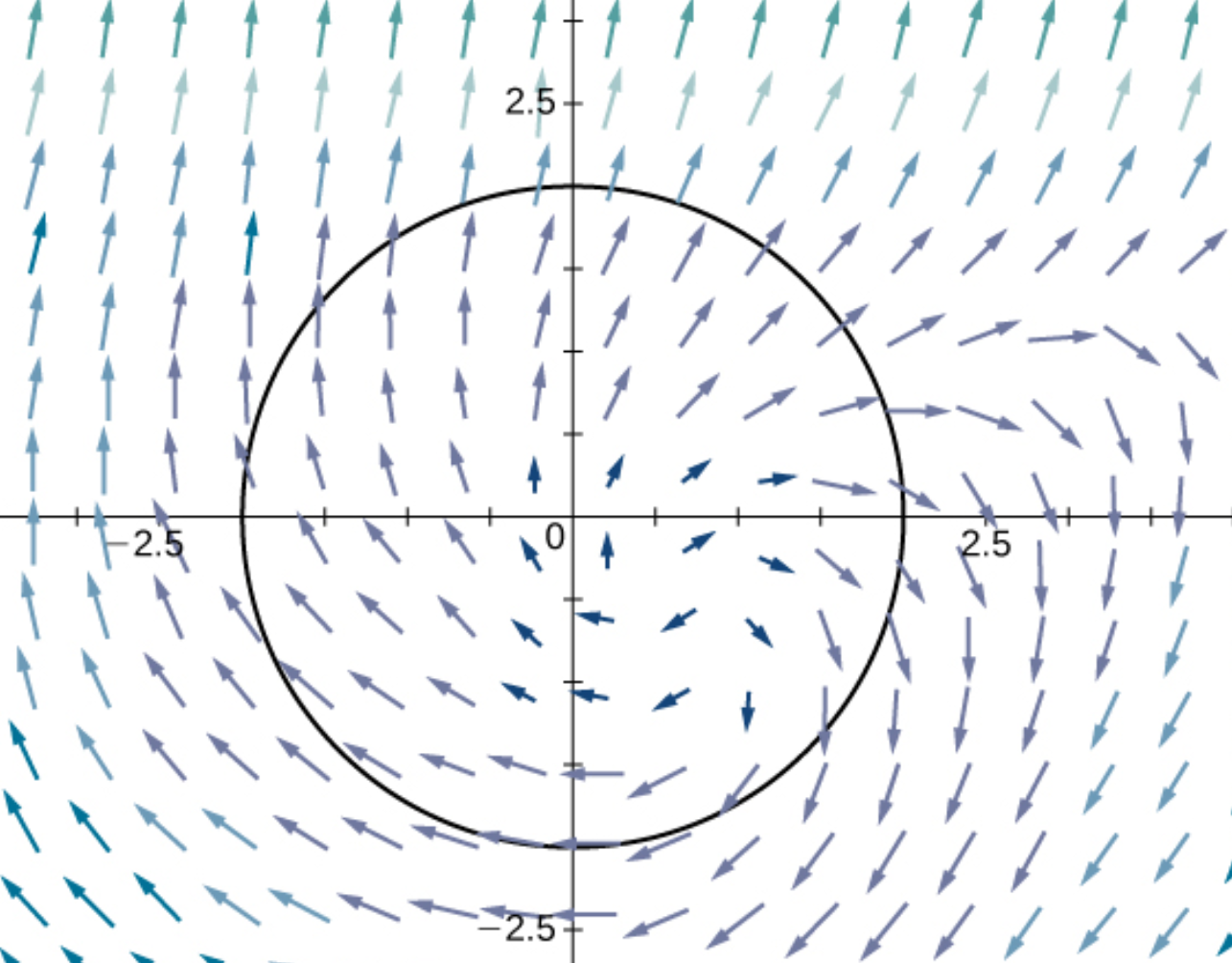 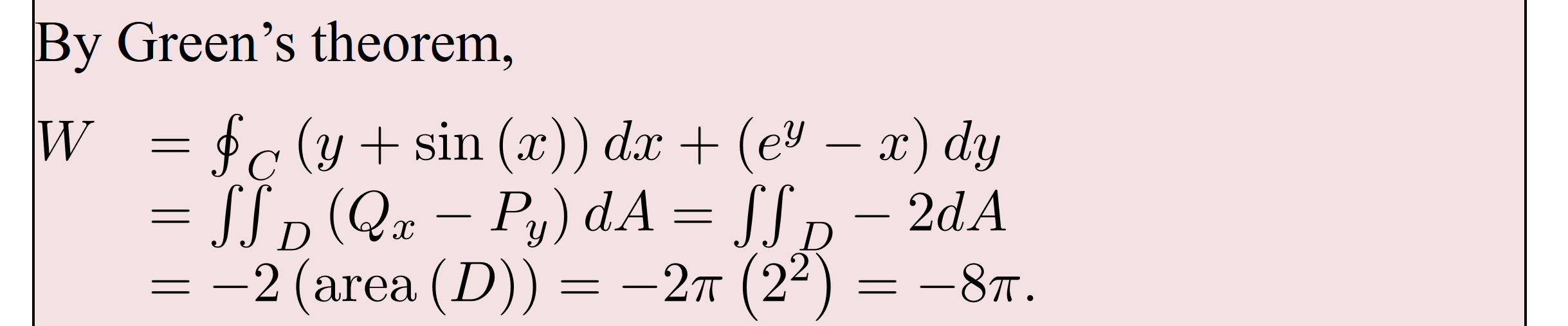 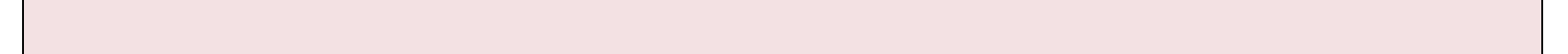 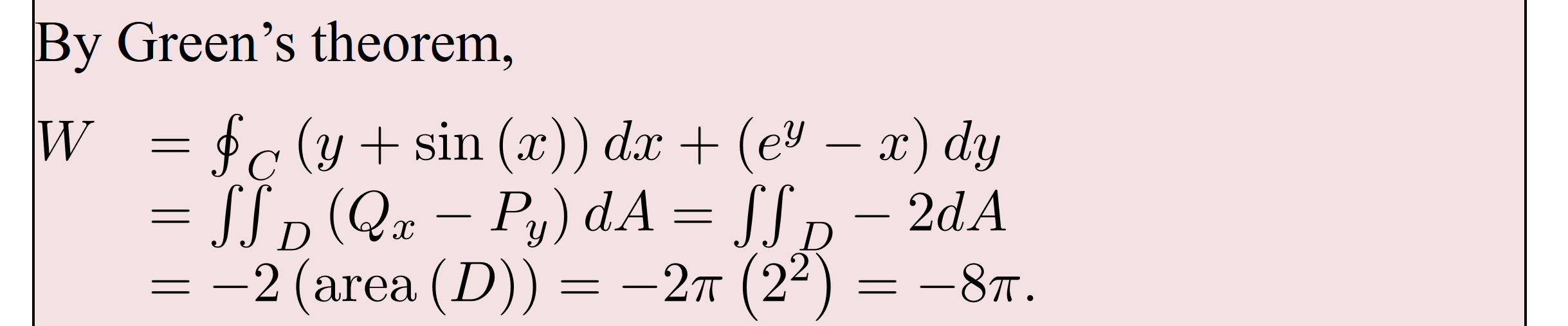 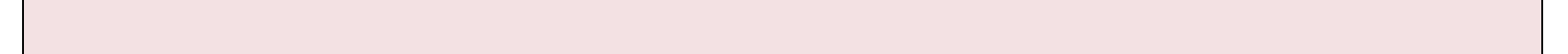 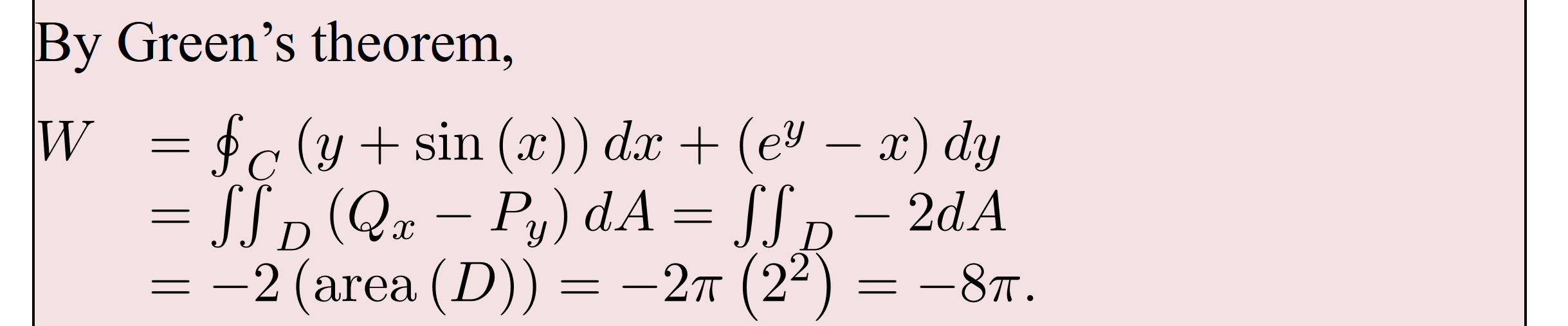 https://opentextbc.ca/calculusv3openstax/chapter/greens-theorem/
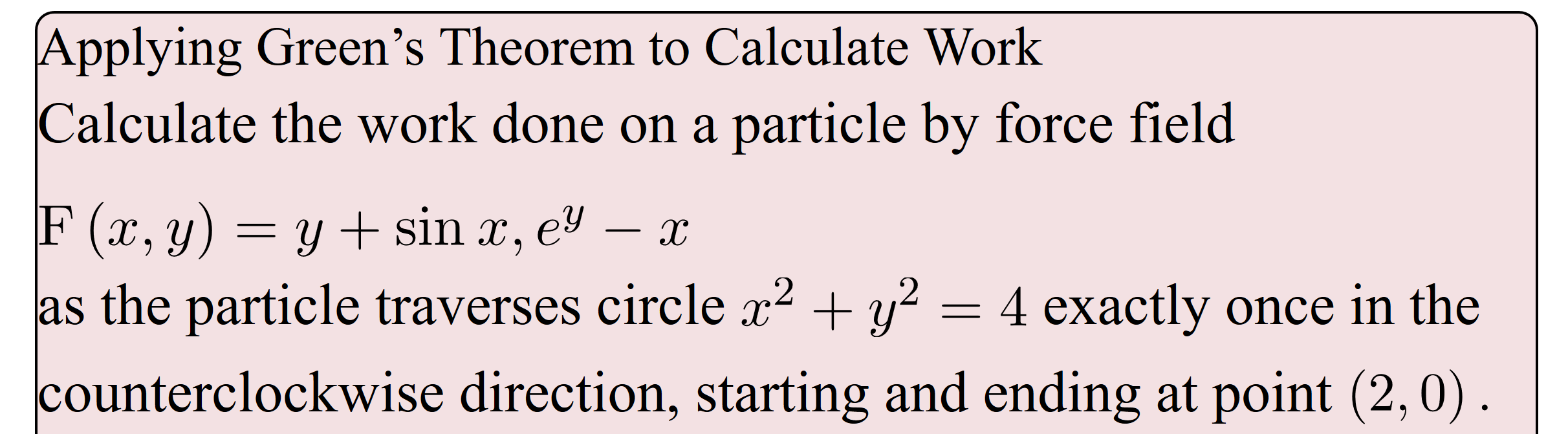 (
)
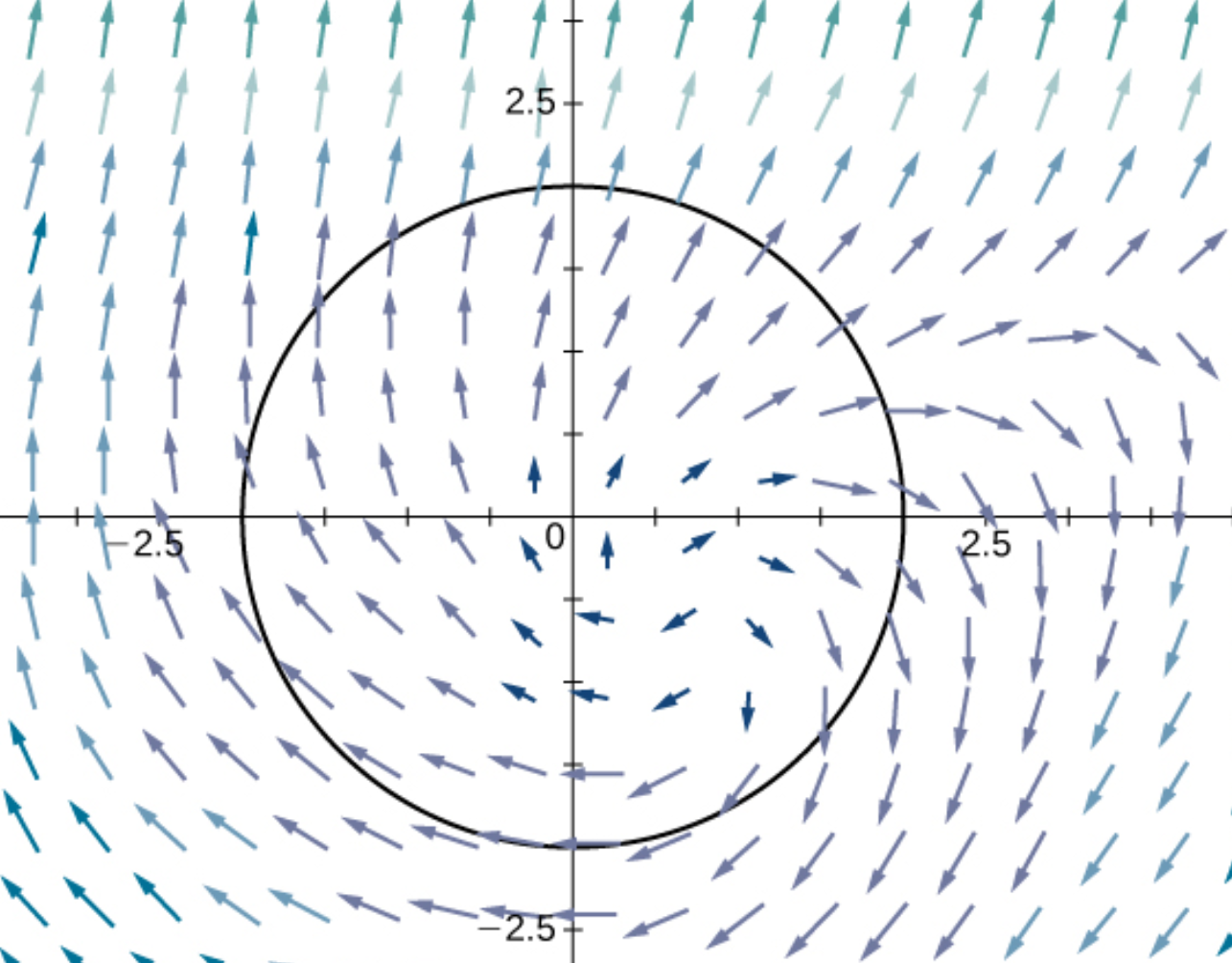 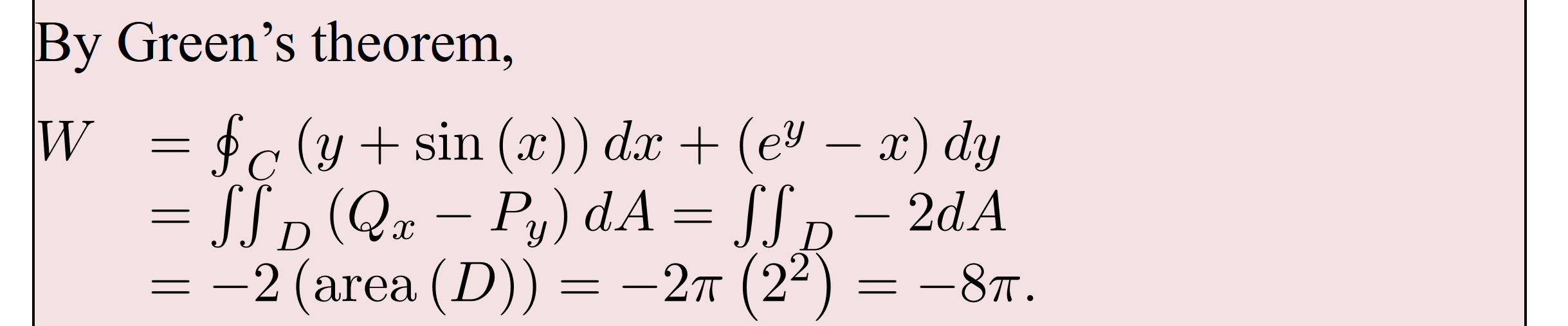 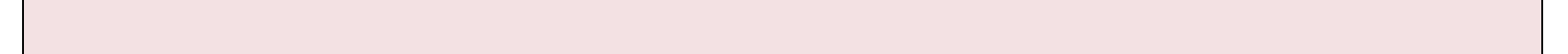 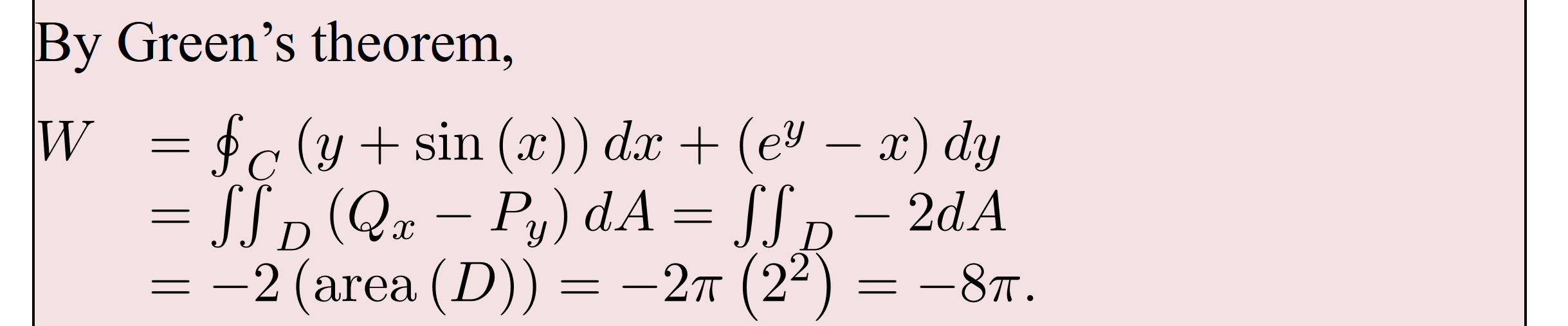 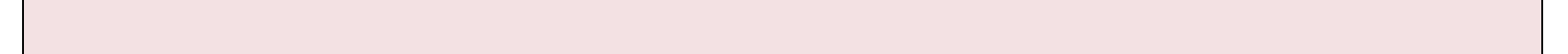 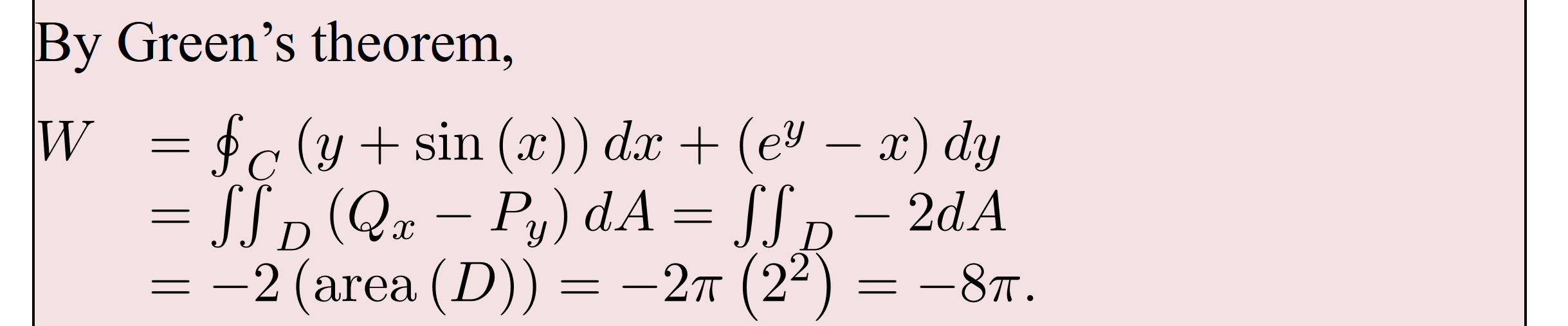 https://opentextbc.ca/calculusv3openstax/chapter/greens-theorem/
Can also use Green’s theorem to calculate double integrals.
Example:  Find area of a region.
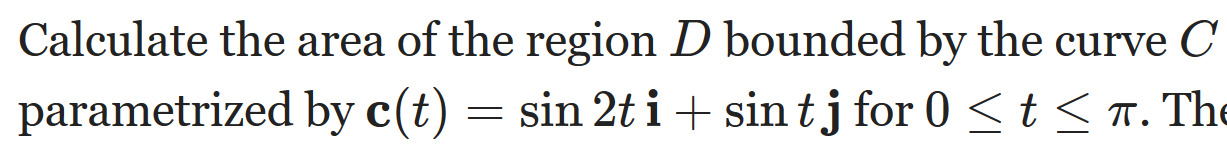 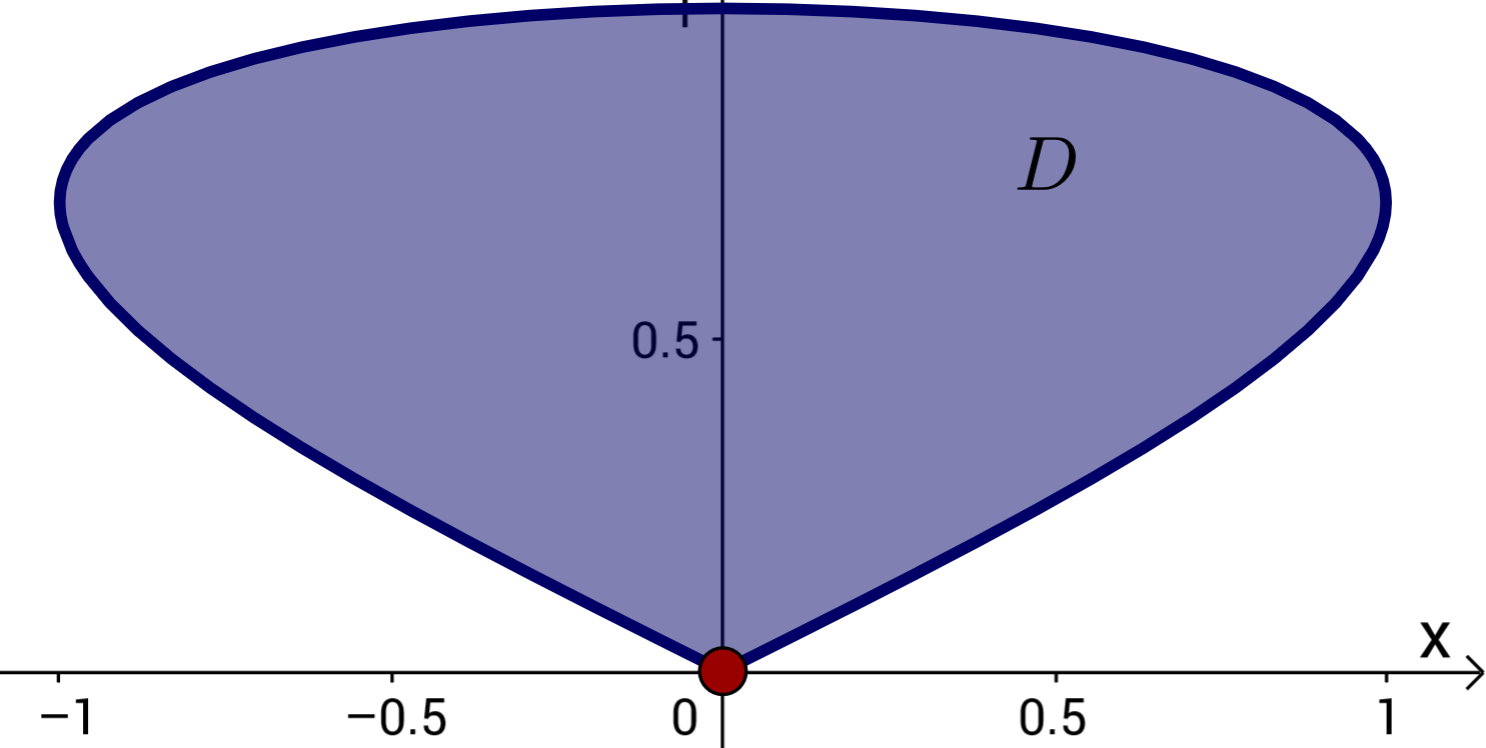 https://mathinsight.org/greens_theorem_find_area
Can also use Green’s theorem to calculate double integrals.
Example:  Find area of a region.
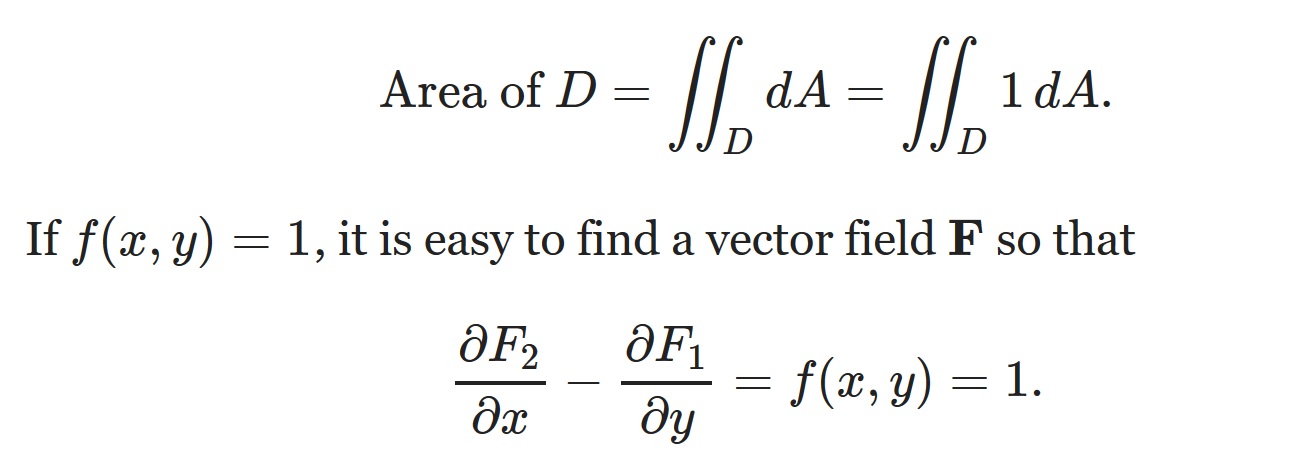 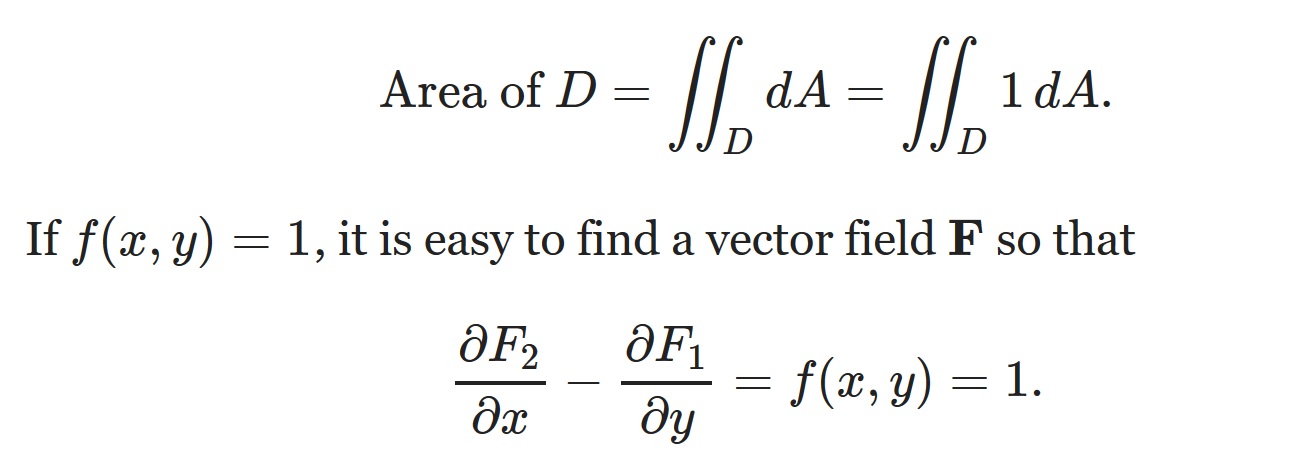 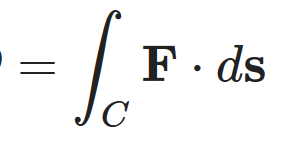 Can also use Green’s theorem to calculate double integrals.
Example:  Find area of a region.
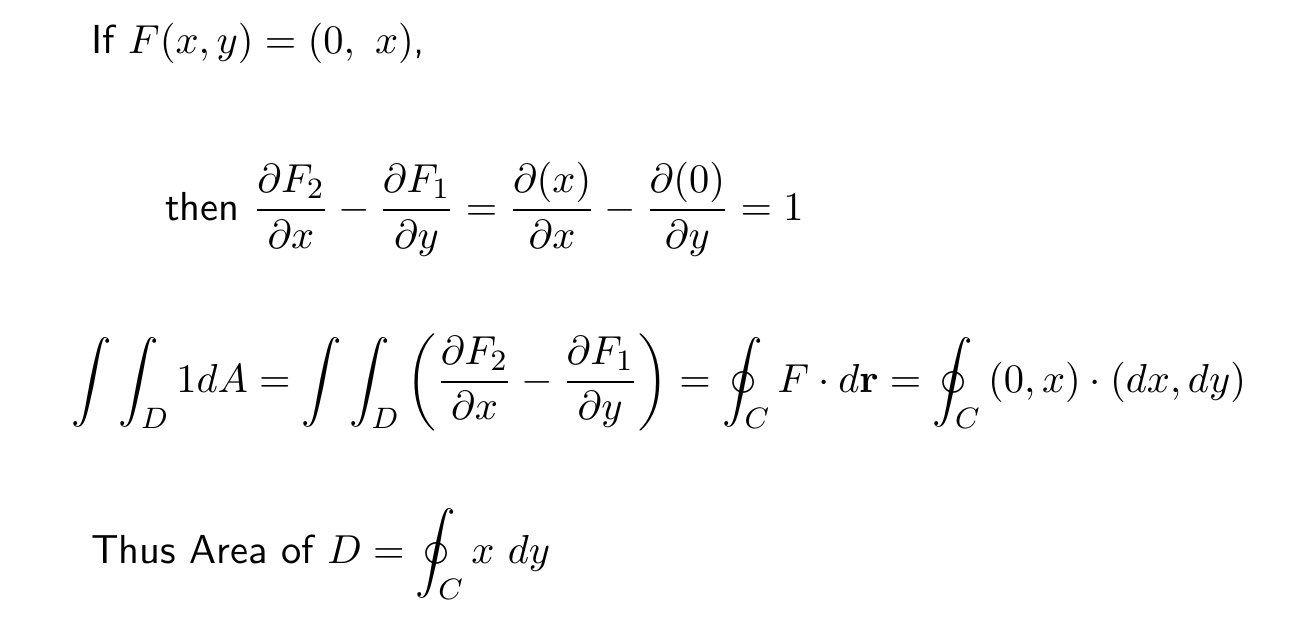 Can also use Green’s theorem to calculate double integrals.
Example:  Find area of a region.
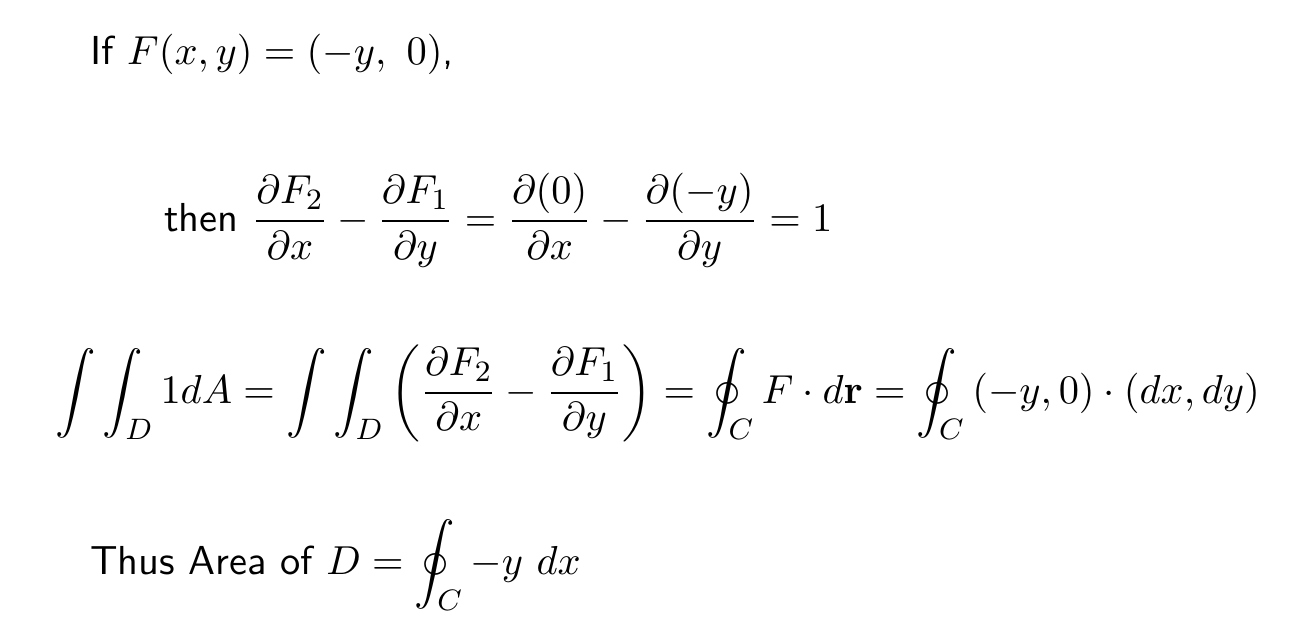 Can also use Green’s theorem to calculate double integrals.
Example:  Find area of a region.
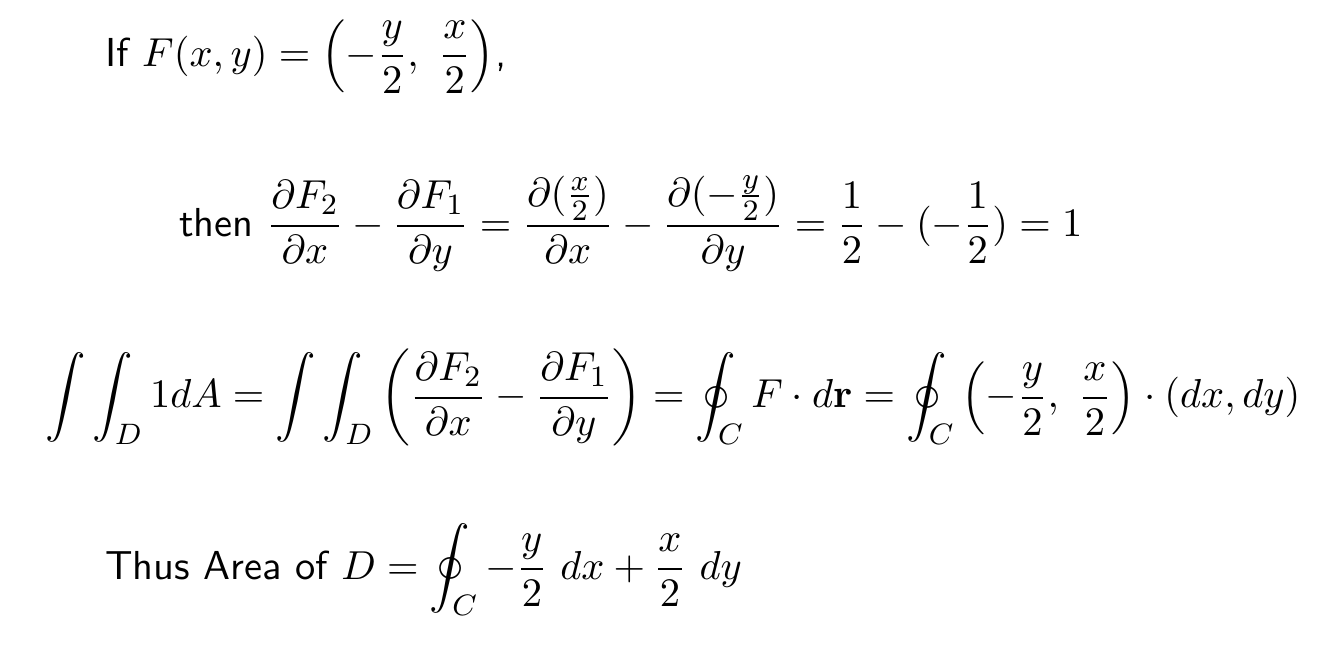 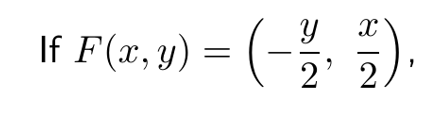 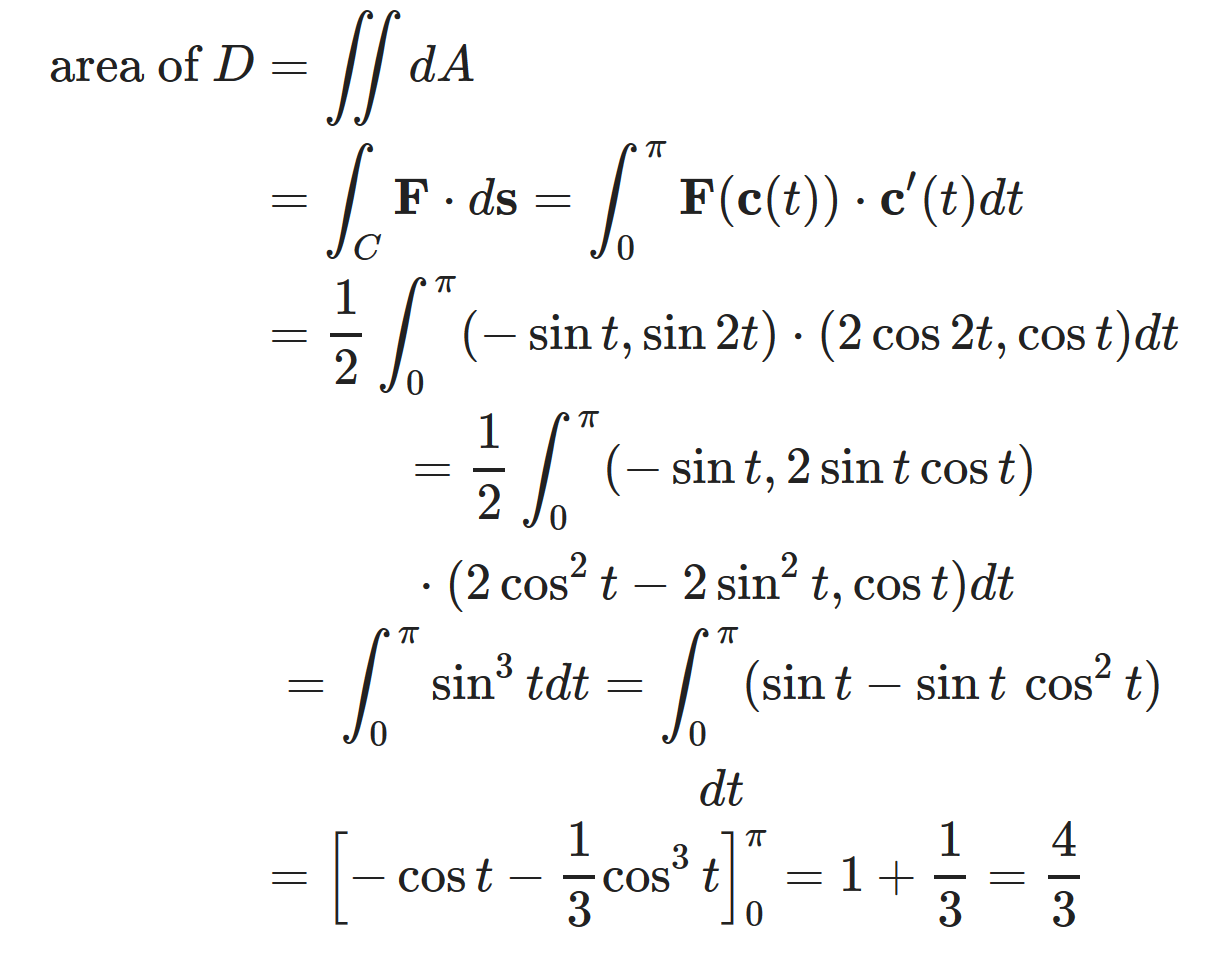 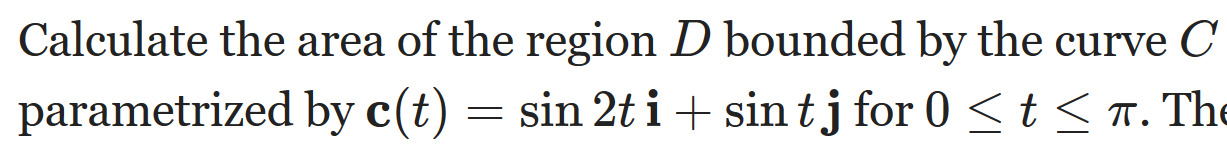 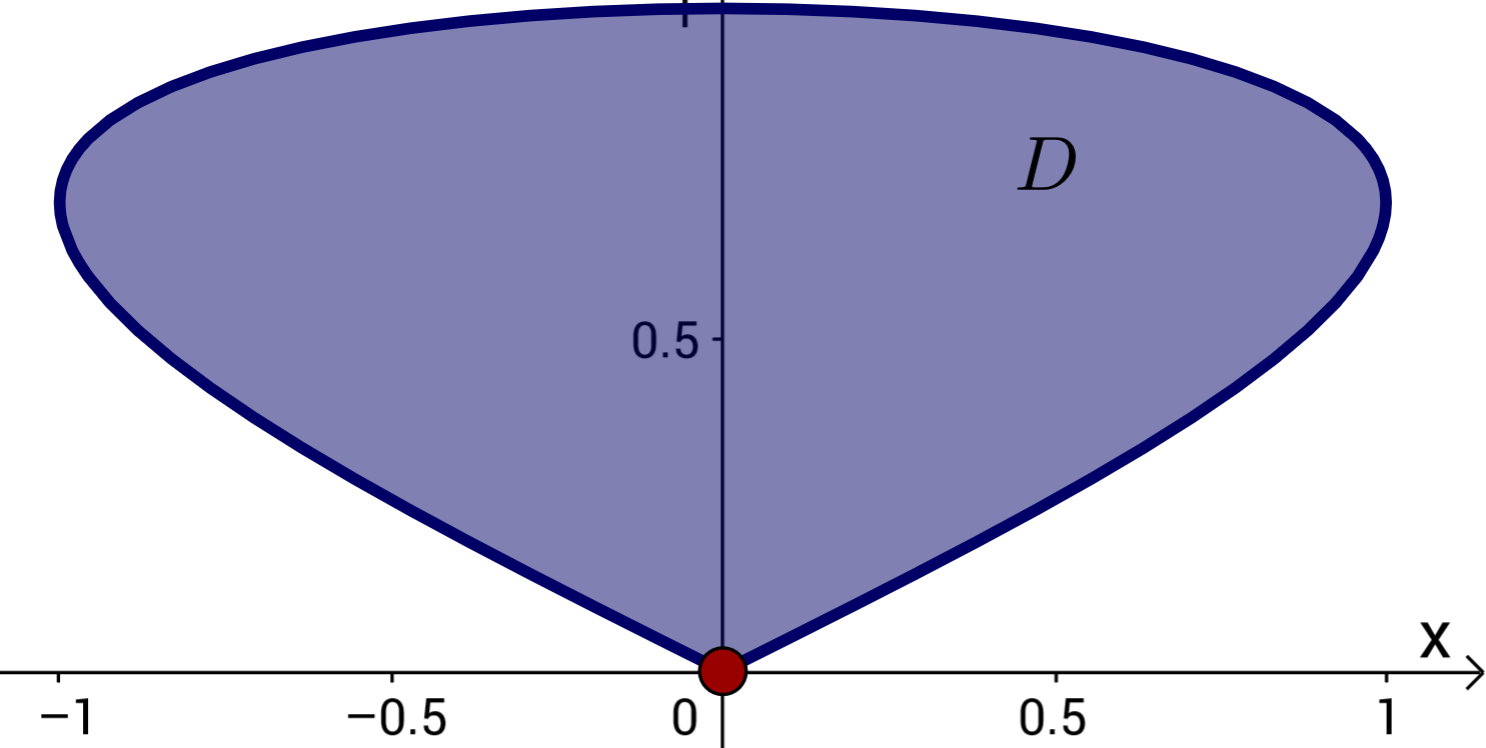 https://mathinsight.org/greens_theorem_find_area
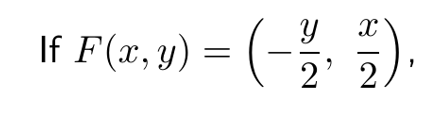 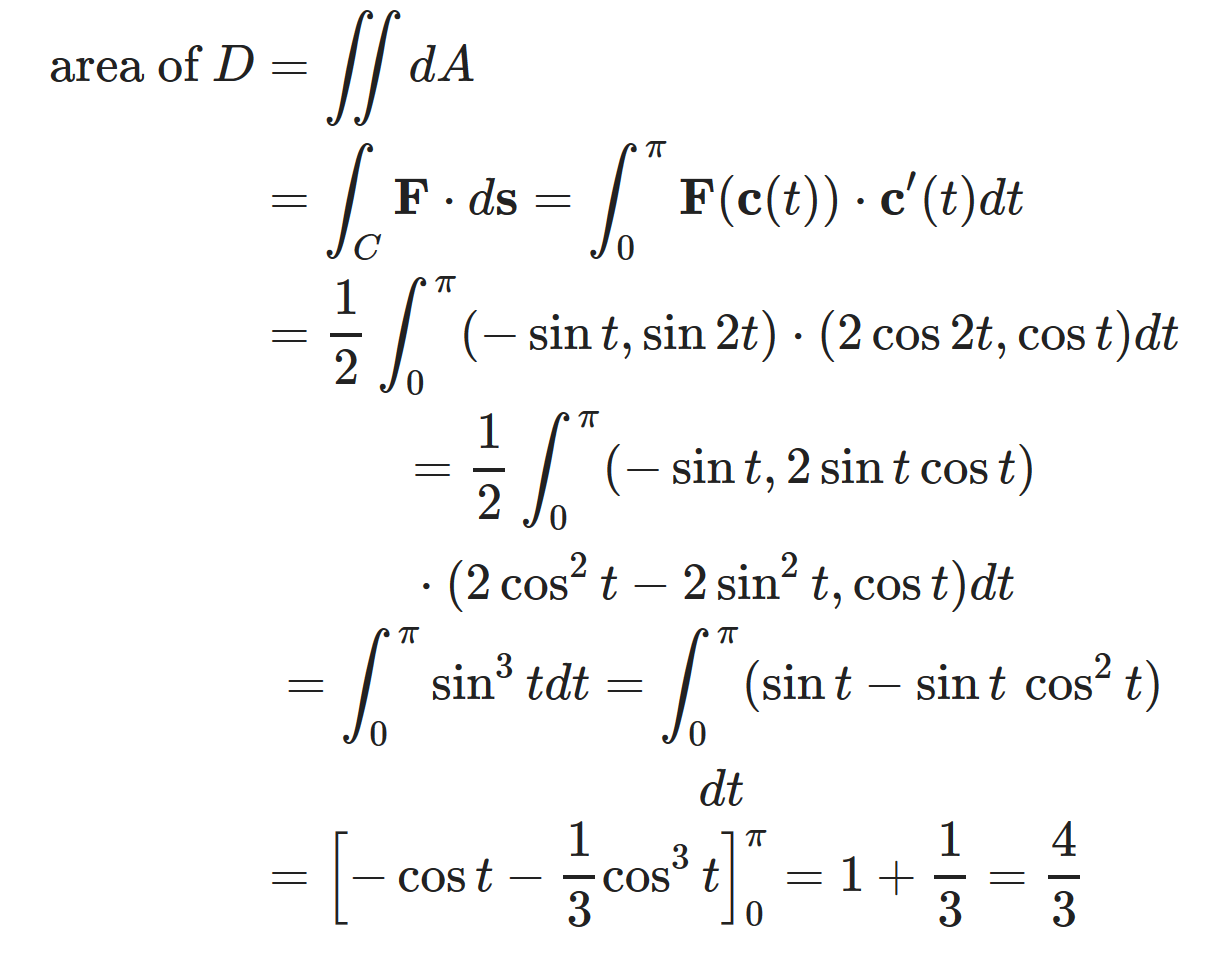 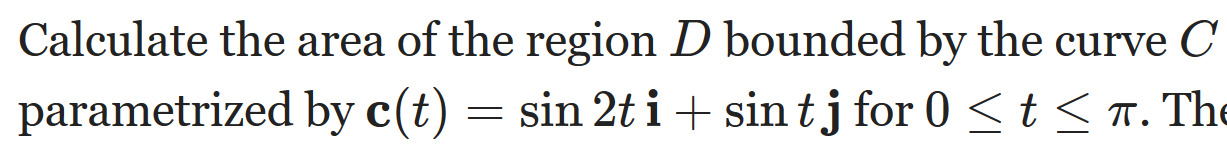 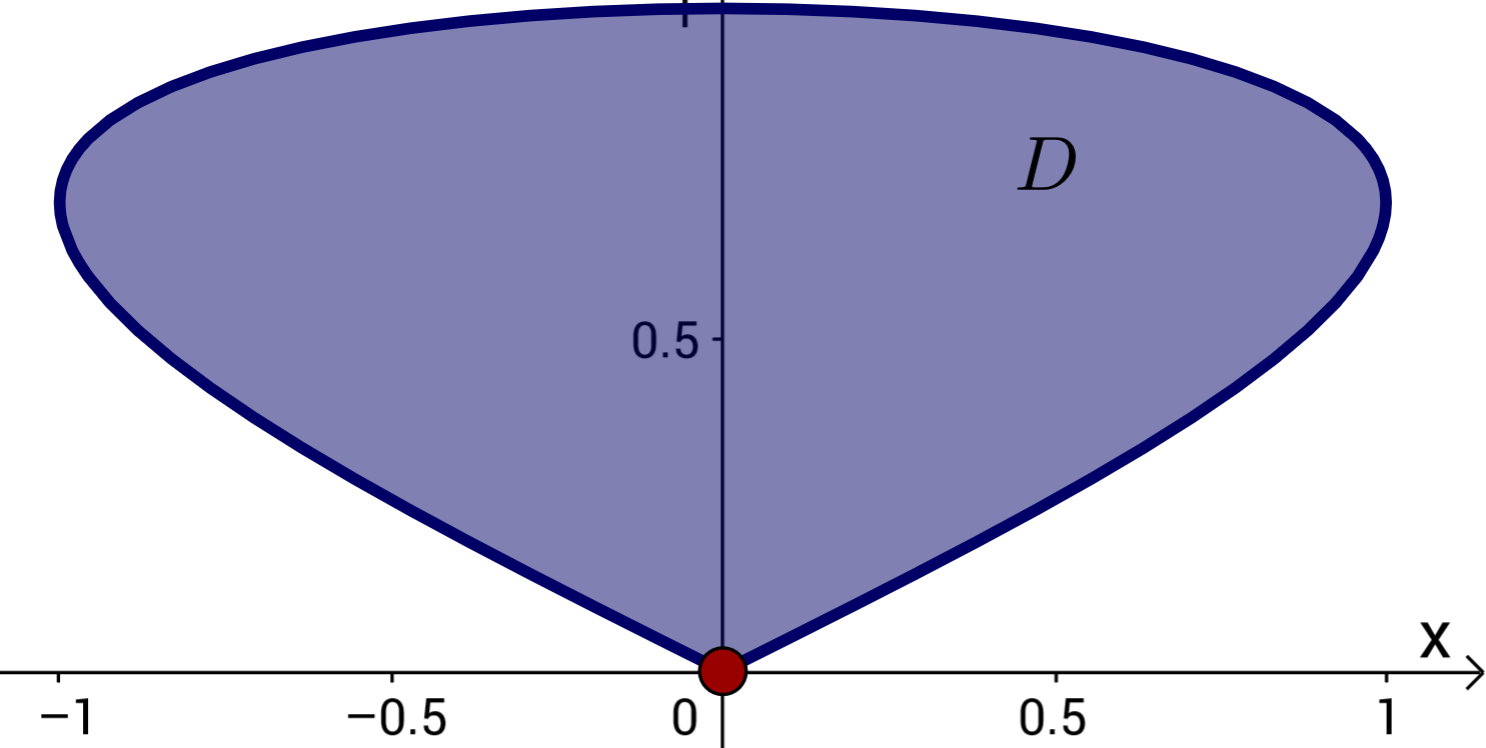 https://mathinsight.org/greens_theorem_find_area
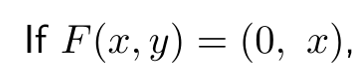 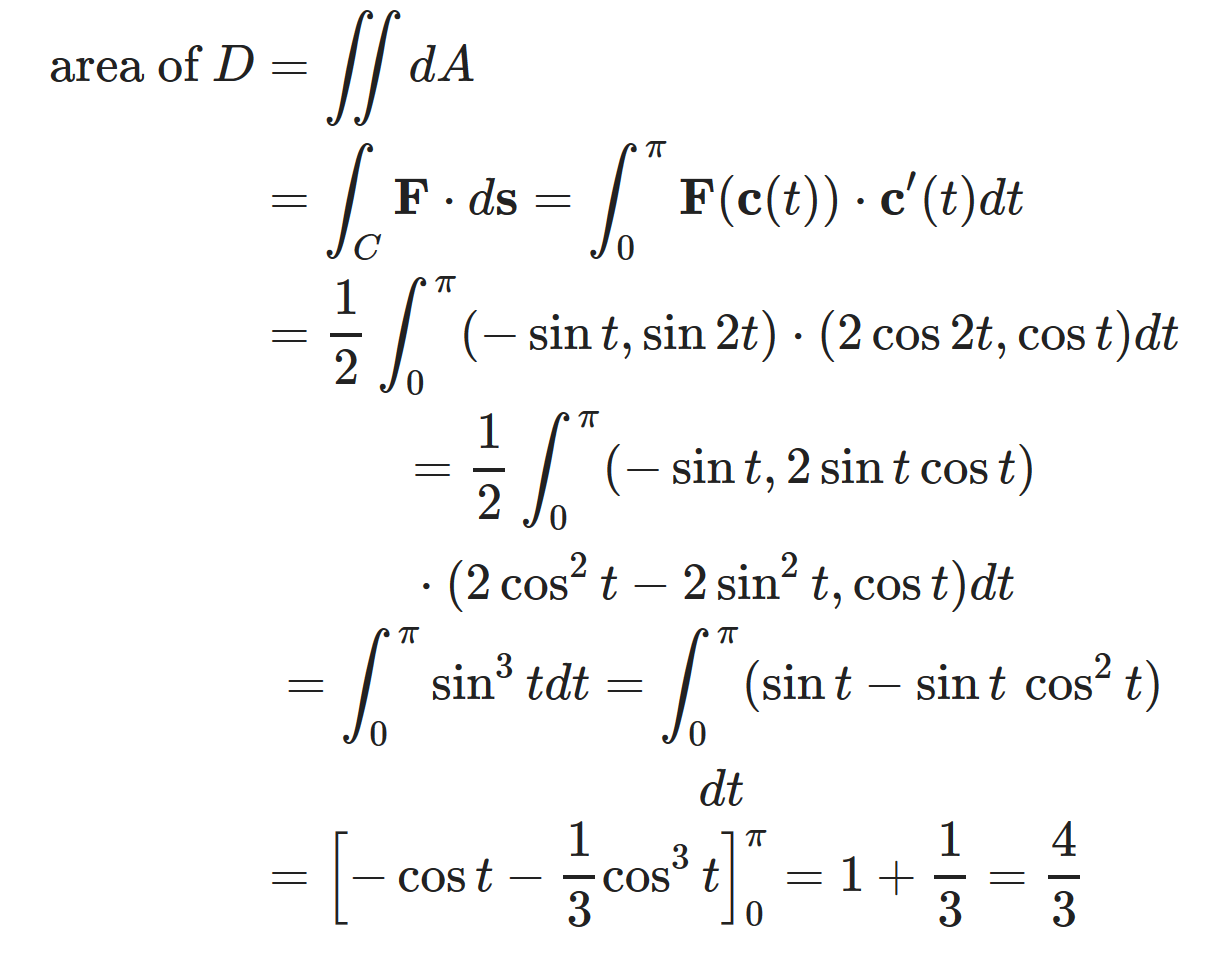 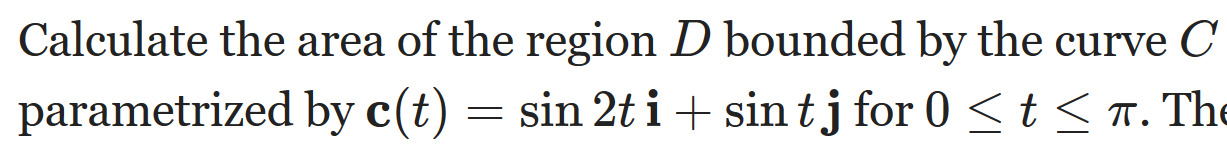 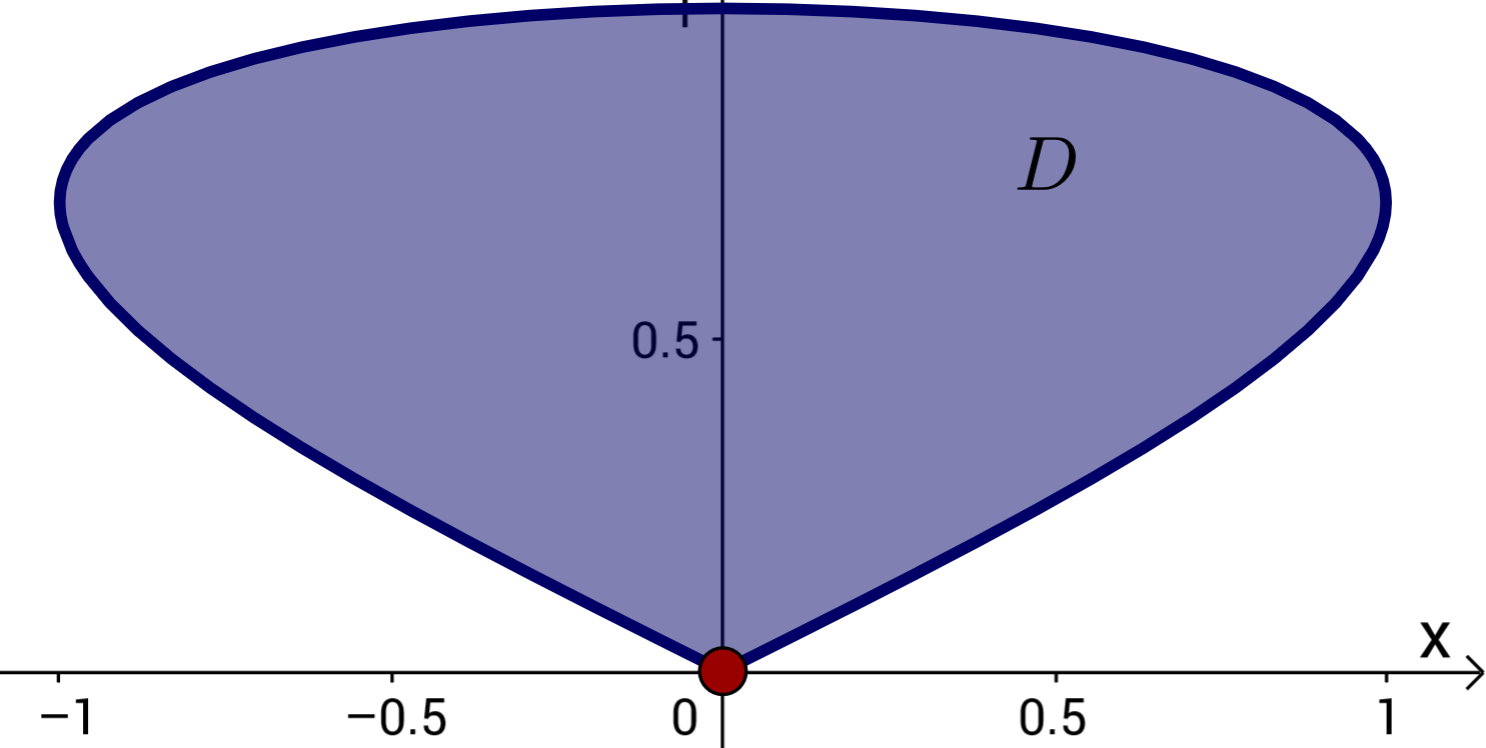 https://mathinsight.org/greens_theorem_find_area